Frentes, Líneas de Cortante y Áreas de Confluencia/Difluencia
Mike Davison  y  José Gálvez
HPC International Desks
[Speaker Notes: References: 

American Meteorological Society Glossary of Meteorology
Theater Climatology South América]
Líneas de Cortante versus Frentes
Línea de Cortante: Frontera asociada a cambios en las componentes horizontales  del viento (dirección o velocidad). También llamada línea de cizalladura o shearline.
Cortante horizontal maximizada. 
Confluencia direccional del viento.

Frente: Frontera entre dos masas de aire de diferente densidad.
La densidad depende de la temperatura y del contenido de humedad. 
Los frentes se pueden encontrar a lo largo de las líneas de cortante o rezagados detrás de ellas.
NOTAR: La línea de cortante solo implica cambio en el viento, no en la densidad de la masa.
[Speaker Notes: Las líneas de cortante y los frentes generalmente están en paralelo cuando la masa de aire se propaga por los continentes (particularmente cierto en Norte América).  Según el frente se propaga/mueve a áreas subtropicales, esto es generalmente al norte de los 35S en Sur América y el Golfo de México en Norte América, la línea de cortante acelera y/o corre adelante del frente.

Características que distinguen a un frente incluye:  Vaguada de presión, cambio de dirección del viento, discontinuidad de humedad, y tipo de nube/precipitación.]
Ejemplo de diferencia entre línea de cortante y frente:
LINEA DE CORTANTE: Asíntota confluente (cambio solo en el viento).

FRENTE: Cambio de masa de aire.
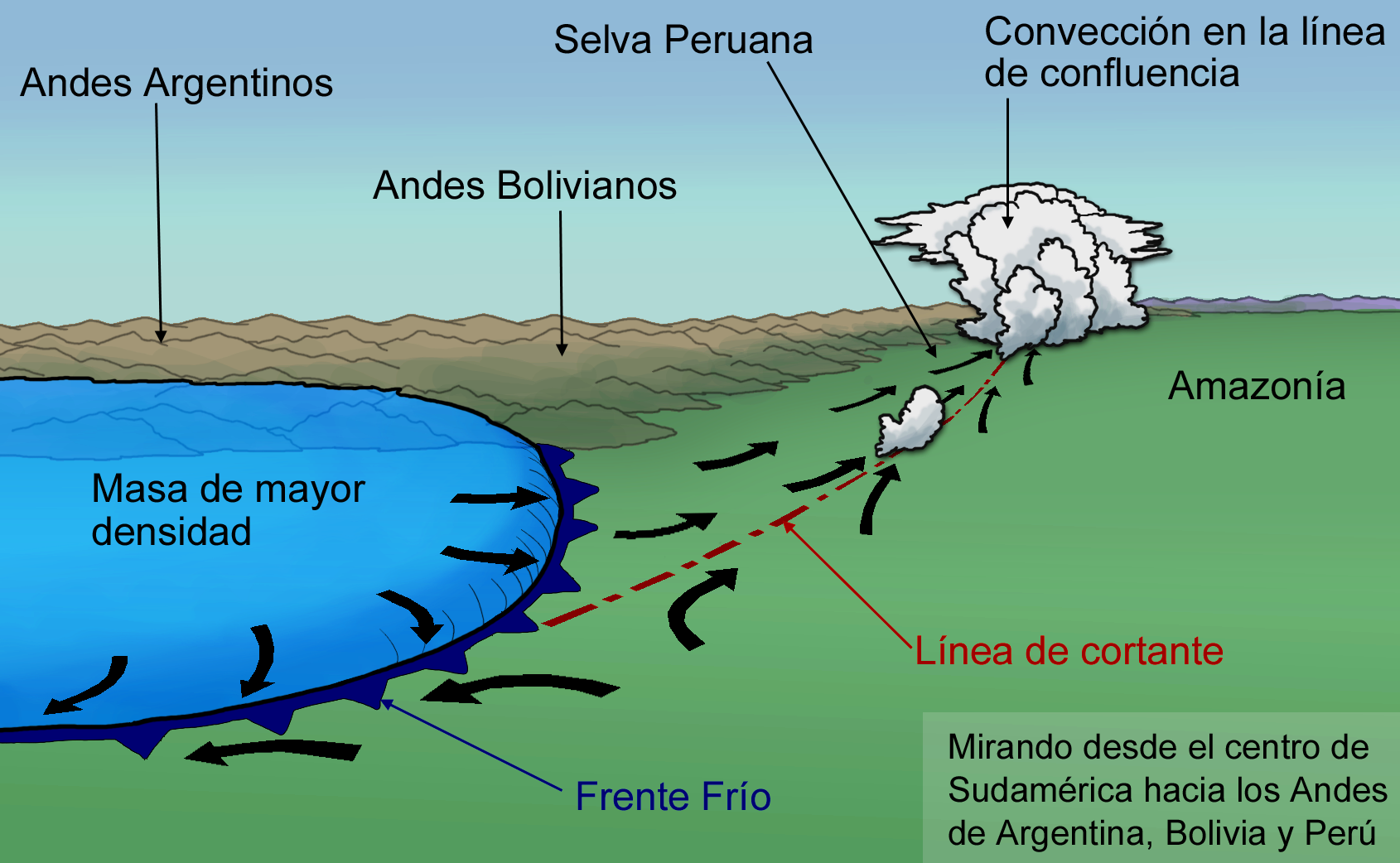 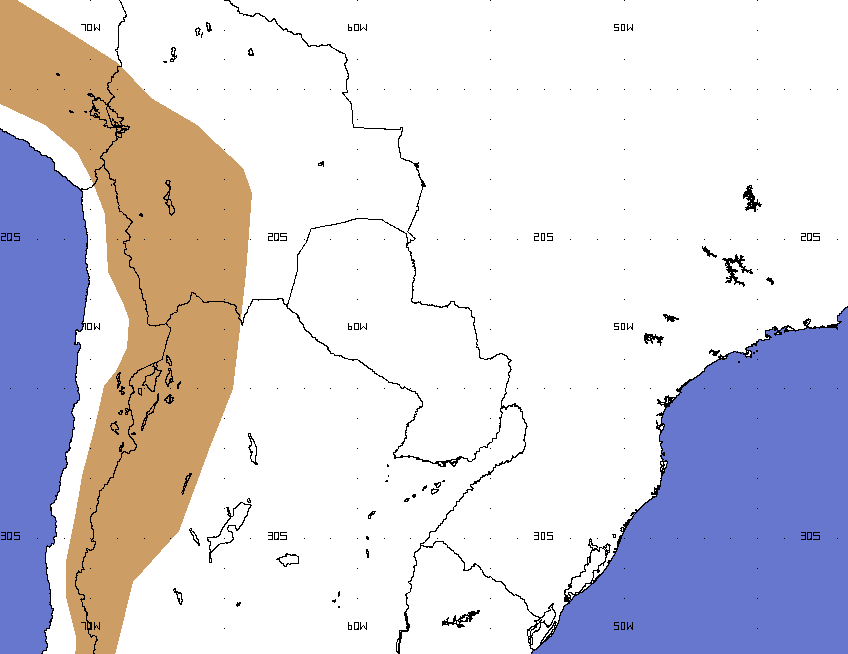 1. Frentes
[Speaker Notes: polar front—1. According to the polar-front theory, the semipermanent, semicontinuous front separating air masses of tropical and polar origin. This is the major front in terms of air mass contrast and susceptibility to cyclonic disturbance. Compare arctic front. 2. In oceanography, see Antarctic Polar Front, Arctic Polar Front.
Antarctic Polar Front—The southern front of the Antarctic Circumpolar Current, also known as the antarctic convergence, that separates the Antarctic Zone in the south from the polar frontal zone in the north 
Arctic Polar Front—The frontal zone between the subtropical and subpolar gyres of the Northern Hemisphere. In the Atlantic Ocean it is established by the meeting of the warm and saline Gulf Stream and the cold and fresh Labrador Current and extends as a temperature and salinity front, sometimes also known as the cold wall, from south of Newfoundland and the Grand Banks northeastward to the central North Atlantic. In the Pacific Ocean it consists of two parts, separated by the Japanese islands. The larger fresh is formed by the confluence of the warm and saline Kuroshio and the cold and fresh Oyashio and seen as a temperature and salinity front extending eastward from Japan near 35°N. The smaller fresh extends across the Sea of Japan in the west, where it separates the warm and saline Tsushima Current from the cold and fresh Mid-Japan Sea Cold Current]
Frentes
Frotogénesis: Apretamiento del gradiente horizontal de las propiedades que definen una masa de aire, en particular su densidad

Frontolisis: Aflojamiento del gradiente horizontal de las propiedades que definen una masa de aire, en particular su densidad
Teoría de Frentes Polares
Teoría de la escuela escandinava de meteorología.

Frente polar: frontera semi-permanente y semi-continua que separa masas de aire polar y tropical.

A lo largo de este frente, perturbaciones ciclónicas se forman y propagan, pasando por varias fases durante su evolución.
I.                                   II.                               III.
FRENTE CALIDO:
ADVECCION DE
AIRE CALIDO
FRENTE ESTACIONARIO
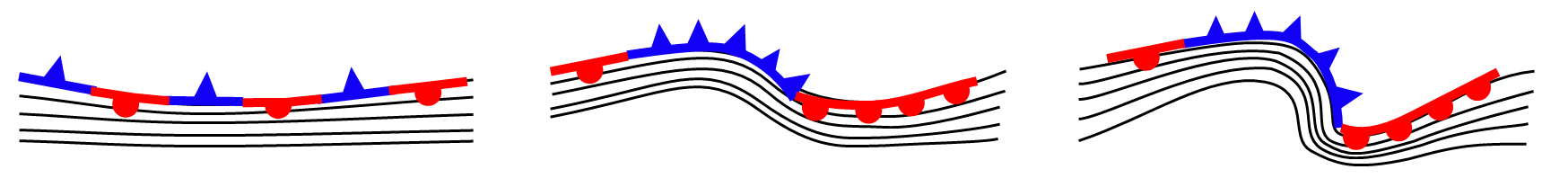 AIRE CALIDO
L
L
AIRE FRIO
FRENTE FRIO:
ADVECCION
DE AIRE FRIO
GRADIENTE
TERMAL
[Speaker Notes: polar-front theory—A theory originated by the Scandinavian school of meteorologists whereby a polar front, separating air masses of polar and tropical origin, gives rise to cyclonic disturbances that intensify and travel along the front, passing through various phases of a characteristic life history.]
Evolución de los Frentes
Modelos conceptuales
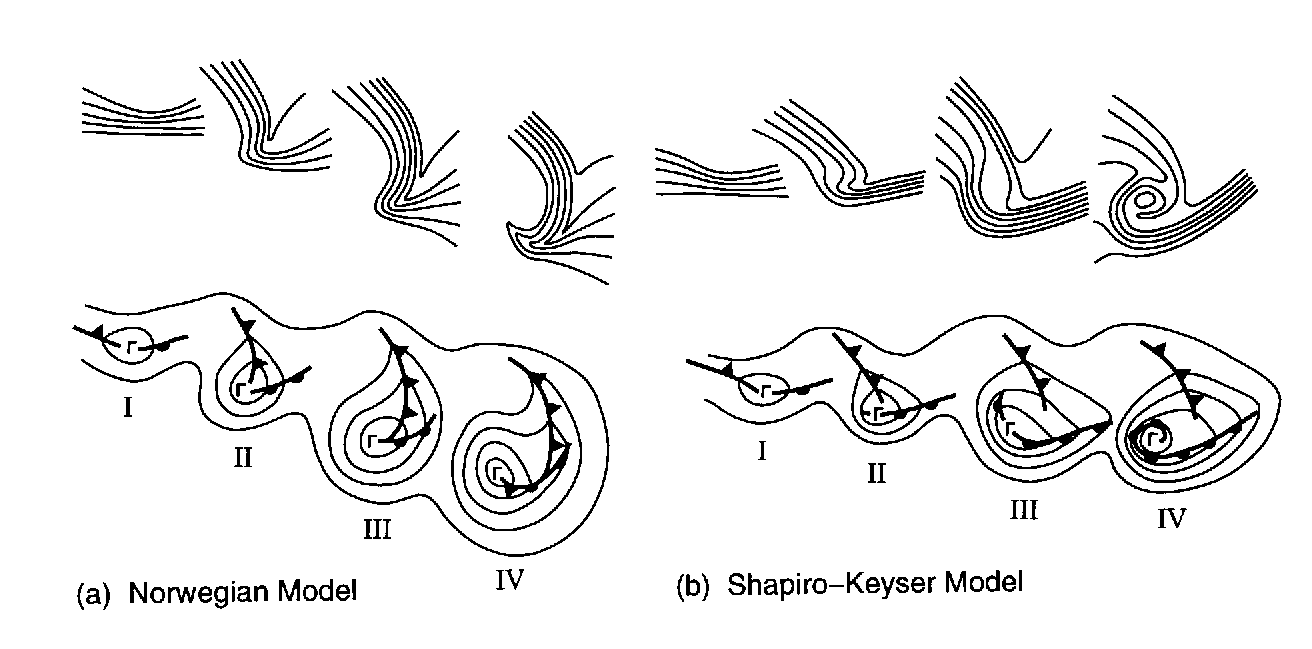 Isotermas
o espesores
Isóbaras
Modelo Noruego
(b) Modelo de Shapiro-Keyser
I. Inicios de onda frontal
II. Onda frontal
III. Inicios de oclusión
IV. Punto triple y oclusión formadas
Oclusión
(o frente ocluido)
Frente que se forma donde el frente frío alcanza al cálido. El punto donde se intersectan los tres frentes se llama punto triple.

La oclusión ocurre en la fase madura de una onda frontal.
El punto triple siempre está delante de la oclusión, y suele estar debajo de un chorro de altura.
Jet de altura
Punto Triple
Oclusión
(mirando hacia el oeste)
Las oclusiones son zonas de mezcla donde el aire rota alrededor de una baja, usualmente profunda.
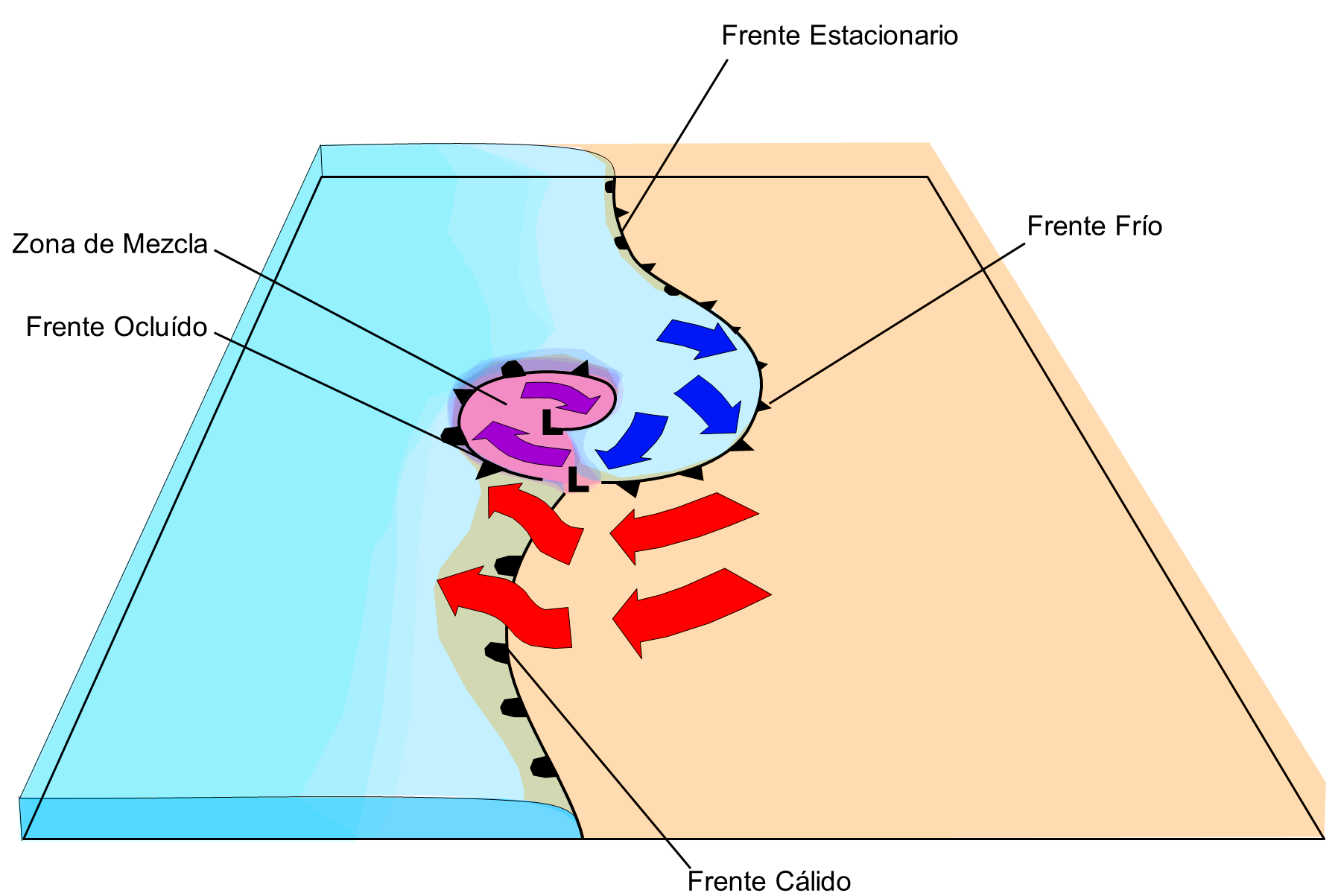 Oclusión: Ejemplo
Imagen infrarroja
Espesor 1000-850 hPa y vientos
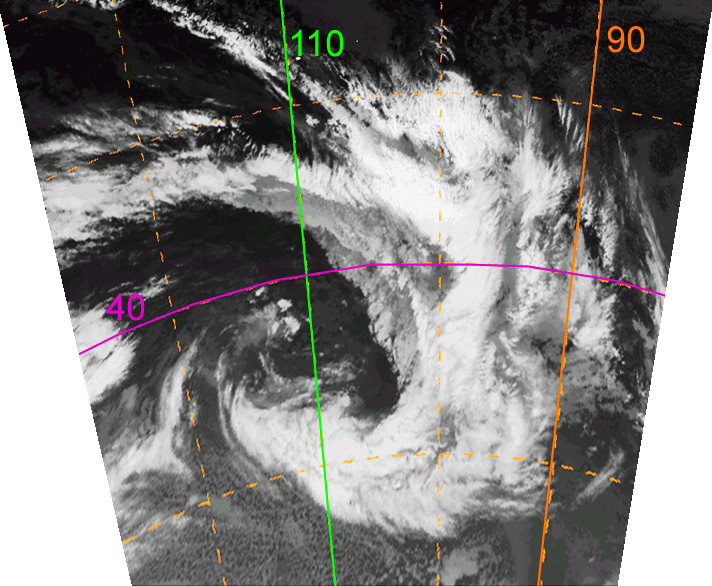 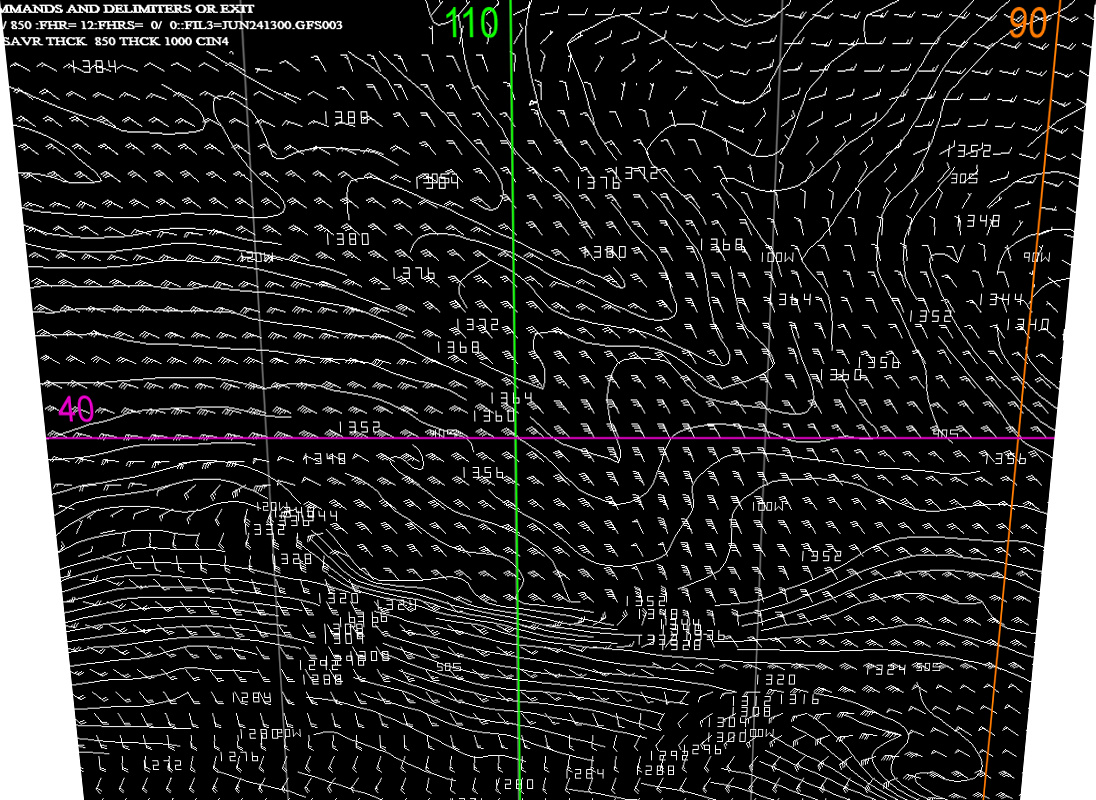 Nube Coma = Baja Ocluida
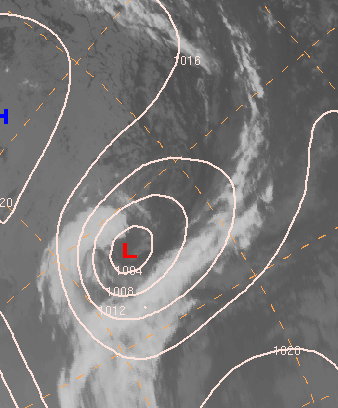 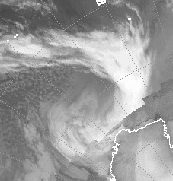 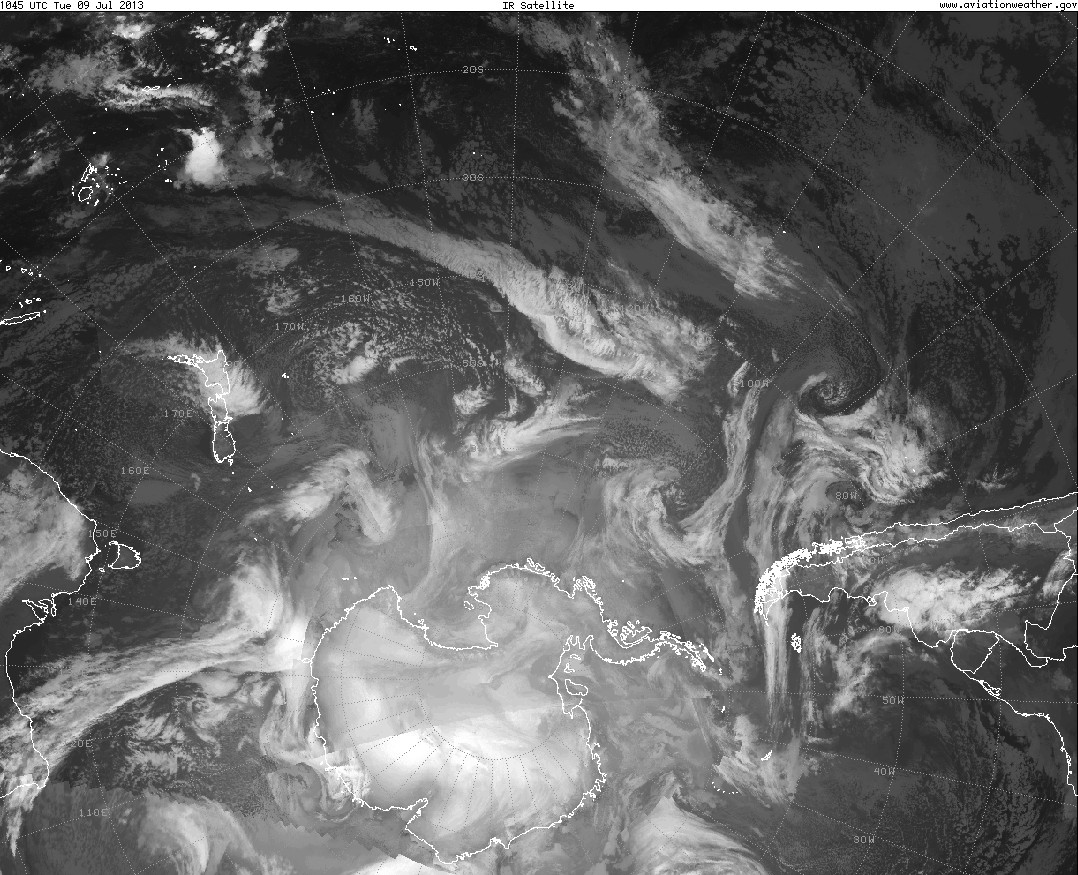 Aplicación Imagen de Satélite
Onda Frontal
Oclusión
Madura
Inicio de Oclusión
Aplicación del Modelo Conceptual
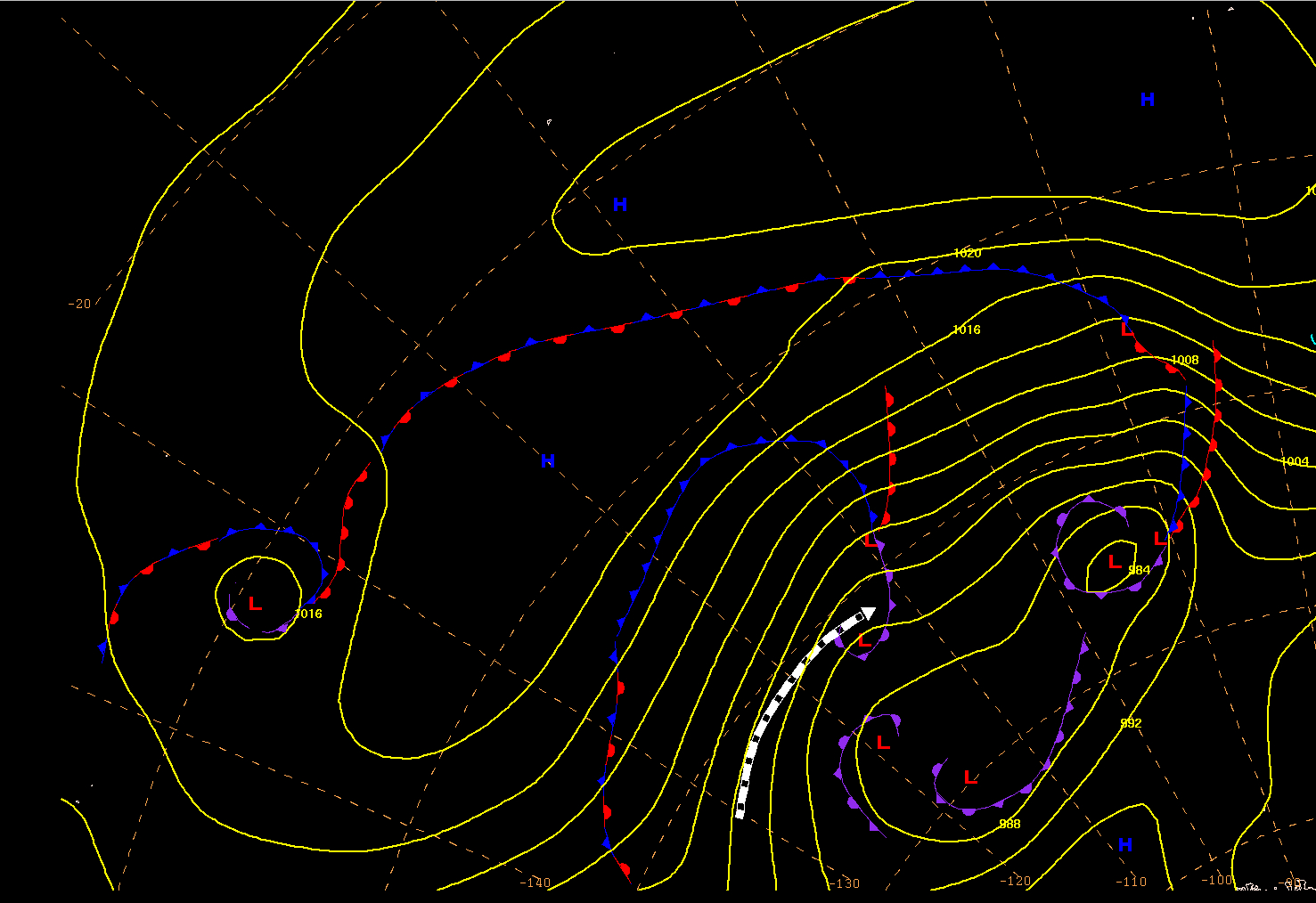 Isóbaras
Aplicación del Modelo Conceptual
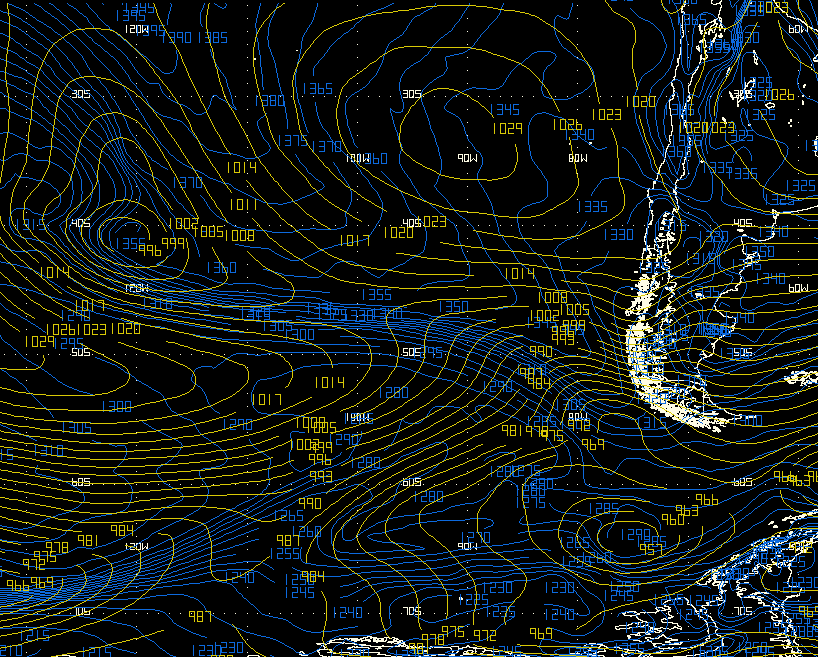 `
Espesores
L
Isóbaras
L
L
L
L
L
L
Gradientes
Que es un gradiente?  Cambio de una variable sobre una distancia dada. Mayor el cambio, mayor el gradiente.

Ejemplo: Gradiente de temperatura
24
24
LATITUD
LATITUD
26
26
24
24
08
08
10
10
10
10
12
12
12
12
14
14
14
14
16
16
16
16
18
18
18
18
20
20
20
20
22
22
22
22
08
08
Menor gradiente
(gradiente suelto)
26
26
Mayor gradiente
(gradiente apretado)
06
06
Menor gradiente
(gradiente suelto)
06
06
LONGITUD
LONGITUD
Gradientes
¿Qué es un gradiente termal? Un gradiente en un campo que representa temperatura (e.g. temperatura o espesor).
¿Cómo identificarlo? Usando temperatura o espesor. Espesor representa la temperatura promedio de la capa.
Ejemplo
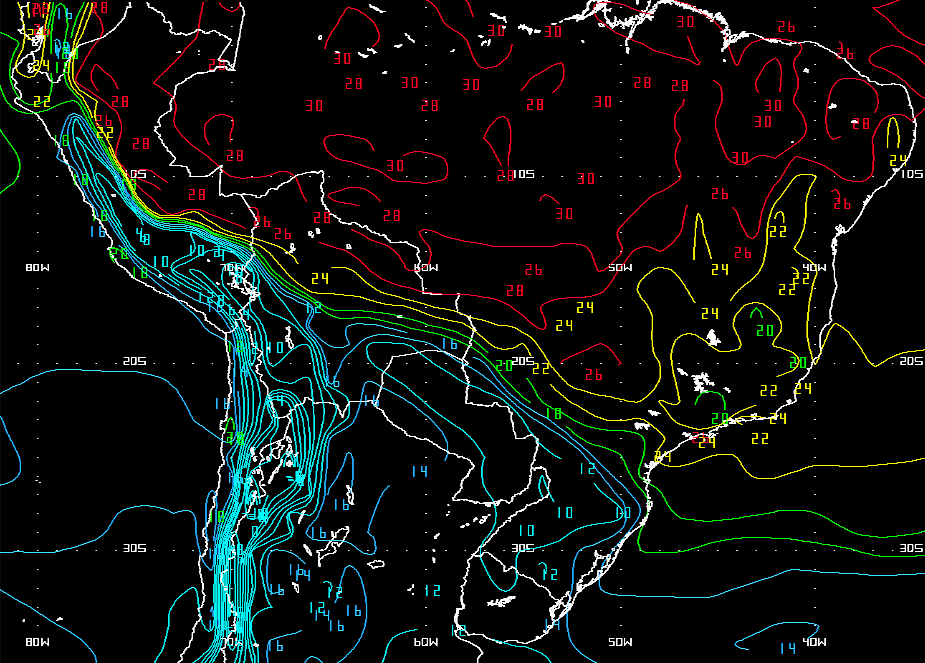 TEMP B015 (T Capa límite)
Gradiente de temperatura por montañas (importante conocer el terreno)
Gradiente frontal. Líneas muy cercanas = cambio grande de T° en corta distancia = mayor gradiente
Relación Espesor- Temperatura
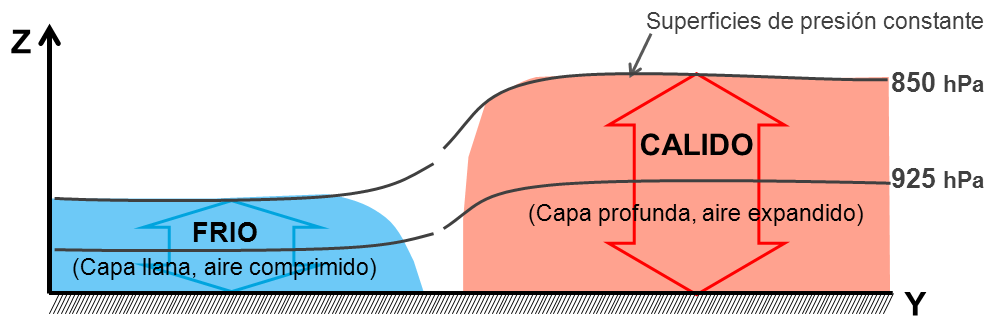 Mayor
Espesor
Menor
Espesor
El espesor de una capa representa su temperatura promedio. Las capas cálidas son más profundas (mayores valores de espesor) que las frías.
 
El espesor suele ser muy eficiente para distinguir masas de aire y sus fronteras (frentes), especialmente los de 1000-500 y de 1000-850hPa.
Espesor ~ Temperatura promedio de la capa
Espesor 1000 – 500 vs. 1000 – 850
En latitudes medias, donde hay incursiones frías profundas troposféricas, el espesor de 1000 – 500 es muy aplicable.
Frentes que llegan a los trópicos se confinan a la atmosfera baja, no discernibles en el espesor de 1000 – 500, pero si en el de 1000 – 850.
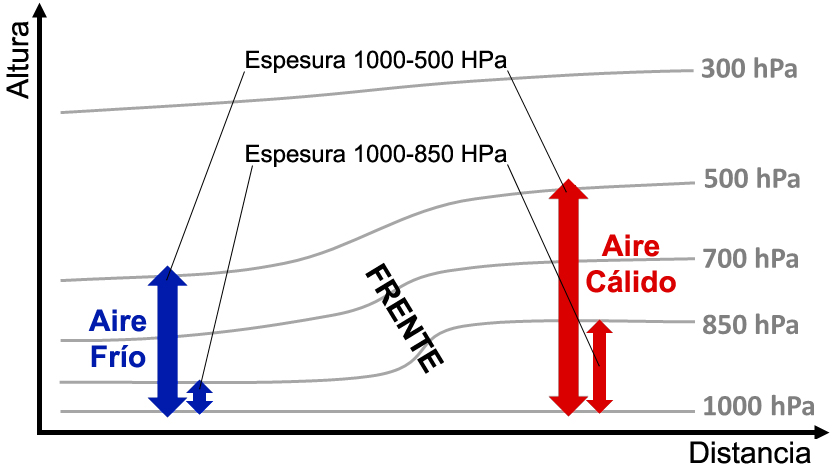 Ejemplo: Gradientes en temperatura vs espesor
SE COMPORTAN DE MANERA SIMILAR
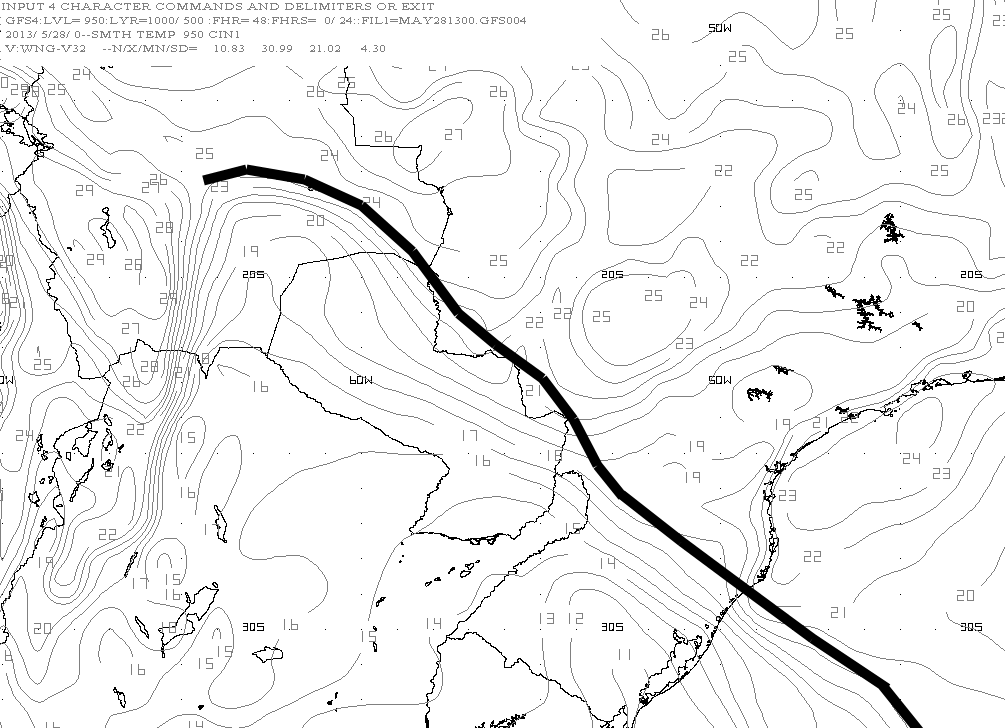 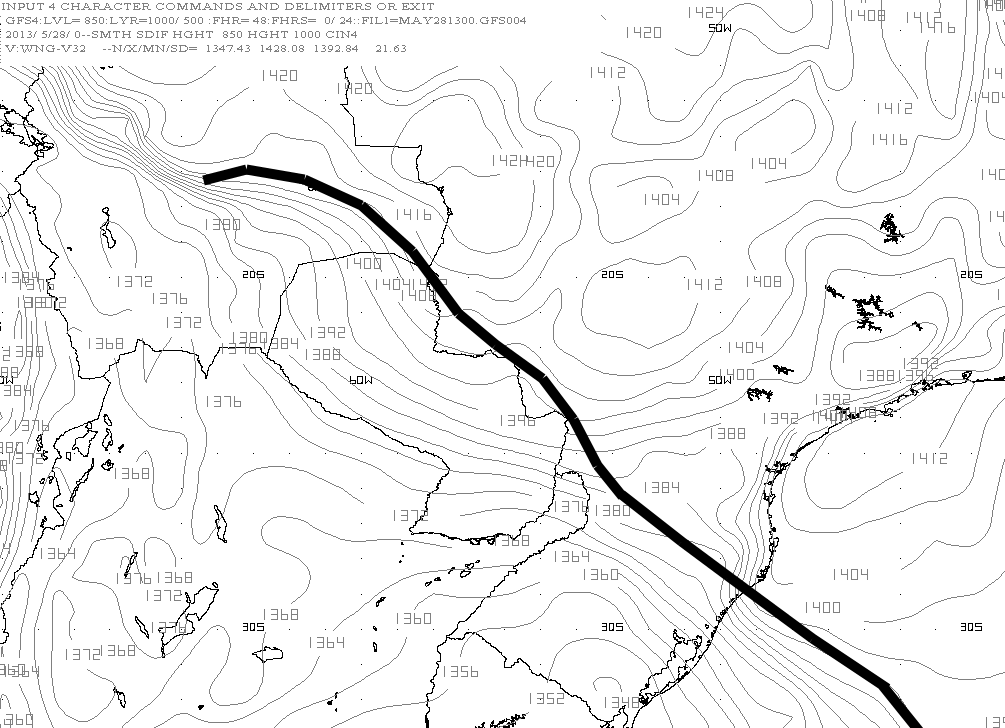 Temperatura 950 hPa
Espesor 1000-850 hPa
Andes
Andes
Gradiente
Apretado
Gradiente
Apretado
FRENTE
FRENTE
Gradientes locales debido a orografía y procesos de mesoescala. Es esencial conocer el terreno!
Baroclinicidad y Advección
[Speaker Notes: polar front—1. According to the polar-front theory, the semipermanent, semicontinuous front separating air masses of tropical and polar origin. This is the major front in terms of air mass contrast and susceptibility to cyclonic disturbance. Compare arctic front. 2. In oceanography, see Antarctic Polar Front, Arctic Polar Front.
Antarctic Polar Front—The southern front of the Antarctic Circumpolar Current, also known as the antarctic convergence, that separates the Antarctic Zone in the south from the polar frontal zone in the north 
Arctic Polar Front—The frontal zone between the subtropical and subpolar gyres of the Northern Hemisphere. In the Atlantic Ocean it is established by the meeting of the warm and saline Gulf Stream and the cold and fresh Labrador Current and extends as a temperature and salinity front, sometimes also known as the cold wall, from south of Newfoundland and the Grand Banks northeastward to the central North Atlantic. In the Pacific Ocean it consists of two parts, separated by the Japanese islands. The larger fresh is formed by the confluence of the warm and saline Kuroshio and the cold and fresh Oyashio and seen as a temperature and salinity front extending eastward from Japan near 35°N. The smaller fresh extends across the Sea of Japan in the west, where it separates the warm and saline Tsushima Current from the cold and fresh Mid-Japan Sea Cold Current]
¿Qué es Baroclinicidad?
Medida del desalineamiento del gradiente de presión y el de densidad   (~ temperatura). Mientras menos paralelos los gradientes, mayor baroclinicidad.

Baroclinicidad implica  advección de temperatura o advección termal, ya que el viento está transportando aire de diferente temperatura (~densidad).
y
y
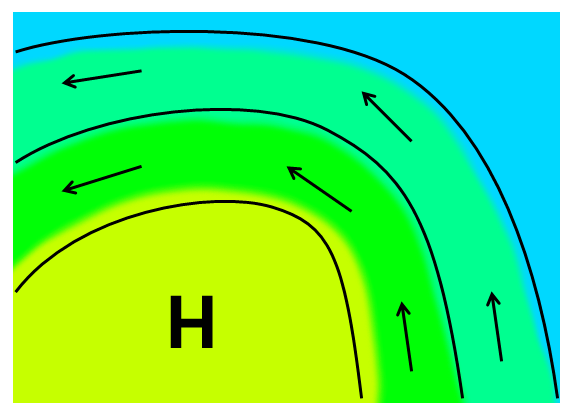 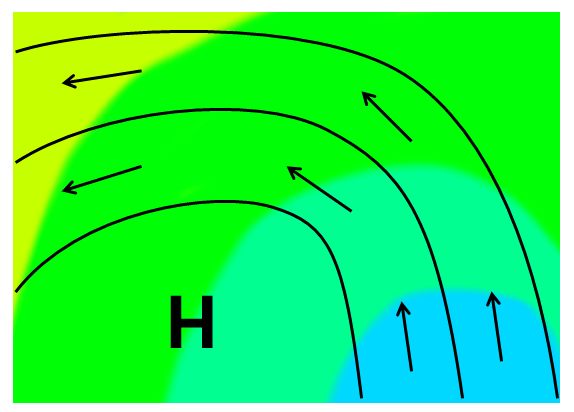 AIRE FRIO
AIRE CALIDO
AIRE CALIDO
AIRE FRIO
x
x
Sistema Baroclínico
(Advección fría)
Sistema Barotrópico
(No existe advección de temperatura)
Advección Fría
Cuando el flujo apunta del aire frío al aire cálido, la advección es fría.
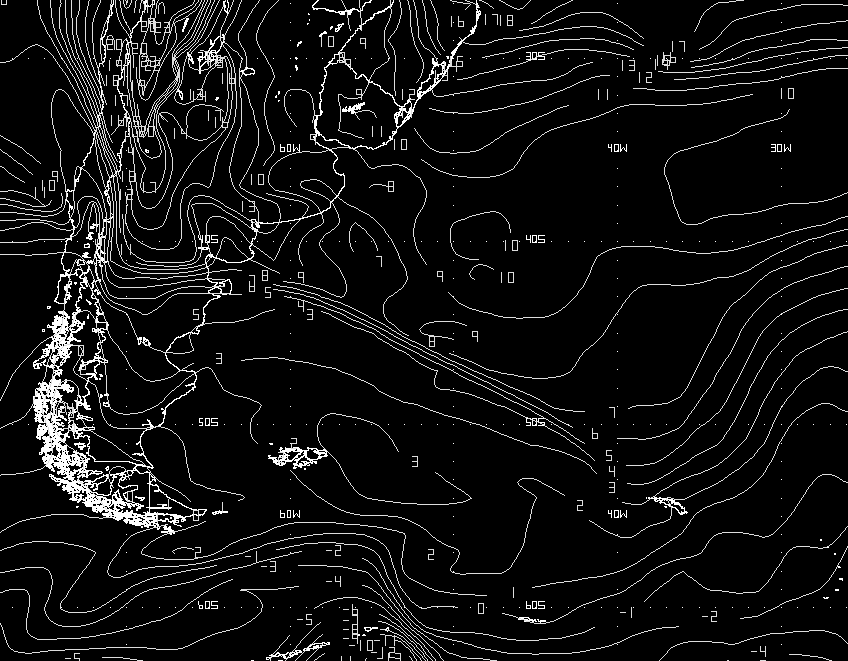 TEMP 975 (°C)
Advección Cálida
Cuando el flujo apunta del aire cálido al aire frío, la advección es cálida.
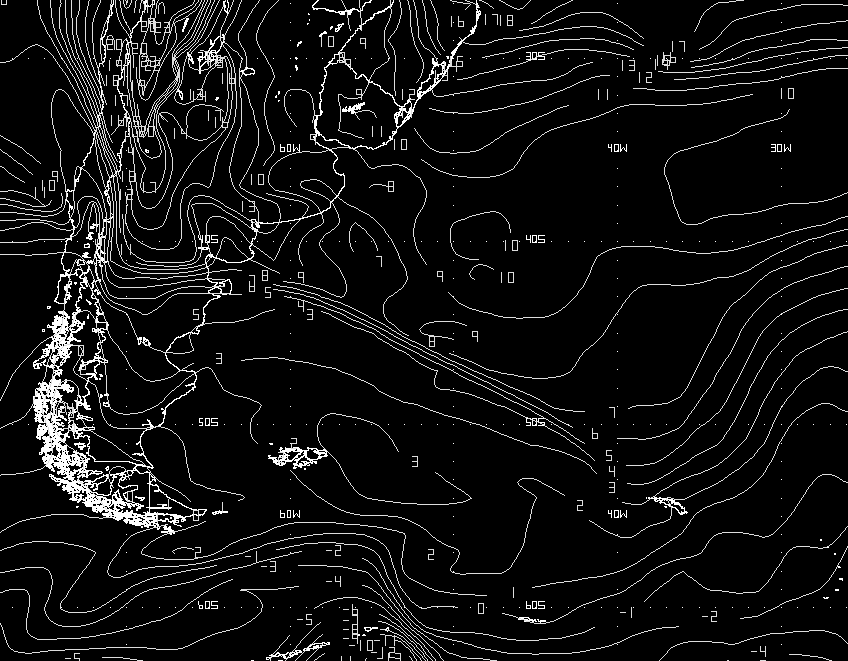 TEMP 975 (°C)
Advección Neutra
Cuando el flujo es paralelo al gradiente, la advección es neutra.
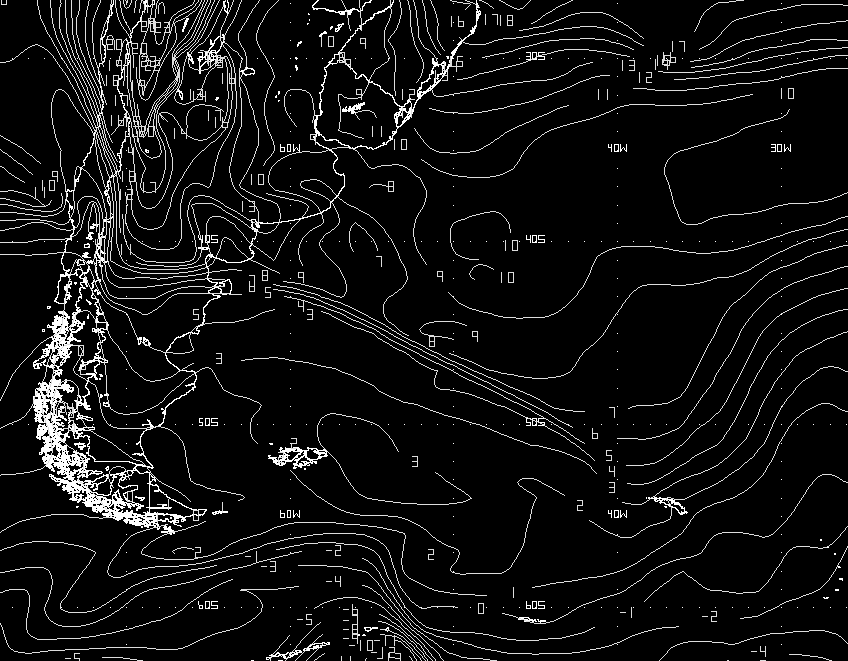 TEMP 975 (°C)
Tres Tipos de Advección Termal
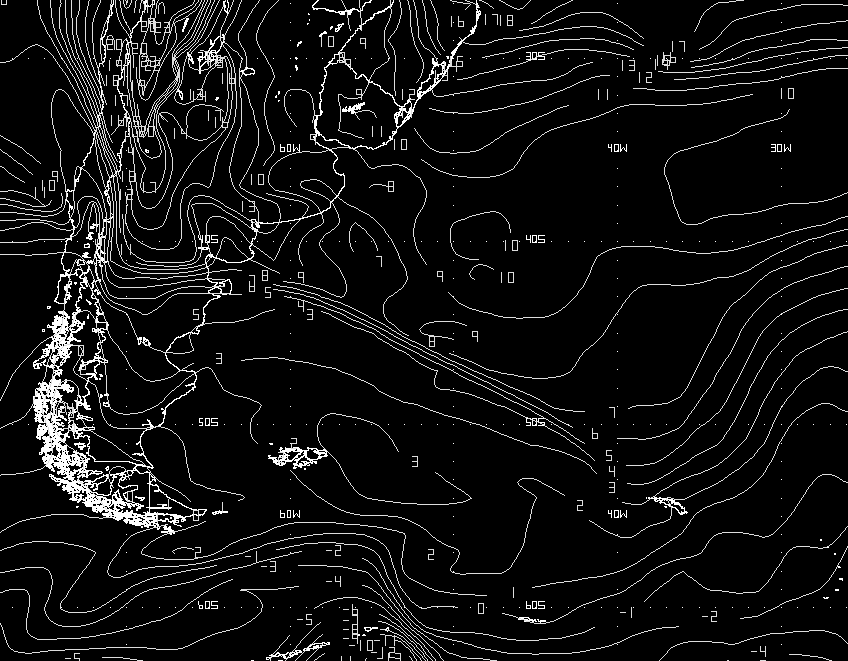 TEMP 975 (°C)
Modos de  evaluar advección termal
Qué se necesita?
El flujo (viento) medio de transporte
Campo de temperatura /espesor (escalar)     cantidad a ser 
						     transportada
Flujo (opciones)
Vectores de viento, barbas o líneas de corriente.
Campo de presión o geopotencial,  asumiendo geostrofía  (que el viento es paralelo al gradiente de presión, y que la cercanía de los contornos es proporcional a la velocidad del viento).

Campos escalares
Temperatura.
Espesor (temperatura promedio de la capa).
Ejemplo de advección
con espesor 1000-850 hPa
Rojo: Advección cálida. Viento transportando mayores espesores
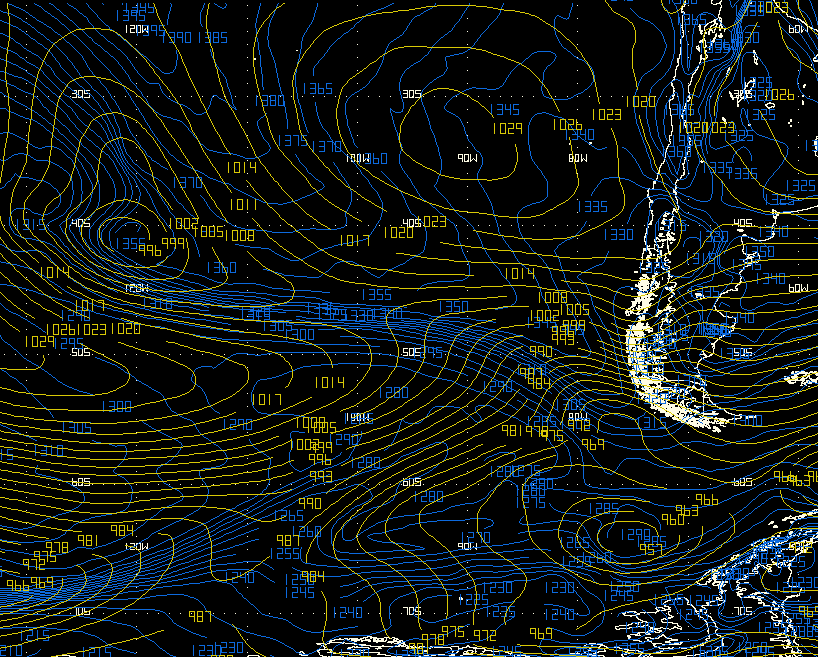 Celeste: Advección fría. Viento transportando menores espesores
Gris: Advección neutra. Viento paralelo al gradiente de espesor
H
L
L
L
Espesores
Isóbaras
Otro ejemplo de advección
Frente en Sudamérica. Isotermas (colores) y vientos (barbas)
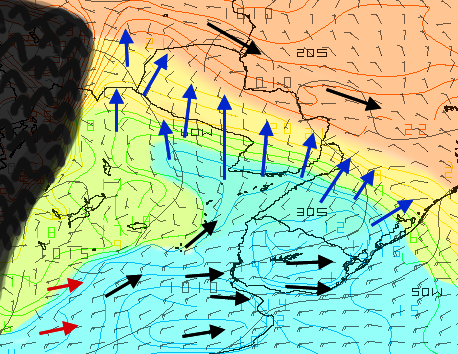 AIRE CALIDO
Flechas negras: Advección neutra. Viento paralelo a las isotermas.
Flechas azules: advección fría. Viento soplando desde el aire frío (transportando aire frío).
AIRE FRIO
Flechas negras: Advección neutra. Viento paralelo a las isotermas.
Rojo: Advección cálida. Viento soplando desde el aire cálido (transportando aire cálido)
Donde colocar los frentes?
Siempre se colocan en el lado cálido del gradiente
Frente frío
Frente cálido
AIRE FRIO
Frontera
Frontera
AIRE CALIDO
Gradiente termal
El tipo de frente depende del tipo de advección:
-Advección cálida = frente cálido
-Advección fría = frente frío
-Advección neutra = frente estacionario
[Speaker Notes: -El aire frío por ser más denso avanza más a niveles bajos.
-El aire cálido avanza por encima del frente de superficie.]
Donde colocar los frentes? Ejemplo.
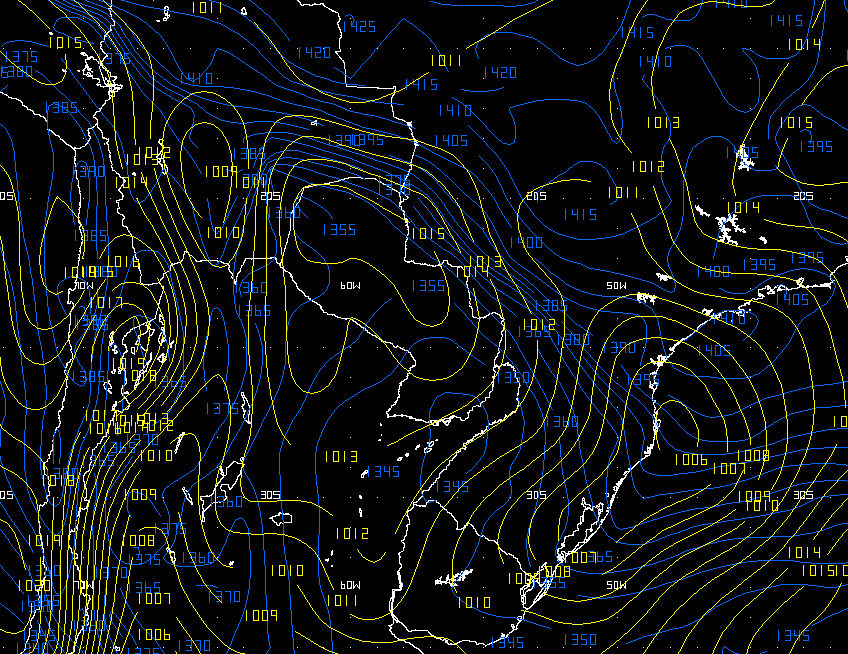 Espesor 1000-850 hPa
Presión
H
L
L
L
-El frente siempre se coloca en el lado cálido del gradiente.

-Usualmente en el eje de vaguada.

-La oclusión rezagada con respecto al punto triple
Otras herramientas para identificar frentes
Humedad Relativa en la Columna:  
    	+Indica nivel de saturación en la columna
     	+Relacionada a nubosidad
	+Propiedad semiconservativa que tiende a 	seguir/acompañar un sistema según este 	 	   	evoluciona
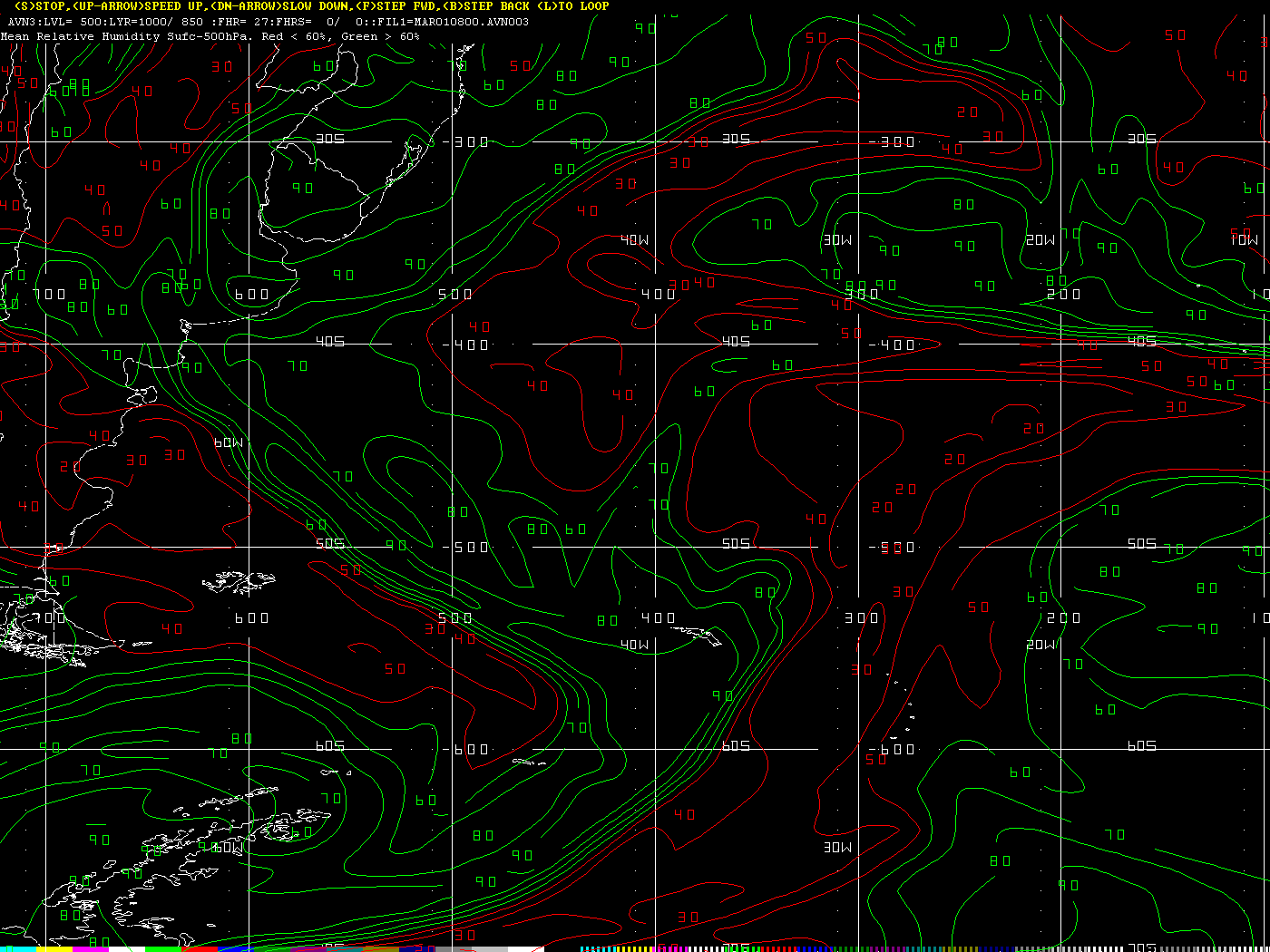 Humedad Relativa en la Columna
Inicio de Onda Frontal
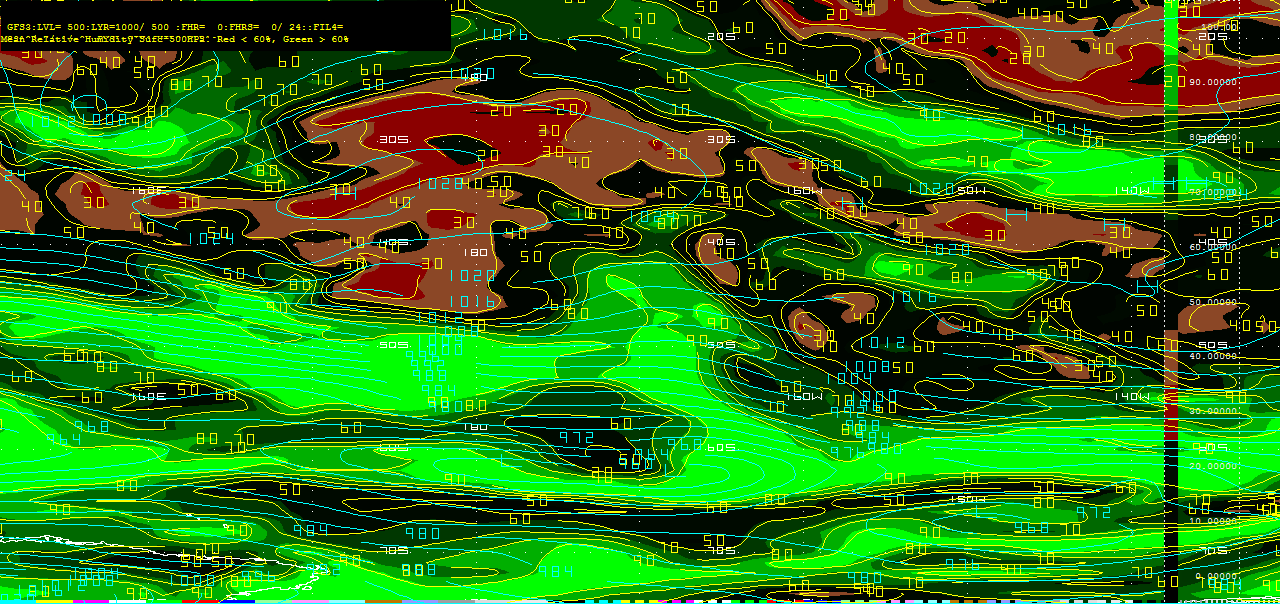 Inicio Onda Frontal
Oclusión
Madura
Onda Frontal
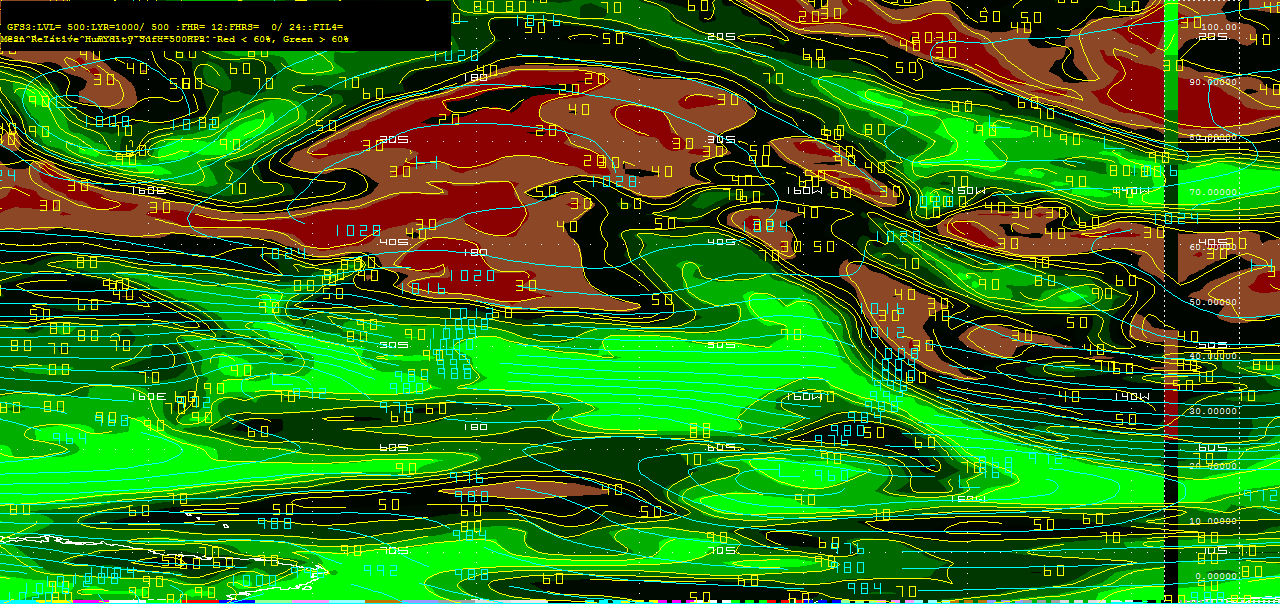 Onda Frontal
Oclusión
Madura
Inicio de Oclusión
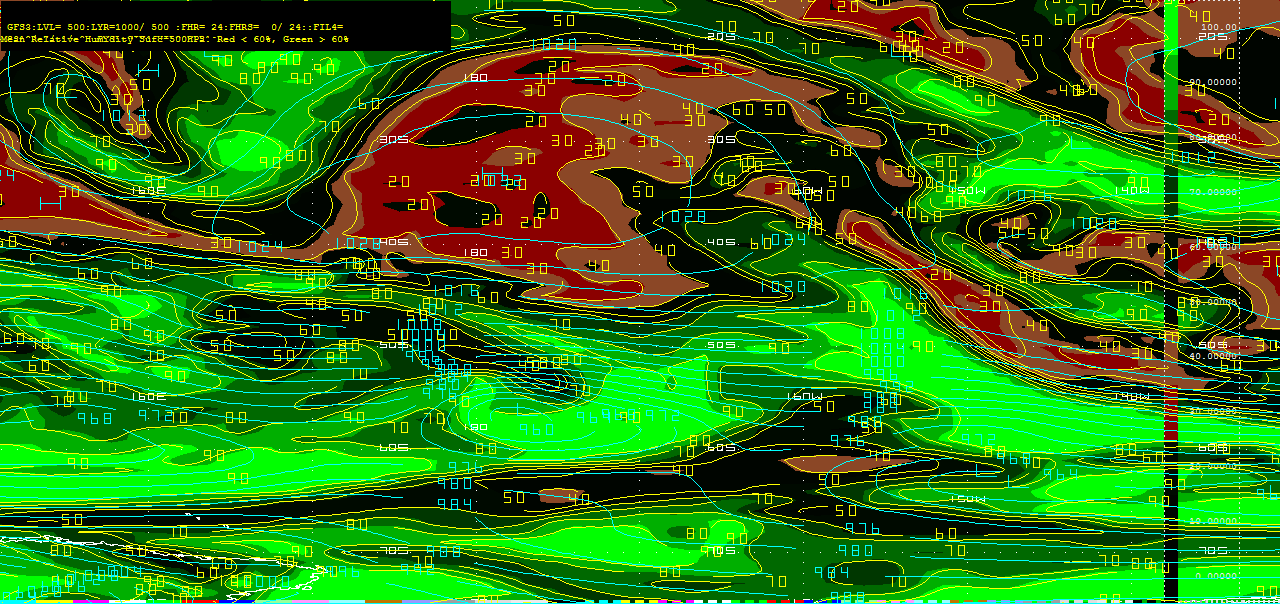 Inicio de Oclusión
Inicio Onda Frontal
Onda Frontal
Punto Triple y Oclusión FormadaInicio de Onda Frontal
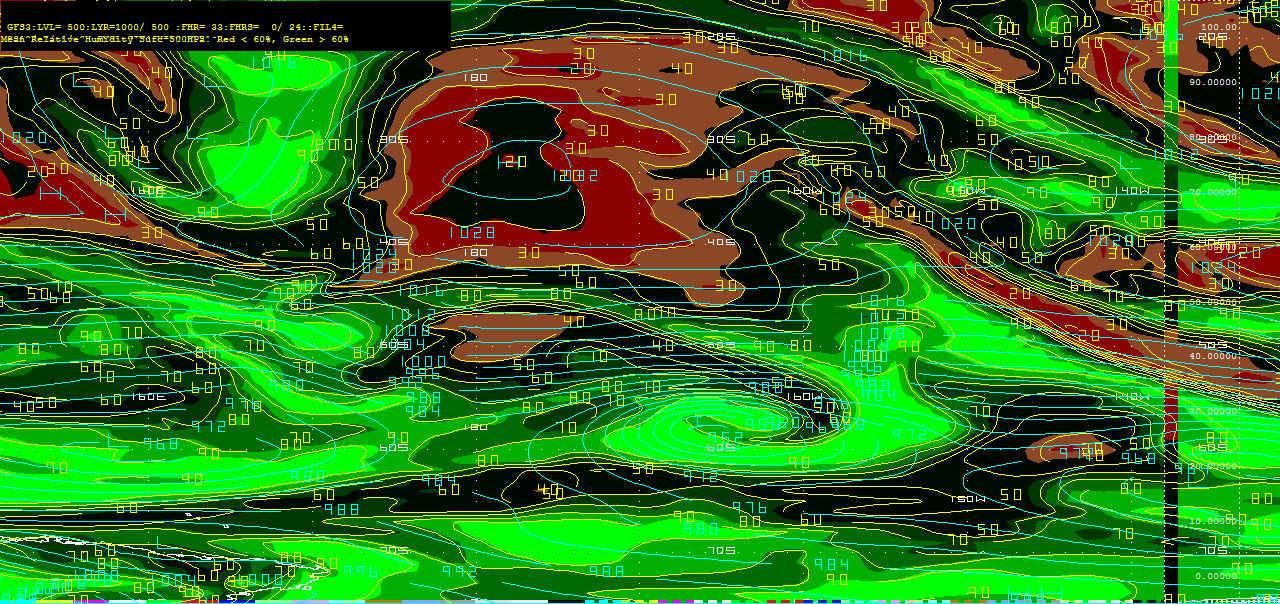 Inicio Onda Frontal
Oclusión
Madura
Oclusión
Frontal
Secamiento en Patagonia
Abrupta disminución de la humedad relativa cuando el flujo cruza la cordillera por 

  (1) descenso adiabático (al calentar 
        disminuye la HR)

  (2) pérdida de humedad en lluvias
        del lado Chileno (barlovento).


Ello dificulta seguir los frentes usando HR
Descenso
Adiabático, secamiento
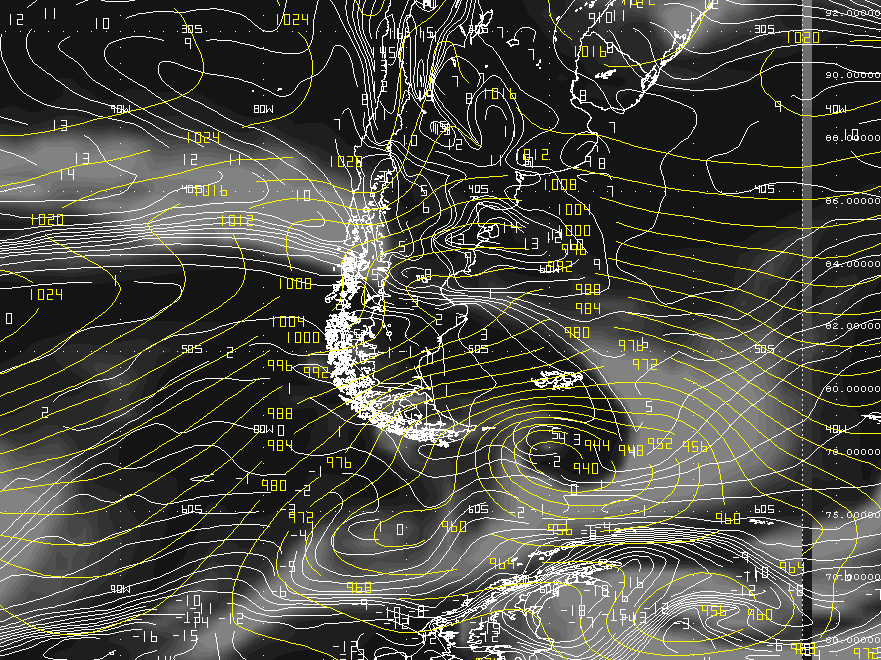 Cómo encontrar los frentes?
-Buscar el gradiente termal, vaguadas y ver evolución del sistema según ingresa al Atlántico (movimiento del sistema)
(Temperatura, isóbaras y 
humedad relativa integrada >70% en sombreado)
Evolución Frontal en el Cono Sur
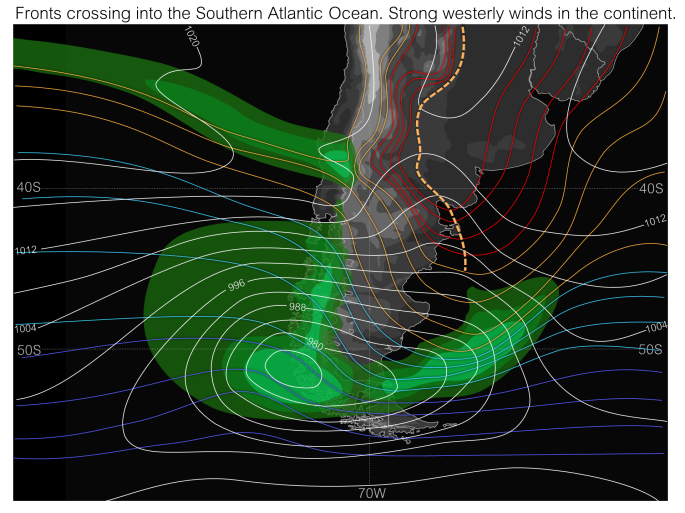 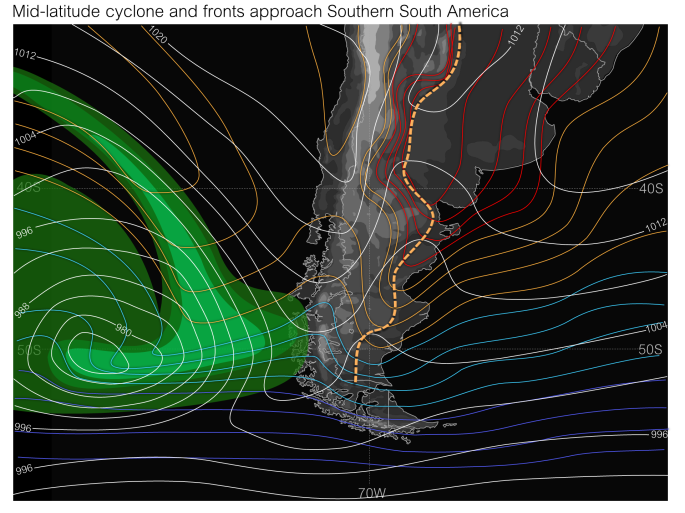 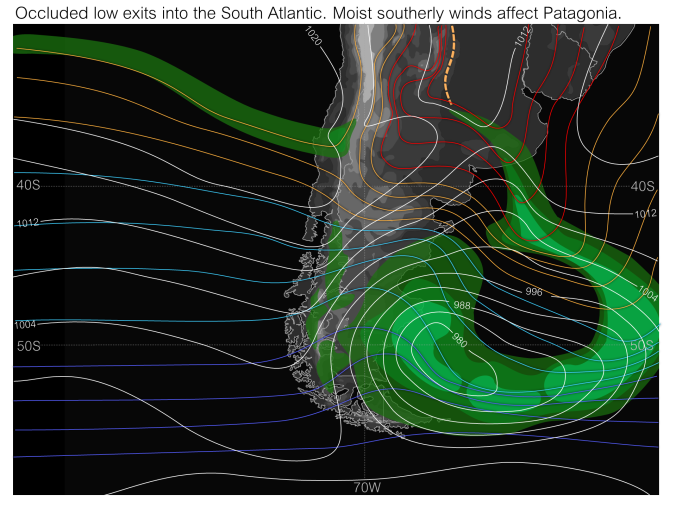 Frente Llegando
Frente Cruzando
Frente Saliendo
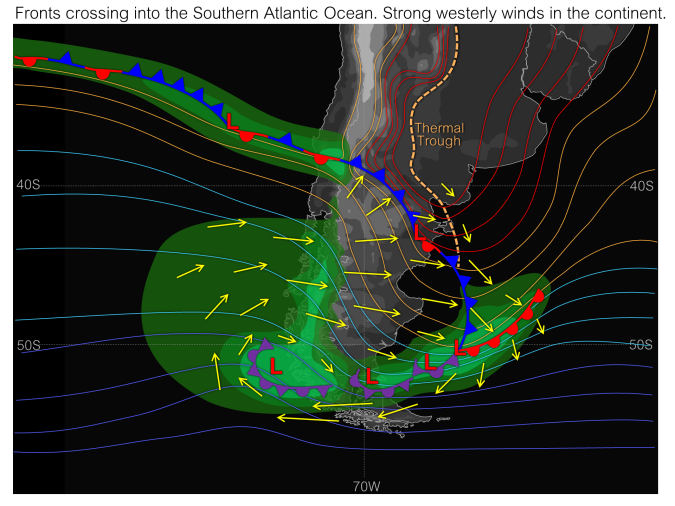 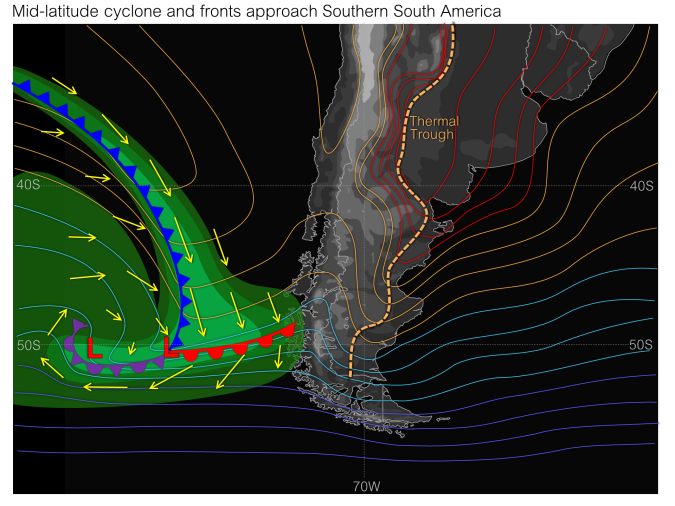 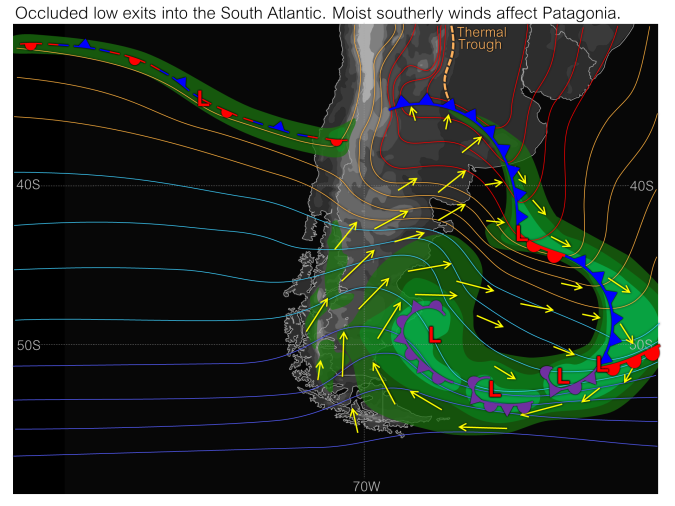 Baja Clipper (cono sur)
Masa cuasi-continental/Antártica
Origen polar sur
Frecuentemente de desplazamiento rápido
30 a 50 nudos
Rotan alrededor de la dorsal/cuña del Pacifico sur
Prevalecen mas en los meses de invierno
Posible durante los meses de transición
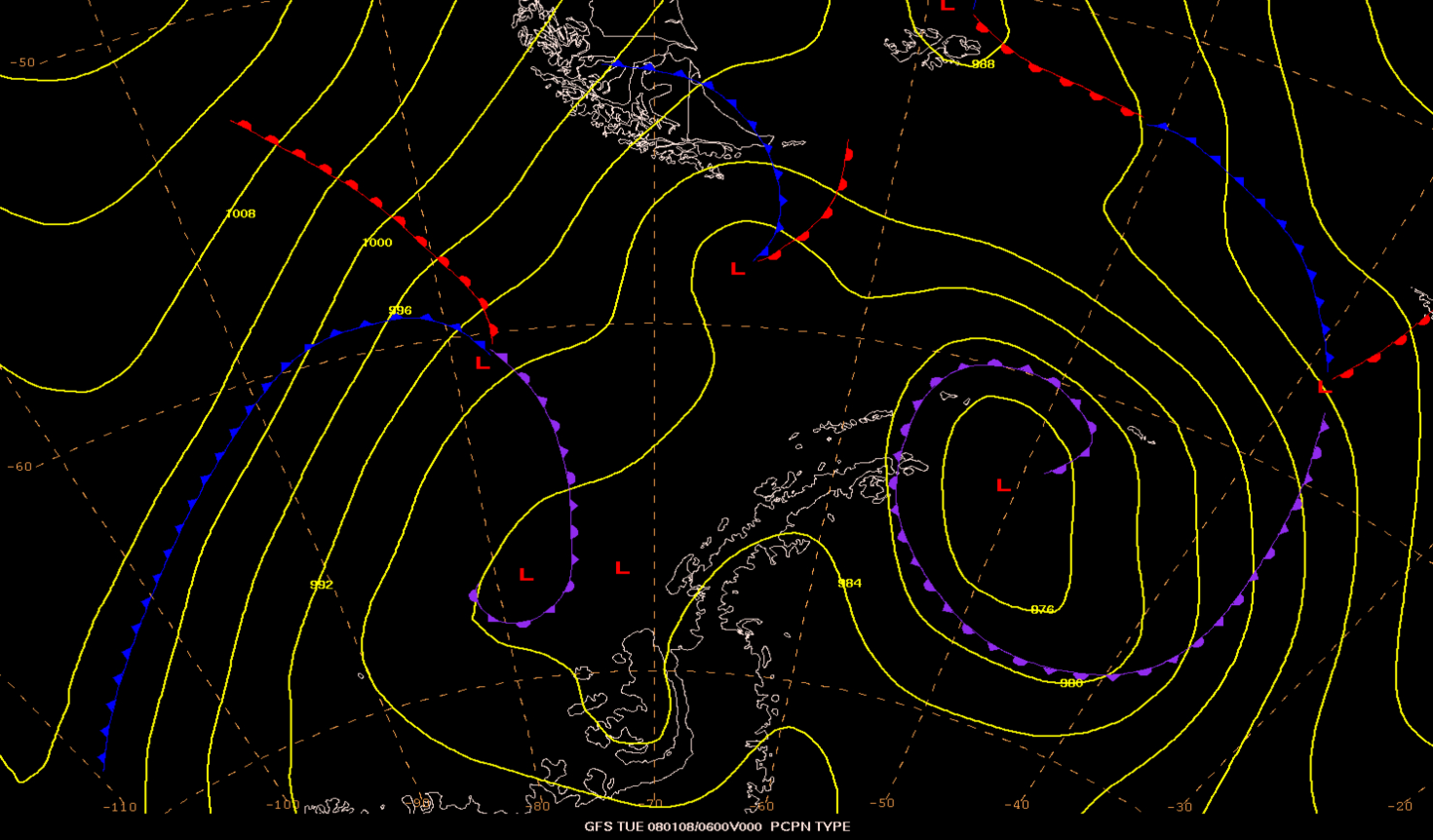 [Speaker Notes: A low pressure system that is often fast-moving, has low moisture content, and originates in western Canada (in or near Alberta province). In the wintertime, it may be associated with a narrow but significant band of snowfall, and typically affects portions of the plains states, Midwest, and East Coast.]
Línea Seca
Intercepción de una columna húmeda llana con  la pendiente de sistemas topográficos de gran escala.
Aire húmedo al pie de los Andes, seco en las pendientes.
Mas frecuente en la primavera.
Frontera de mesoescala de bajo nivel, de cientos de kilómetros en largo y decenas de kilómetros de ancho. 
Se caracteriza por gradiente isodrosotérmico no baroclínicos
Largo de la línea se relaciona al terreno
Ancho de la línea es caracterizado por el tiempo que se produce.
Línea seca se tiende a mover perpendicular al terreno, alejándose de las montañas, según aire seco mas denso erosiona aire húmedo al pie de las montañas.
El aire seco (mas denso) al descender, conserva momento horizontal lo cual resalta regiones de convergencia a lo largo de la línea.
2. Divergencia del viento
Análisis objetivo
[Speaker Notes: polar front—1. According to the polar-front theory, the semipermanent, semicontinuous front separating air masses of tropical and polar origin. This is the major front in terms of air mass contrast and susceptibility to cyclonic disturbance. Compare arctic front. 2. In oceanography, see Antarctic Polar Front, Arctic Polar Front.
Antarctic Polar Front—The southern front of the Antarctic Circumpolar Current, also known as the antarctic convergence, that separates the Antarctic Zone in the south from the polar frontal zone in the north 
Arctic Polar Front—The frontal zone between the subtropical and subpolar gyres of the Northern Hemisphere. In the Atlantic Ocean it is established by the meeting of the warm and saline Gulf Stream and the cold and fresh Labrador Current and extends as a temperature and salinity front, sometimes also known as the cold wall, from south of Newfoundland and the Grand Banks northeastward to the central North Atlantic. In the Pacific Ocean it consists of two parts, separated by the Japanese islands. The larger fresh is formed by the confluence of the warm and saline Kuroshio and the cold and fresh Oyashio and seen as a temperature and salinity front extending eastward from Japan near 35°N. The smaller fresh extends across the Sea of Japan in the west, where it separates the warm and saline Tsushima Current from the cold and fresh Mid-Japan Sea Cold Current]
Divergencia del Viento
Divergencia: expansión en un campo vectorial.
Podemos expresar la ecuación de divergencia en una forma simple de dos términos:
Dirección
Velocidad

Los términos de dirección y velocidad pueden ser expresados en términos de difluencia y confluencia.
Confluencia no es igual a Convergencia
Difluencia no es igual a Divergencia

Para determinar flujo convergente o divergente se necesita utilizar el campo de velocidad y dirección juntos.
[Speaker Notes: La divergencia del viento total, en forma simple, depende en la evaluación objetiva de los términos de velocidad y dirección.  La evaluación subjetiva de los términos individuales no es suficiente para evaluar con precisión las áreas de convergencia/divergencia del viento total. Usted puede tener un flujo que es direccionalmente confluente y que también sea difluente por velocidad.  El resultado final puede ser divergente o convergente dependiendo de cual de los dos términos sea el dominante.]
Divergencia (Cont.)
Cómputos de divergencia/convergencia deben tener en cuenta la dirección y velocidad del viento. 
Esto se hace por medio de análisis objetivo.
Los análisis de corriente/flujo es una técnica puramente subjetiva la cual solamente muestra confluencia y/o difluencia por dirección.
Esto no nos muestra convergencia/divergencia
[Speaker Notes: Los pronosticadores frecuentemente cometen el error de referirse a la asíntota confluente como la asíntota “convergente”.  Convergencia se tiene que determinar objetivamente, no subjetivamente, por lo tanto es mas apropiado referirse a la asíntota confluente/difluente.]
Ejemplos de Confluencia y Difluencia por Dirección
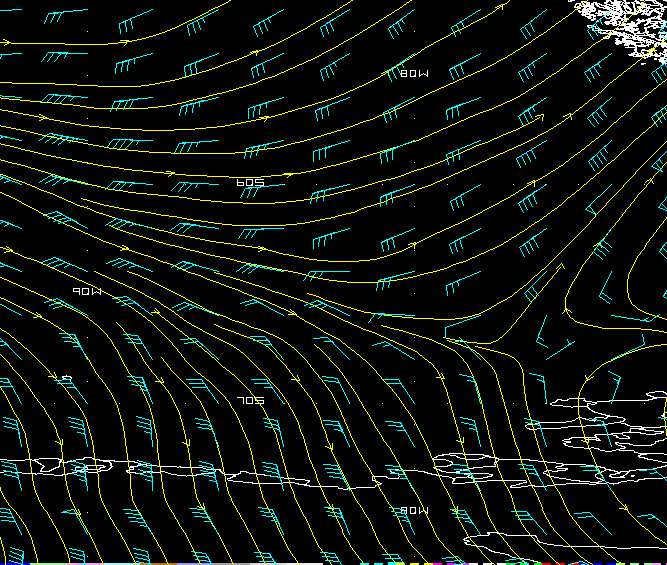 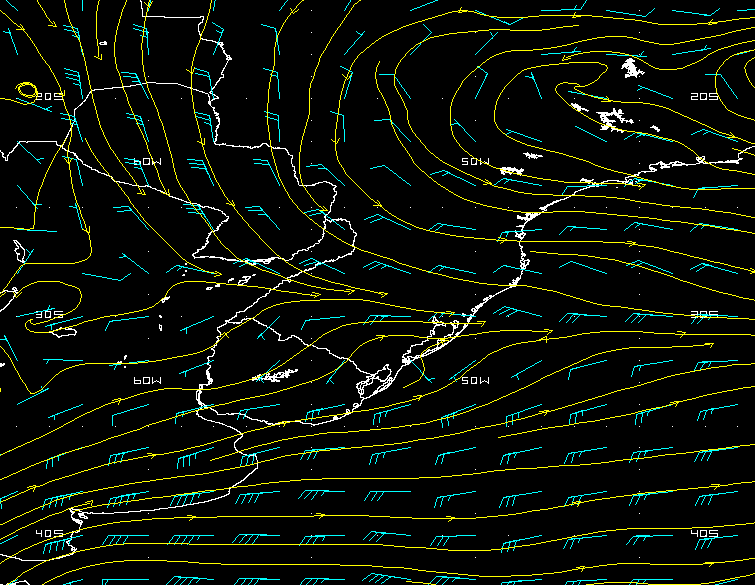 Confluencia por Dirección
Difluencia por Dirección
Difluencia/Confluencia por Velocidad
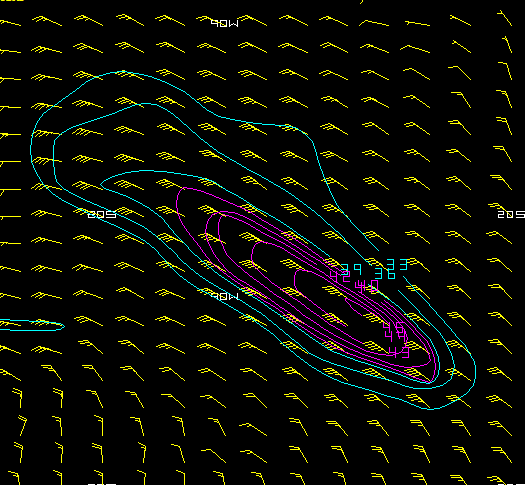 Confluencia por Velocidad
A
B
Difluencia por Velocidad
[Speaker Notes: En el punto A se ve un área de difluencia por velocidad.  Los vientos aceleran progresivamente corriente abajo, lo cual resulta en la separación de las parcelas de aire.

En el punto B se ve un área de confluencia por velocidad.  Los vientos desaceleran progresivamente corriente abajo (mas intensos corriente arriba).  Esto favorece la compresión de las parcelas de aire.]
¿Convergente o Divergente?
Confluencia por Dirección
A
Difluencia por Velocidad
[Speaker Notes: Este grafico muestra los vientos y las isotacas en 850 hPa.  El análisis muestra confluencia por dirección en el punto marcado con la “A”. Simultáneamente, el flujo es difluente por velocidad en el mismo punto, ya que los vientos aceleran flujo/corriente abajo de este punto. La pregunta a hacer es: ¿Es el flujo convergente debido a la confluencia por dirección, o es divergente debido a la difluencia por velocidad?  Nuevamente, para poder contestar esta pregunta con certeza se necesita un análisis objetivo.]
¿Convergente o Divergente?
A
[Speaker Notes: En este grafico de 850 hPa vemos las banderas de viento, isotacas (azul celeste), la divergencia del viento en contornos azules entre cortados, y la convergencia del viento en contornos sólidos rojos.  Note que en el punto previamente identificado, donde los vientos confluyan direccionalmente y difluían por velocidad, el viento total es divergente.  En este caso/ejemplo, el termino que domina es el de velocidad.]
¿Convergente o Divergente?
Confluencia por Velocidad
A
Difluencia por Dirección
[Speaker Notes: Este grafico muestra los vientos y las isotacas en 850 hPa.  El análisis muestra difluencia por dirección en el punto marcado con la “A”. Simultáneamente, el flujo es Confluente por velocidad en el mismo punto, ya que los vientos desaceleran flujo/corriente abajo de este punto. La pregunta a hacer es: ¿Es el flujo convergente debido a la confluencia por velocidad, o es divergente debido a la difluencia por dirección?  Nuevamente, para poder contestar esta pregunta con certeza se necesita un análisis objetivo.]
¿Convergente o Divergente?
A
[Speaker Notes: En este grafico de 850 hPa vemos las banderas de viento, isotacas (azul celeste), la divergencia del viento en contornos azules entre cortados, y la convergencia del viento en contornos sólidos rojos.  Note que en el punto previamente identificado, donde los vientos difluyen por dirección y confluyen por velocidad, el viento total es convergente.  En este caso/ejemplo, el termino que domina es el de velocidad.]
3. Línea de Cortante
Progresión Típica
[Speaker Notes: polar front—1. According to the polar-front theory, the semipermanent, semicontinuous front separating air masses of tropical and polar origin. This is the major front in terms of air mass contrast and susceptibility to cyclonic disturbance. Compare arctic front. 2. In oceanography, see Antarctic Polar Front, Arctic Polar Front.
Antarctic Polar Front—The southern front of the Antarctic Circumpolar Current, also known as the antarctic convergence, that separates the Antarctic Zone in the south from the polar frontal zone in the north 
Arctic Polar Front—The frontal zone between the subtropical and subpolar gyres of the Northern Hemisphere. In the Atlantic Ocean it is established by the meeting of the warm and saline Gulf Stream and the cold and fresh Labrador Current and extends as a temperature and salinity front, sometimes also known as the cold wall, from south of Newfoundland and the Grand Banks northeastward to the central North Atlantic. In the Pacific Ocean it consists of two parts, separated by the Japanese islands. The larger fresh is formed by the confluence of the warm and saline Kuroshio and the cold and fresh Oyashio and seen as a temperature and salinity front extending eastward from Japan near 35°N. The smaller fresh extends across the Sea of Japan in the west, where it separates the warm and saline Tsushima Current from the cold and fresh Mid-Japan Sea Cold Current]
Shear Line Vs. Frente
El shear line no es una frontera baroclínica
No hay contraste termal al cruzar la frontera
Puede haber variación en los rocíos, con aire mas seco detrás, pero la temperatura varia muy poco detrás del shear line. 
¿Dónde esta el tiempo presente?
Esta donde converge la humedad
Típicamente esto es con el shear line
Debido a esto, los pronosticadores los confunden
Posición: Línea de Cortante
La línea de cortante es una frontera no baroclínica que se orienta a lo largo de la asíntota confluente, saliendo del collado y precediendo el frente frío.
La línea de cortante se puede dar:
Delante del Frente
Paralela al Frente, en cuyo caso no se analiza
La línea de cortante nunca se da detrás del frente.
Evaluación de Frente/Línea de Cortante en Sur América
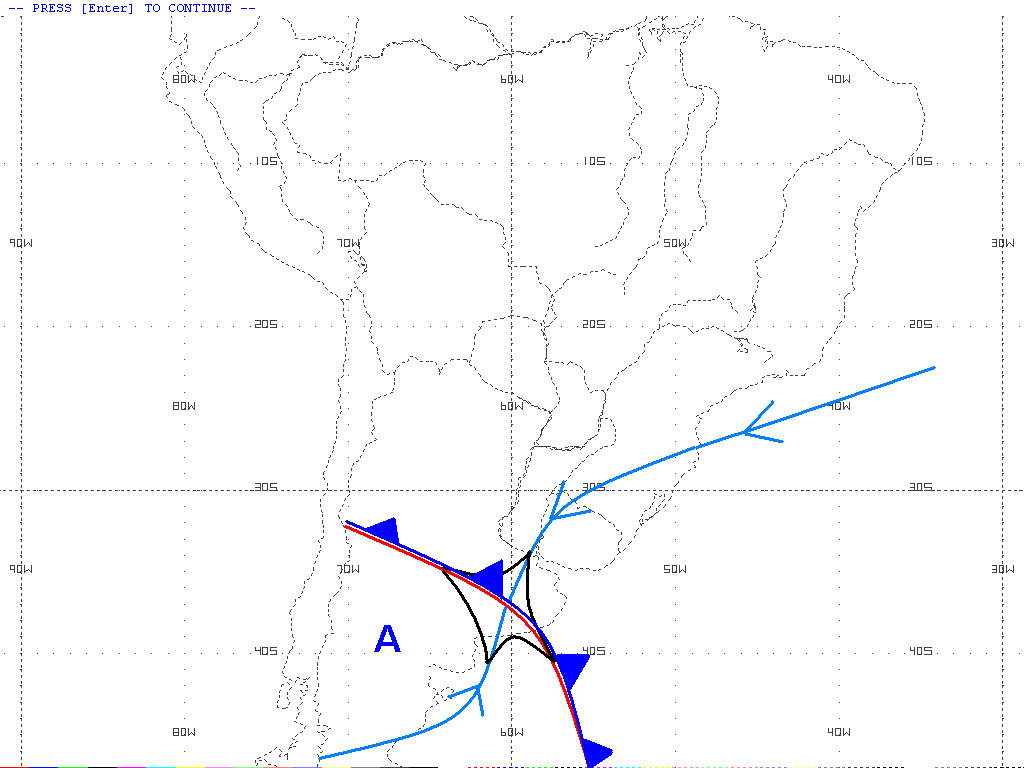 [Speaker Notes: Esta animación nos muestra la típica evolución de un frente y la línea de cortante según se propagan por América del Sur.]
Frente y Línea de Cortante
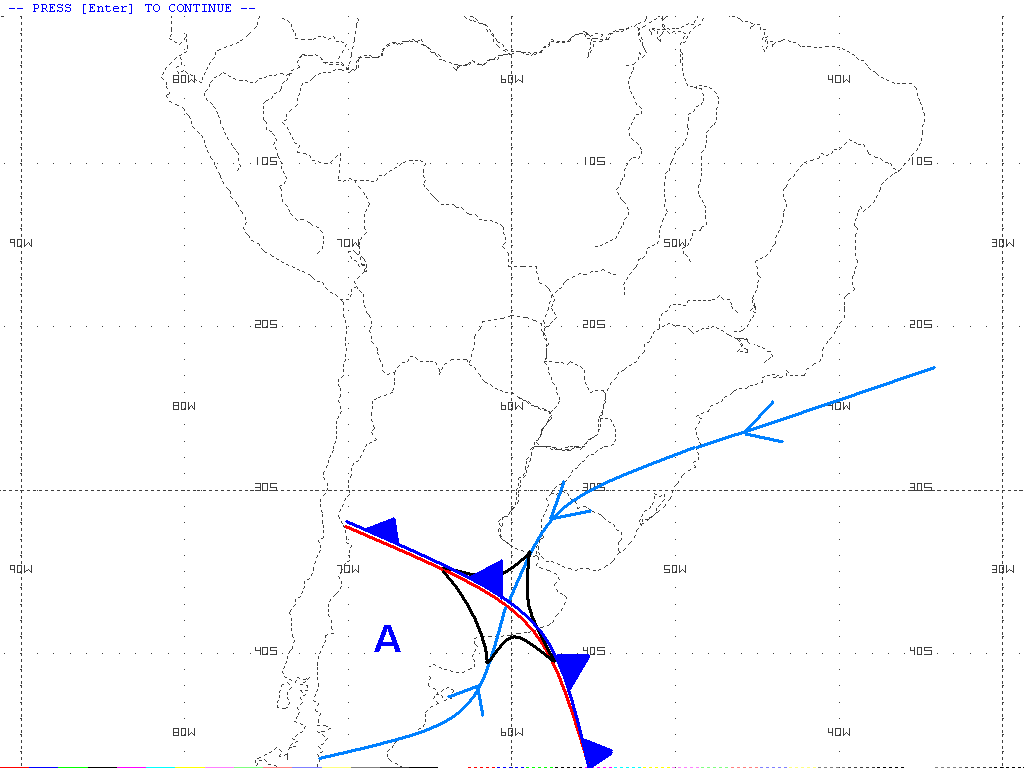 Shear Line Paralela al Frente: No se define
Línea esta paralela al frente, no se define
[Speaker Notes: En este ejemplo el frente esta avanzando por Argentina y la costa del Atlántico. Fuerte baroclinicidad a lo largo de la frontera permiten que el frente y la línea de cortante se mantengan paralelas una a la otra.]
Frente y Línea de Cortante
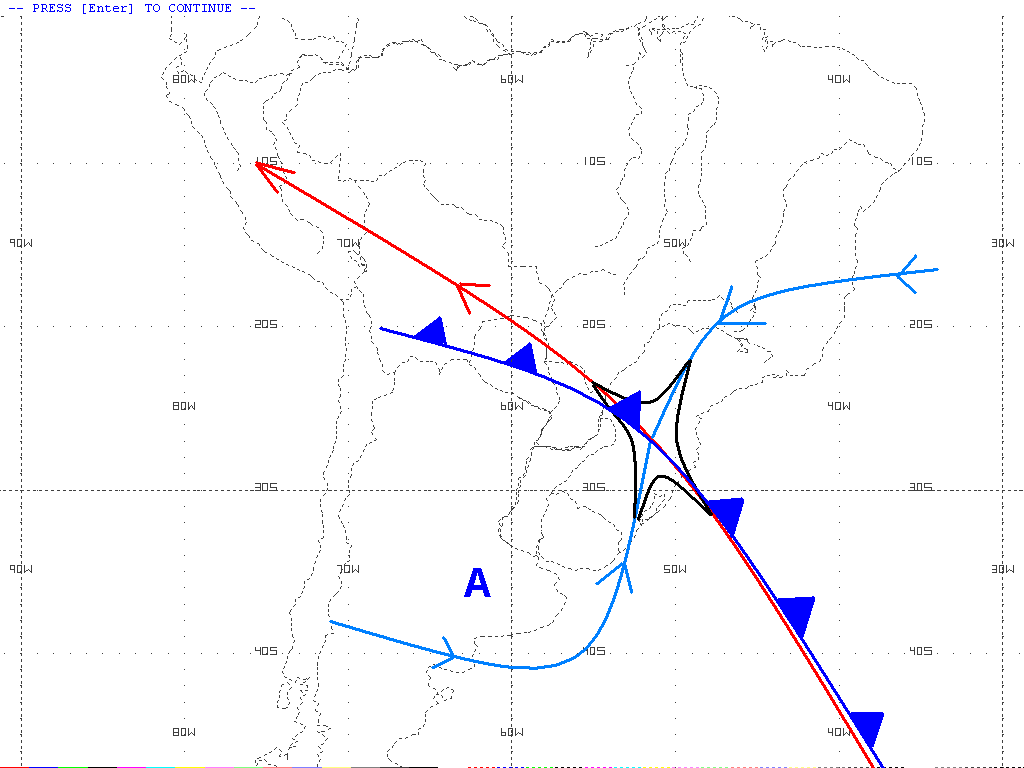 Shear Line se Acelera con Respecto al Frente
Frente rezagado, línea se adelanta.
[Speaker Notes: Según el frente se propaga por el medio de Sur América, la masa de aire se empieza a modificar, y la línea de cortante “acelera” delante del frente, mientras que el frente se queda rezagado.  La frontera baroclínica esta comenzando a modificarse/debilitarse sobre Paraguay/Mato Grosso do Sul Brasil.]
Frente y Línea de Cortante
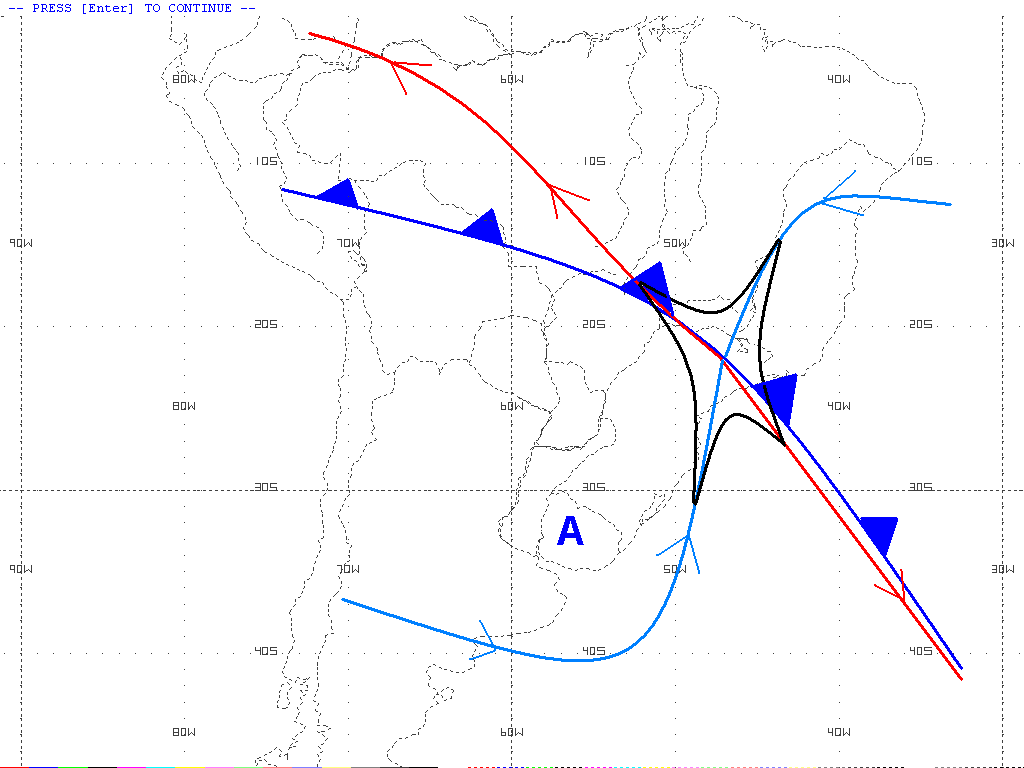 Shear Line se Acelera con Respecto al Frente
Frente queda mas rezagado, línea se adelanta
[Speaker Notes: Según el frente se mueve por Brasil y el Atlántico Oeste, la masa de aire se continua modificando, y la línea de cortante se separa aun mas de la frontera baroclínica según esta continua debilitándose.
Fuertes vientos del sur post frontalmente en Paraguay y Bolivia, tienden a converger en el norte de Bolivia y sur de Perú. Esto favorece convección debido a forzamiento orográfico. Temperaturas de punto de roció de 15C favorecerán razón de mezcla de unos 12 g/Kg.  El alto contenido de agua, y forzamiento por el terreno resultaran en máximos de lluvia de unos 50-100mm en un periodo de 24 horas.   Esta es un área donde los modelos sinópticos, y mesoescala, tienden a subestimar los montos de lluvia.]
Ejemplo de un Frente/Línea de Cortante en Sudamérica
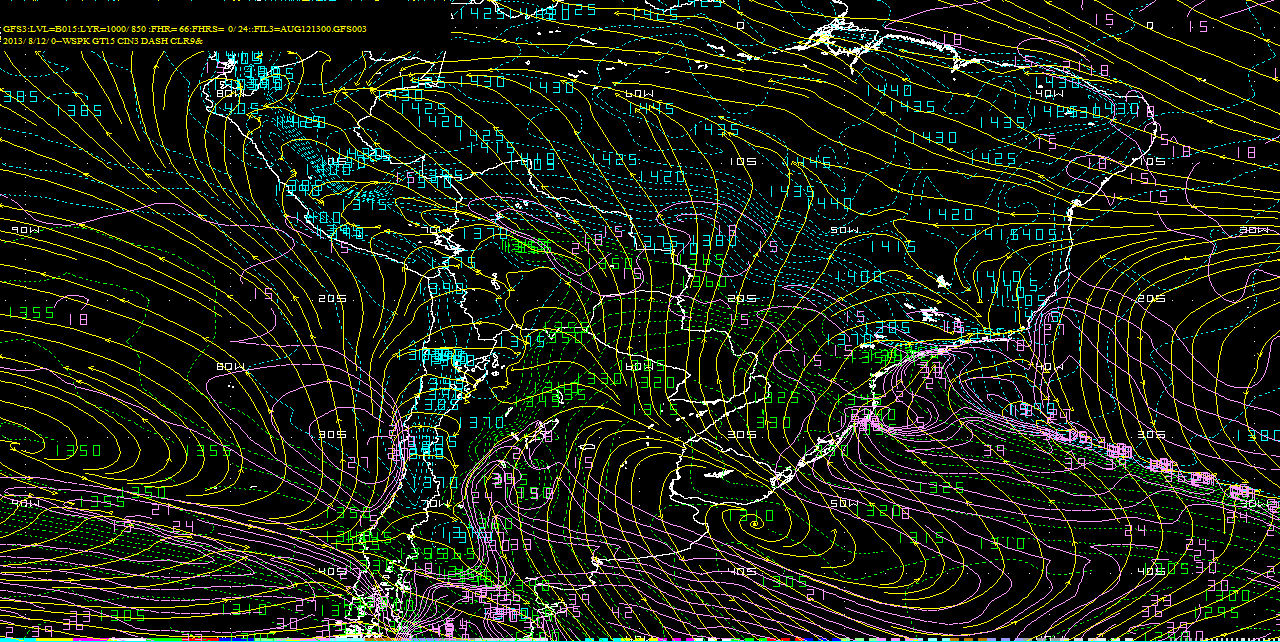 Shear
Line
L
H
Frente del lado cálido del gradiente termal. La línea se origina en el collado y toca el frente.
[Speaker Notes: En este grafico vemos los vientos en 850 hPa y las isotermas a un intervalo de 04 grados C.  El posicionamiento correcto del frente es a lo largo del gradiente de temperatura, mientras que la línea de cortante se analiza a lo largo de la asíntota confluente.]
Línea de cortante vs frente en Peru/Bolivia
A la selva Peruana y norte de Bolivia,  muchas veces llegan sólo líneas de cortante y no los frentes. La masa de aire frío y denso suele quedarse rezagada al sur de Bolivia y rara vez ingresa al norte de Bolivia/Peru.

Una surgencia del sur con línea de cortante pueden generar convección profunda y acumulaciones muy grandes. Esto es función de la intensidad de la convergencia a niveles bajos, disponibilidad de humedad y ventilación (divergencia) en altura.

Esencial evaluar la intensidad del jet del sur en 850 y 925 hPa.

Detrás de la surgencia hay un secamiento (descenso adiabático y advección de aire seco). Detrás de un frente hay secamiento más marcado y descenso de la temperatura, especialmente las mínimas (enfriamiento radiativo nocturno)
Ejemplo: Ingreso de línea de cortante                al norte de Bolivia/ selva Peruana
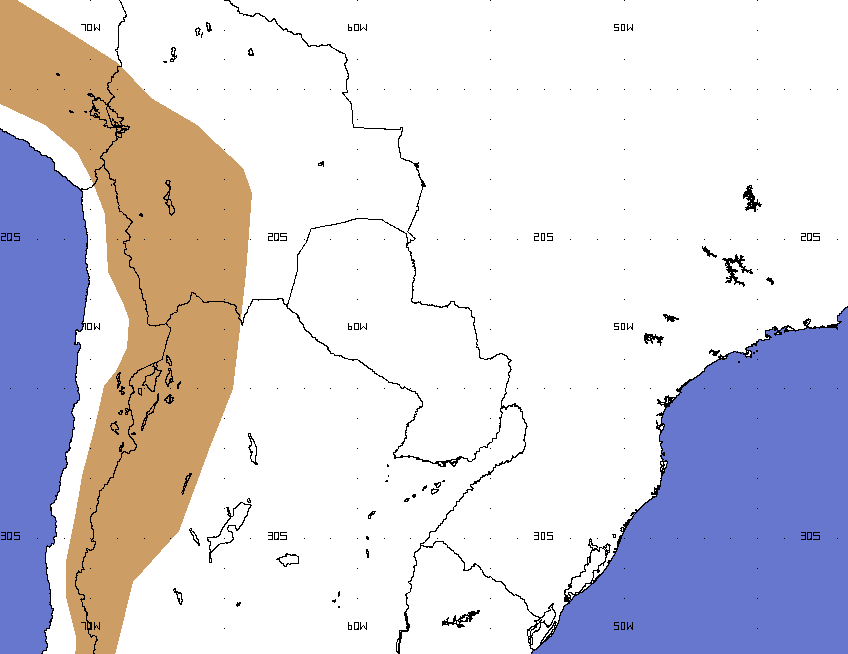 Ejemplo
Viento delante de la línea de cortante
Línea de cortante: Región de confluencia (asíntota confluente). Cambio en la dirección y/o velocidad del viento, no en la masa de aire
Viento detrás de la línea de cortante
Frente: límite entre masas de aire
Isotermas
[Speaker Notes: Las líneas de cortante y los frentes generalmente están en paralelo cuando la masa de aire se propaga por los continentes (particularmente cierto en Norte América).  Según el frente se propaga/mueve a áreas subtropicales, esto es generalmente al norte de los 35S en Sur América y el Golfo de México en Norte América, la línea de cortante acelera y/o corre adelante del frente.

Características que distinguen a un frente incluye:  Vaguada de presión, cambio de dirección del viento, discontinuidad de humedad, y tipo de nube/precipitación.]
Notar el frente rezagado al sur (izquierda)
LINEA DE CORTANTE: Asíntota confluente (cambio solo en el viento).

FRENTE: Cambio de masa de aire.
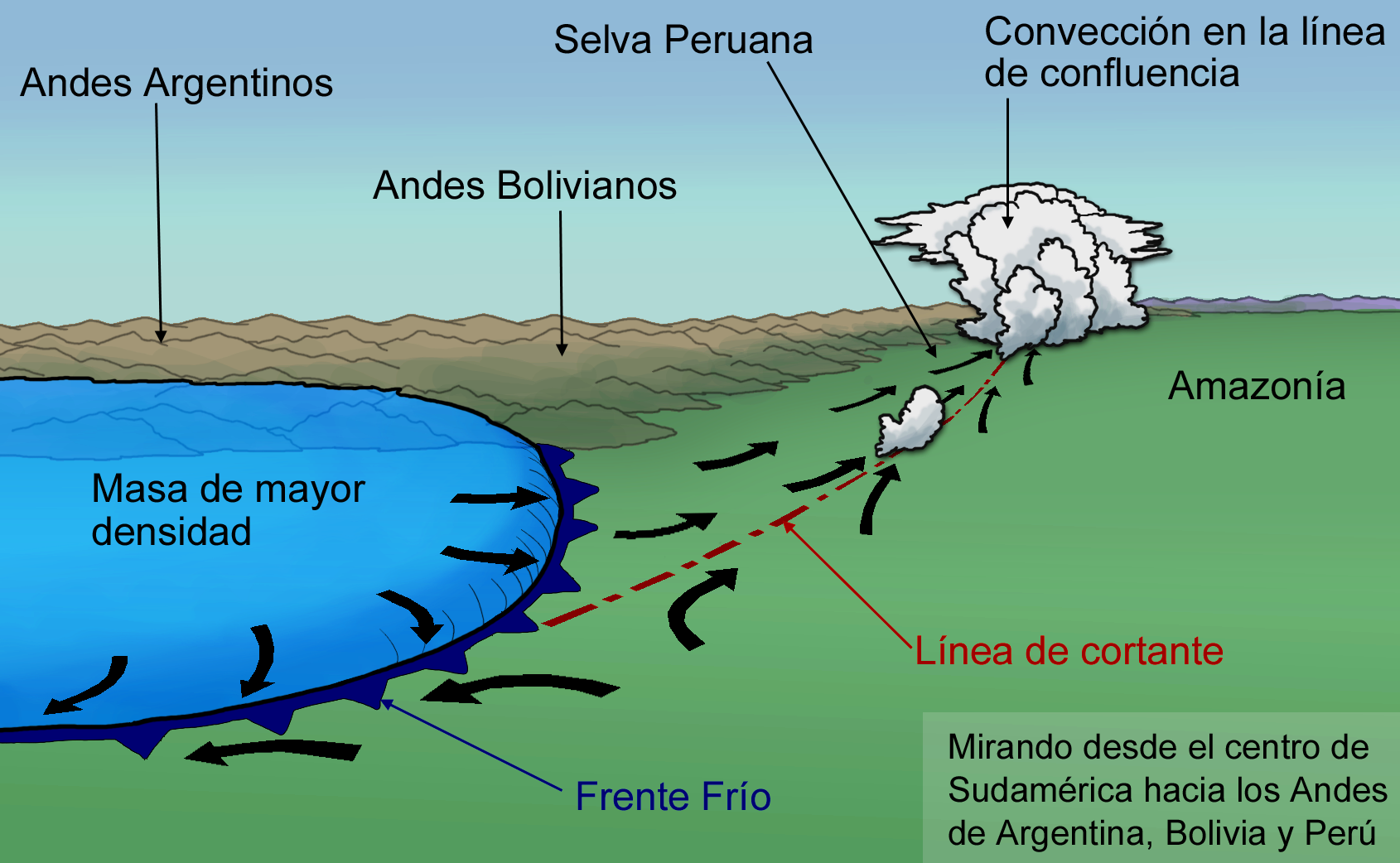 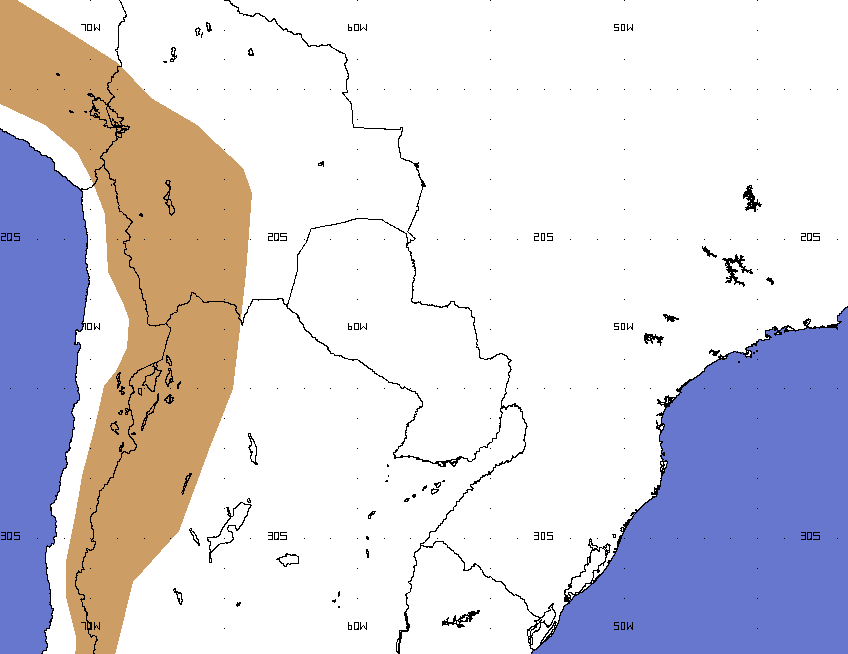 Línea de Cortante en costa de Brasil
Las líneas de cortante son comunes en la costa este de Brasil.

Pueden generar lluvias fuertes al interaccionar con la orografía.

Muchas veces la convección es llana pero persistente. Puede producir montos que se aproximan a los 100mm/día.
Ejemplo (Jun.24.2013)
Viento Capa Límite
Imagen IR4
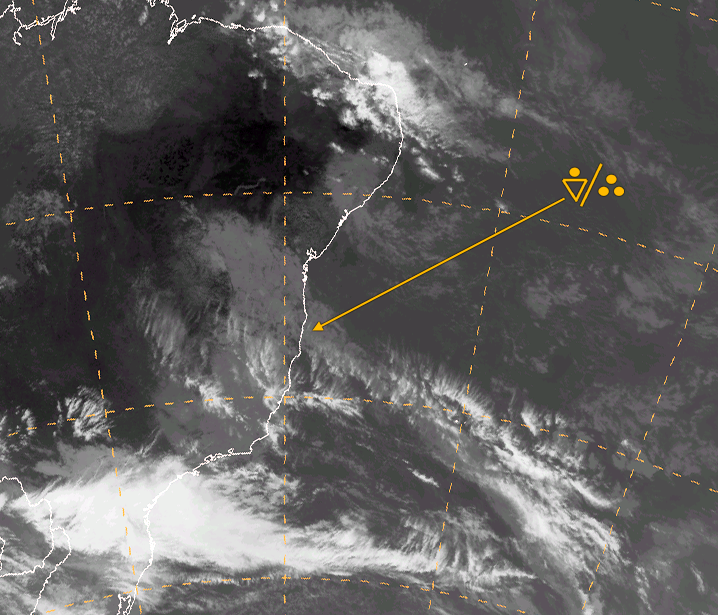 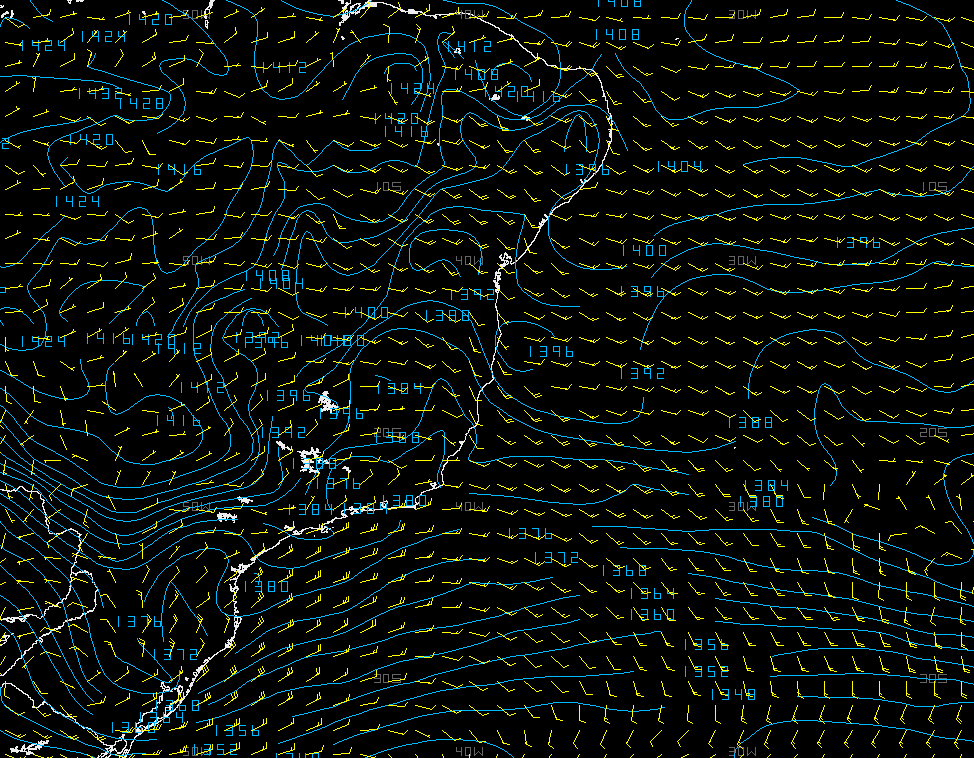 Espesor 1000-850hPa
Línea de cortante Notar asíntota confluente
L
L
4. Ejemplo en Sudamérica
[Speaker Notes: polar front—1. According to the polar-front theory, the semipermanent, semicontinuous front separating air masses of tropical and polar origin. This is the major front in terms of air mass contrast and susceptibility to cyclonic disturbance. Compare arctic front. 2. In oceanography, see Antarctic Polar Front, Arctic Polar Front.
Antarctic Polar Front—The southern front of the Antarctic Circumpolar Current, also known as the antarctic convergence, that separates the Antarctic Zone in the south from the polar frontal zone in the north 
Arctic Polar Front—The frontal zone between the subtropical and subpolar gyres of the Northern Hemisphere. In the Atlantic Ocean it is established by the meeting of the warm and saline Gulf Stream and the cold and fresh Labrador Current and extends as a temperature and salinity front, sometimes also known as the cold wall, from south of Newfoundland and the Grand Banks northeastward to the central North Atlantic. In the Pacific Ocean it consists of two parts, separated by the Japanese islands. The larger fresh is formed by the confluence of the warm and saline Kuroshio and the cold and fresh Oyashio and seen as a temperature and salinity front extending eastward from Japan near 35°N. The smaller fresh extends across the Sea of Japan in the west, where it separates the warm and saline Tsushima Current from the cold and fresh Mid-Japan Sea Cold Current]
Animación Corriente en Chorro
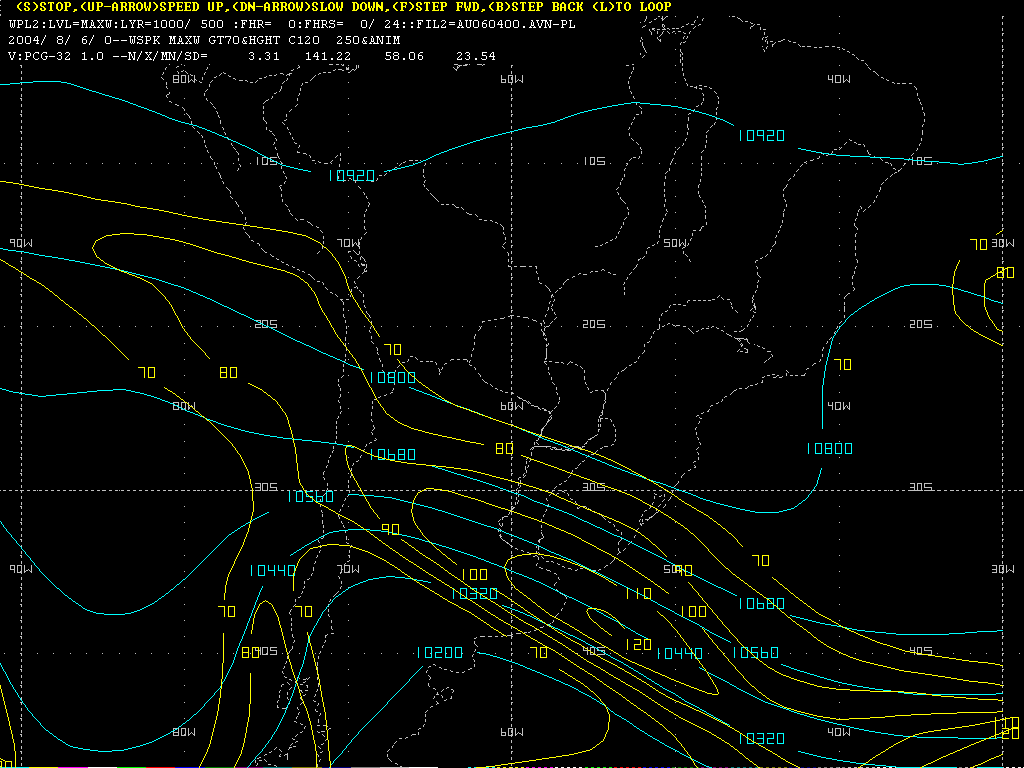 [Speaker Notes: La animación de la magnitud del viento en el nivel de la corriente en chorro muestra una tendencia con tiempo de disminución en la intensidad de los vientos.  Esto es consistente con el observado decrecimiento en el gradiente horizontal del viento sobre el continente según el frente se disipa.]
Animación Temperatura, Vientos y Presión Nivel del Mar
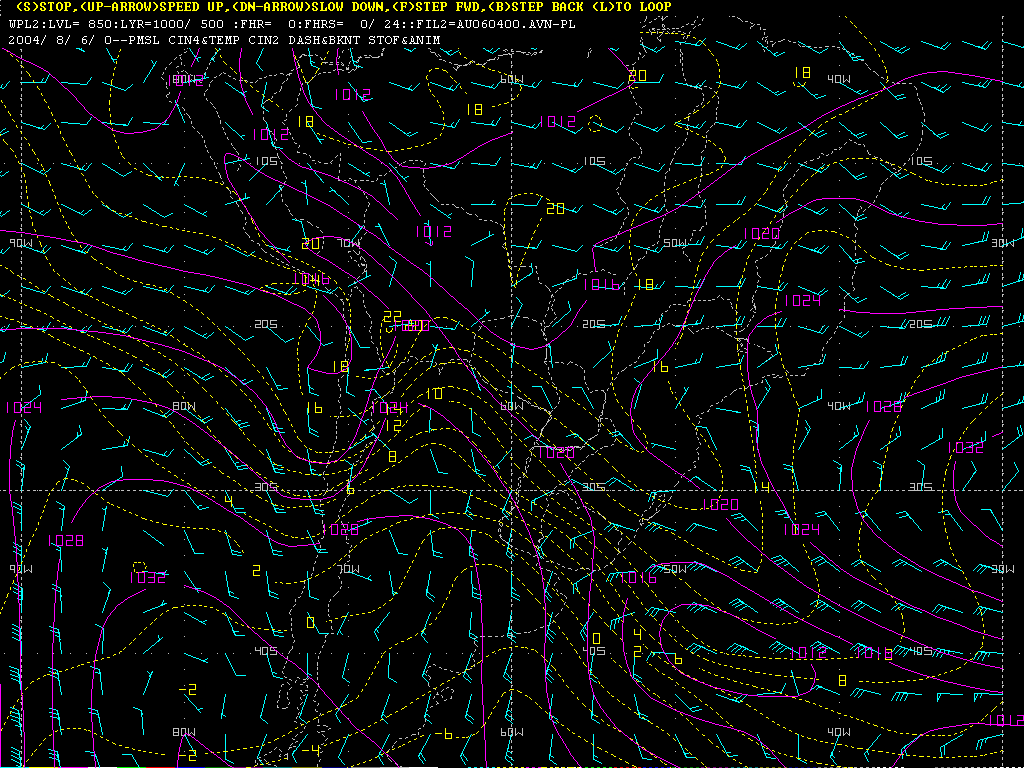 [Speaker Notes: Esta es una animación de la temperatura y vientos en 850 hPa y la presión a nivel del mar.  En las primeras horas de la animación se aprecia un gradiente apretado de temperatura a lo largo de una vaguada frontal.]
Temperatura, Vientos y Presión Nivel del Mar F18
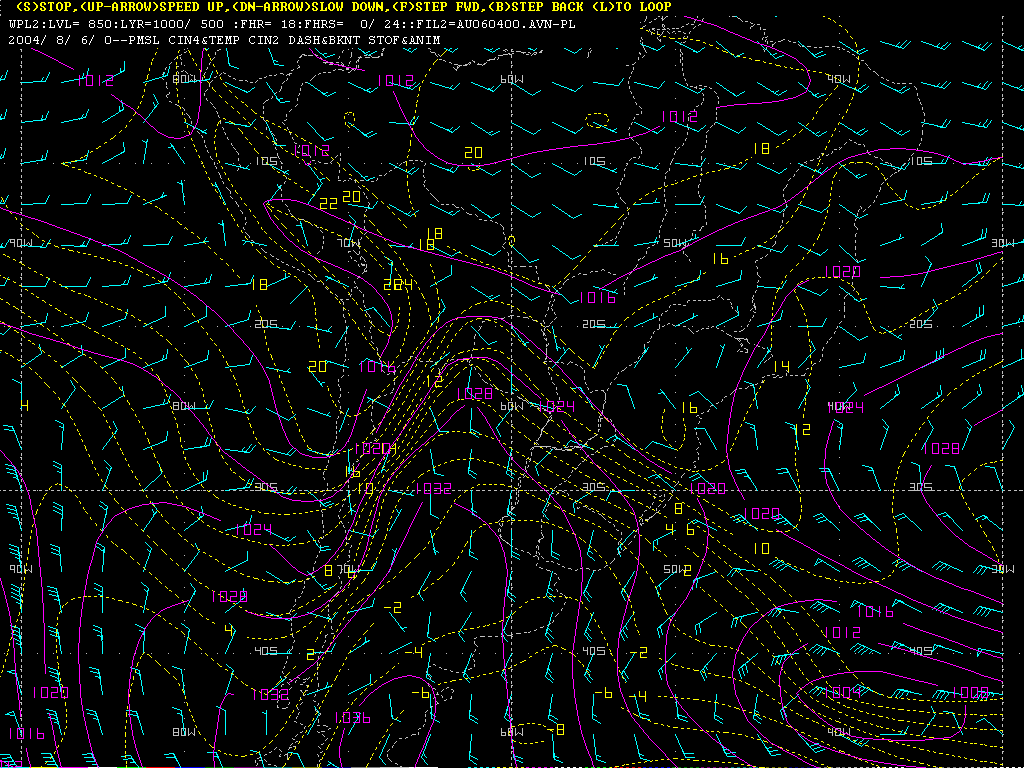 [Speaker Notes: En el comienzo del ciclo, podemos ver que la asintota confluente correlaciona con el frente según este se extiende sobre sur de Brasil-Paraguay al centro de Bolivia.]
Temperatura, Vientos y Presión Nivel del Mar F30
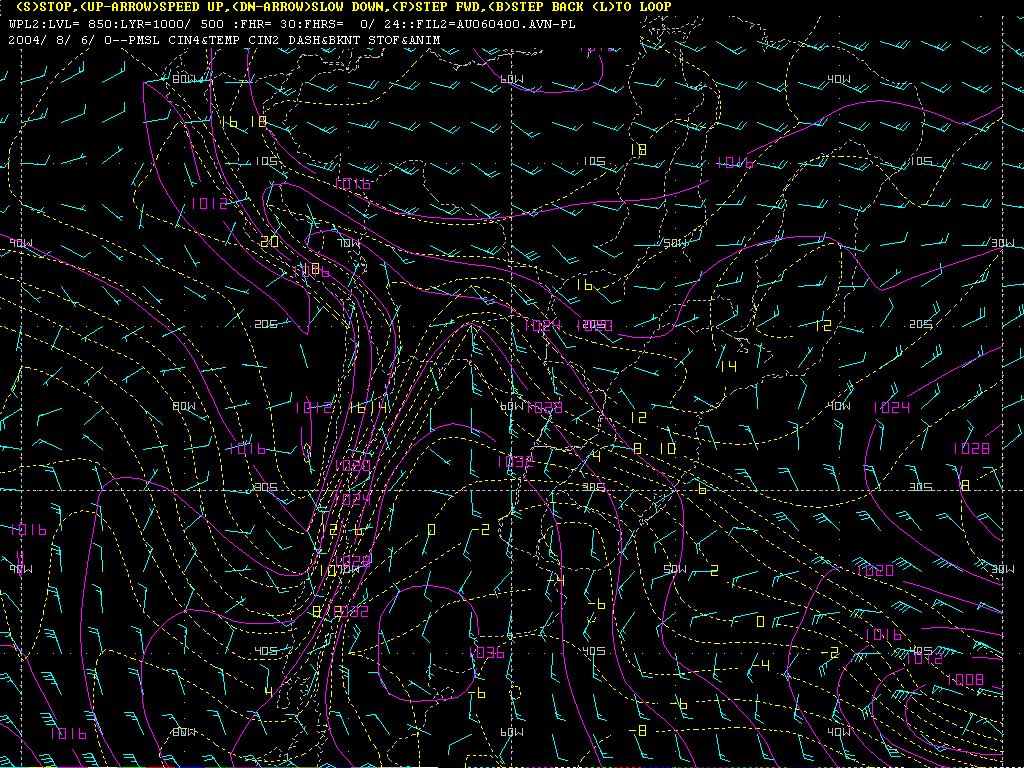 [Speaker Notes: A las 30 horas, la asintota confluente se propaga mas al norte sobre Bolivia al centro sur del Perú, mientras que el frente frió permanece sobre Mato Grosso do Sul Brasil y centro norte de Bolivia.]
Temperatura, Vientos y Presión Nivel del Mar F48
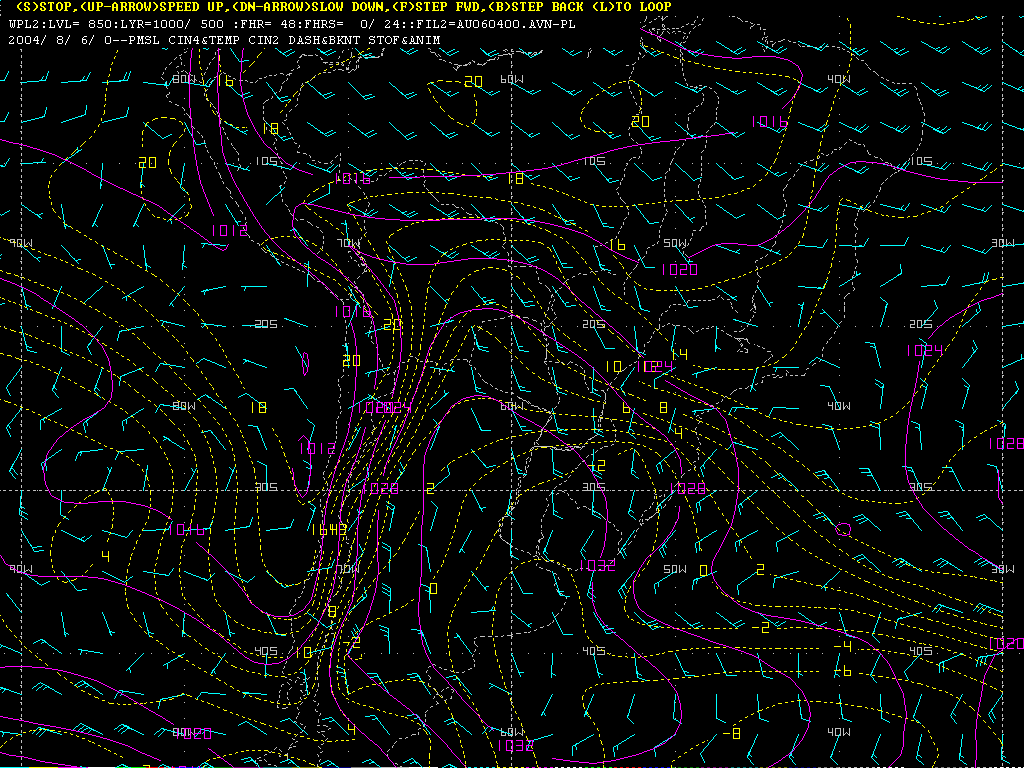 [Speaker Notes: A las 48 horas el frente todavía mantiene su baroclinicidad según esta avanzando por el sureste de Brasil y según esta llegando al norte de Bolivia.  Pero mas adelante se aprecia la asintota confluente (línea de cortante) que ya esta llegando a la selva norte de Perú/norte de Amazonas en Brasil.]
Temperatura, Vientos y Presión Nivel del Mar F84
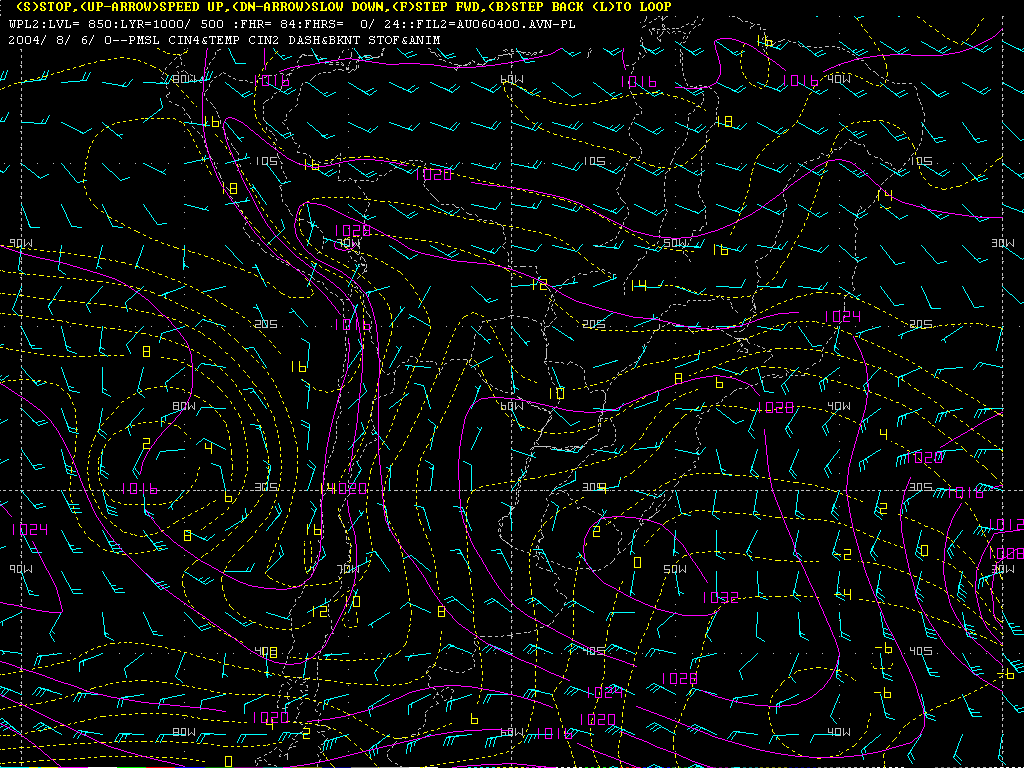 ¿Donde esta el Shear Line?
[Speaker Notes: Pero a las 84 horas, el frente empieza a perder su baroclinicidad mientras que la línea de cortante se debilita.]
Vientos en 850 hPa F36
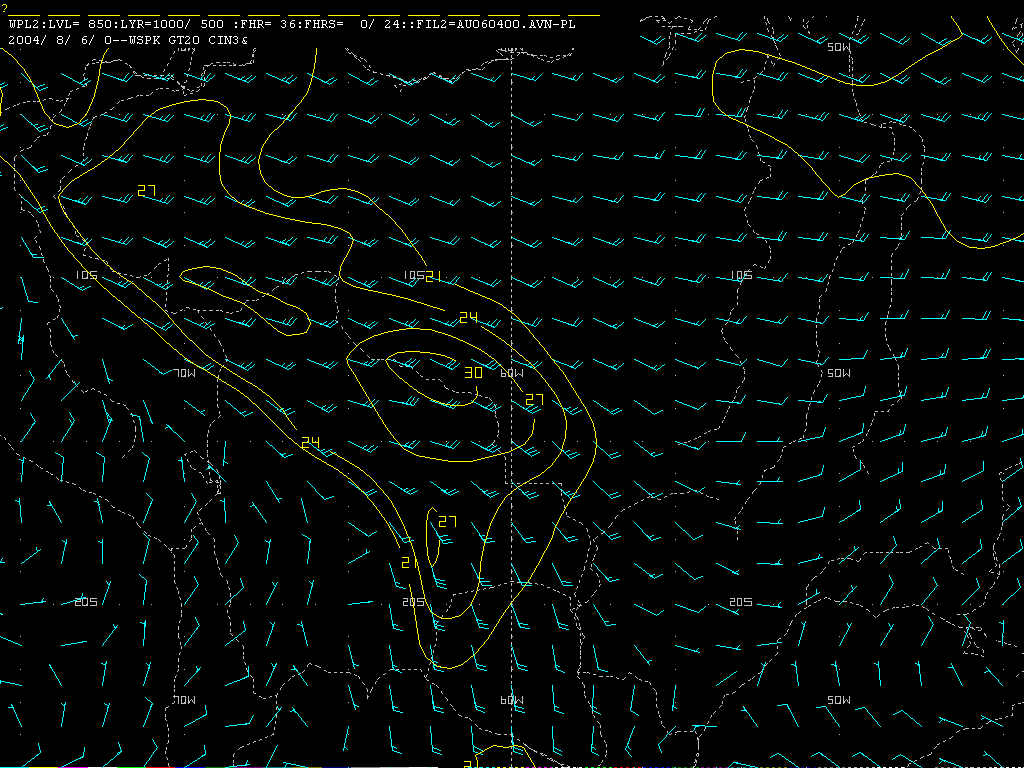 [Speaker Notes: Evaluación de los vientos en 850 hPa nos muestra un máximo de viento post frontalmente sobre el este/norte de Bolivia y el oeste de Brasil.  El viento tiene una componente este que favorece el ascenso orográfico sobre Perú.]
Razón de Mezcla y Vientos
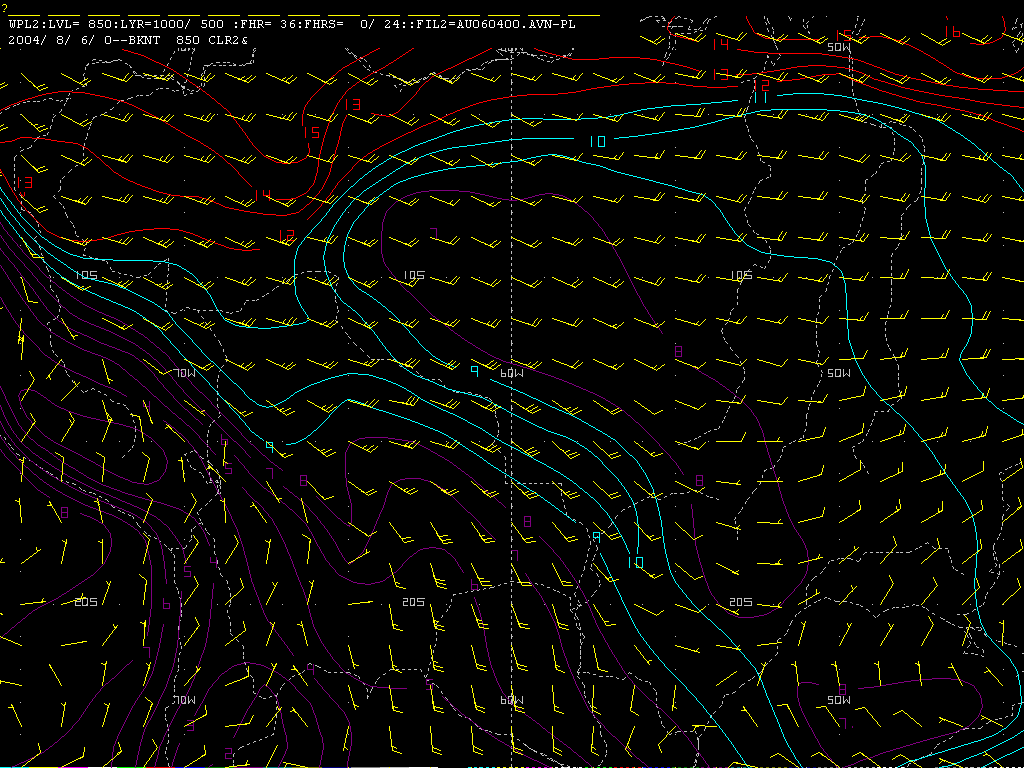 [Speaker Notes: Combinación de los vientos con la razón de mezcla en capas bajas, nos muestra un alto contenido de agua en bajos niveles.  El fuerte viento del sur esta advectando una masa seca por Paraguay-Bolivia, la cual esta chocando con una masa húmeda en el norte de Bolivia-Mato Grosso/Amazonas Brasil y la selva del Perú.]
5. Línea de Inestabilidad en Sudamérica
[Speaker Notes: polar front—1. According to the polar-front theory, the semipermanent, semicontinuous front separating air masses of tropical and polar origin. This is the major front in terms of air mass contrast and susceptibility to cyclonic disturbance. Compare arctic front. 2. In oceanography, see Antarctic Polar Front, Arctic Polar Front.
Antarctic Polar Front—The southern front of the Antarctic Circumpolar Current, also known as the antarctic convergence, that separates the Antarctic Zone in the south from the polar frontal zone in the north 
Arctic Polar Front—The frontal zone between the subtropical and subpolar gyres of the Northern Hemisphere. In the Atlantic Ocean it is established by the meeting of the warm and saline Gulf Stream and the cold and fresh Labrador Current and extends as a temperature and salinity front, sometimes also known as the cold wall, from south of Newfoundland and the Grand Banks northeastward to the central North Atlantic. In the Pacific Ocean it consists of two parts, separated by the Japanese islands. The larger fresh is formed by the confluence of the warm and saline Kuroshio and the cold and fresh Oyashio and seen as a temperature and salinity front extending eastward from Japan near 35°N. The smaller fresh extends across the Sea of Japan in the west, where it separates the warm and saline Tsushima Current from the cold and fresh Mid-Japan Sea Cold Current]
Líneas de Inestabilidad
Líneas de Inestabilidad:  Sistema convectivo de mesoescala, que se forman a unos 150-300Km delante de un frente progresivo.  Se caracterizan por:
Fuertes precipitaciones
Tiempo severo
Ráfagas/rachas de viento
Cambio de temperatura, dirección de viento e incremento de presión.
Rocíos cambian muy poco.
Td entre 20-24C precediendo la línea
Td entre 18-20C subsiguiente a la línea
Estas características pueden llevar a confundir el paso de una línea con el paso del frente frío.
Pero la clave que los define es el poco contraste de roció (isodrosotermas) con el paso de la línea.
Línea de Inestabilidad
La línea es prefrontal.
Tormentosa
Tiempo Severo
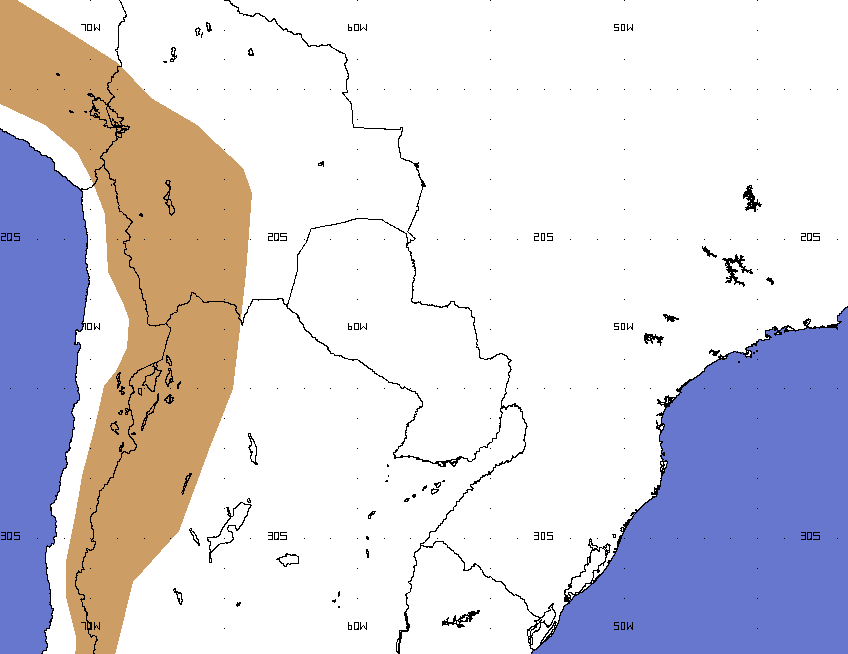 Isotermas
[Speaker Notes: Las líneas de cortante y los frentes generalmente están en paralelo cuando la masa de aire se propaga por los continentes (particularmente cierto en Norte América).  Según el frente se propaga/mueve a áreas subtropicales, esto es generalmente al norte de los 35S en Sur América y el Golfo de México en Norte América, la línea de cortante acelera y/o corre adelante del frente.

Características que distinguen a un frente incluye:  Vaguada de presión, cambio de dirección del viento, discontinuidad de humedad, y tipo de nube/precipitación.]
Línea de Inestabilidad en Argentina-Paraguay
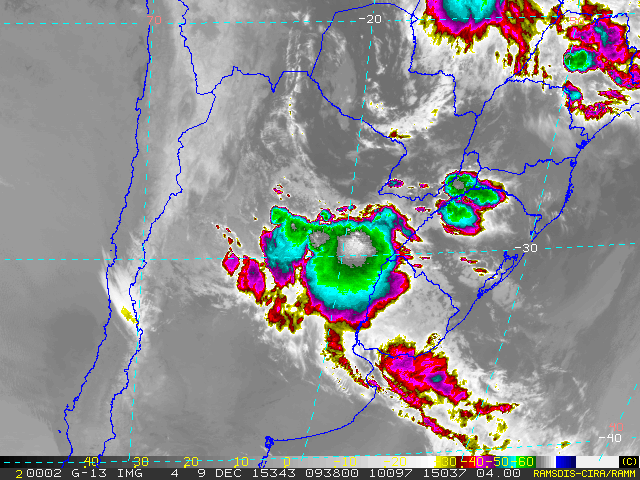 Línea de Inestabilidad en Argentina-Paraguay
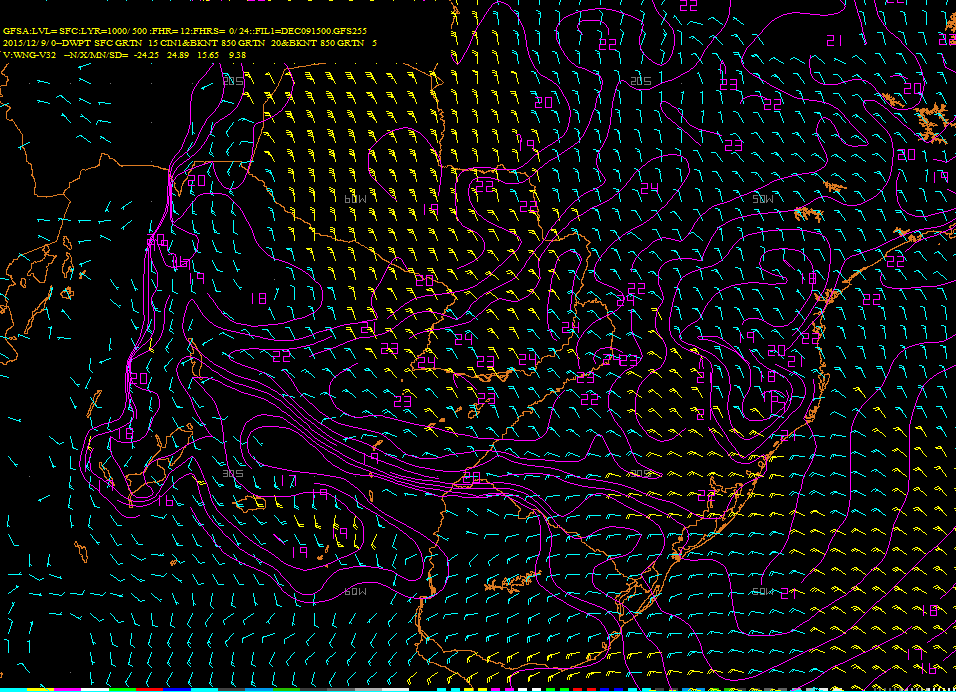 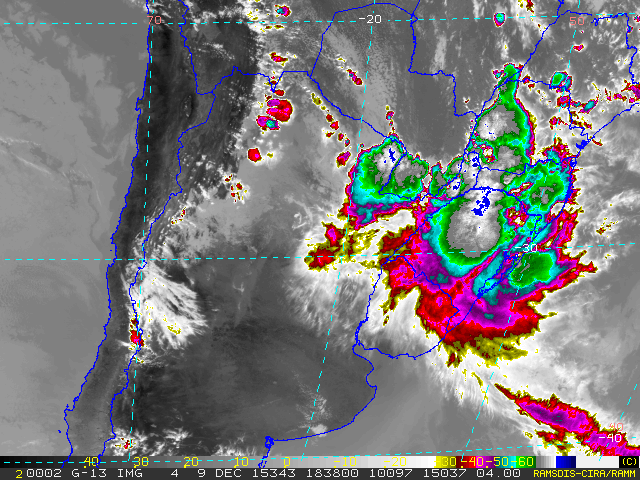 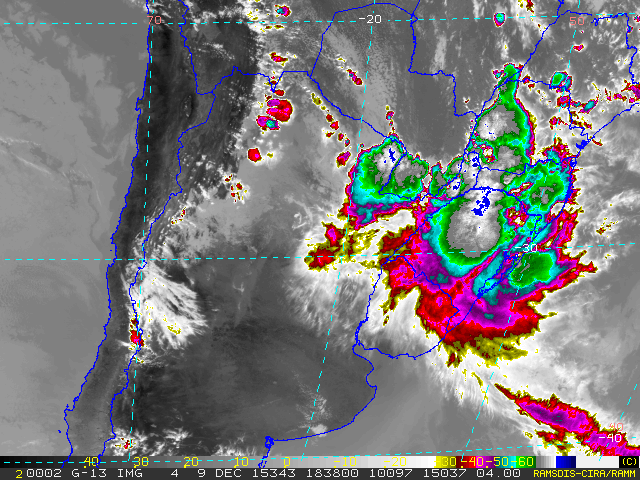 IR4
GFS
Vientos 850 hPa
Rocíos Capa Limite[°C]
Línea de Inestabilidad en Argentina-Paraguay
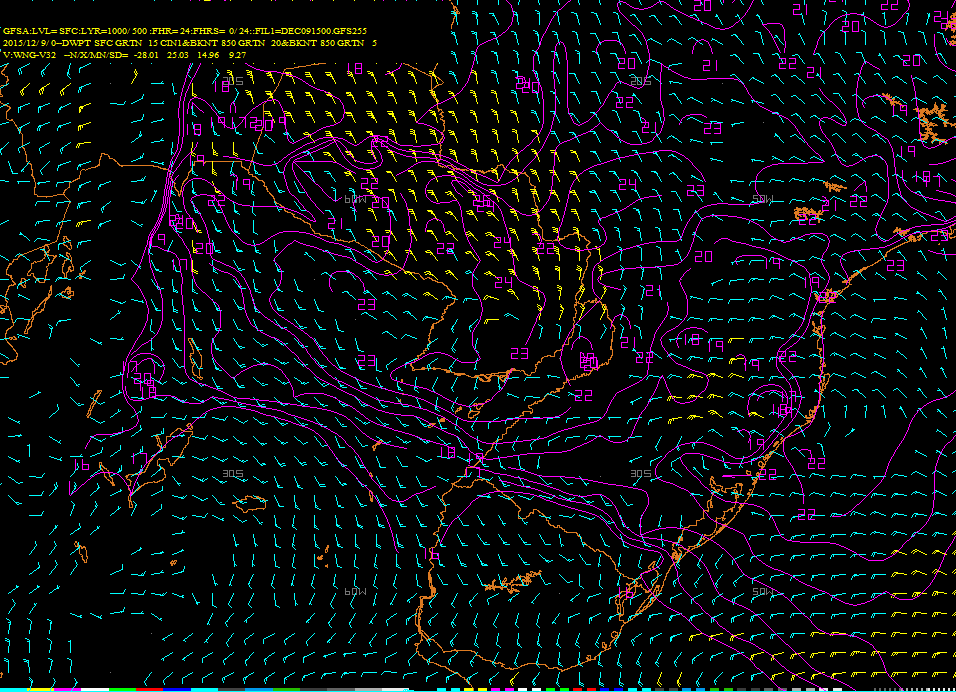 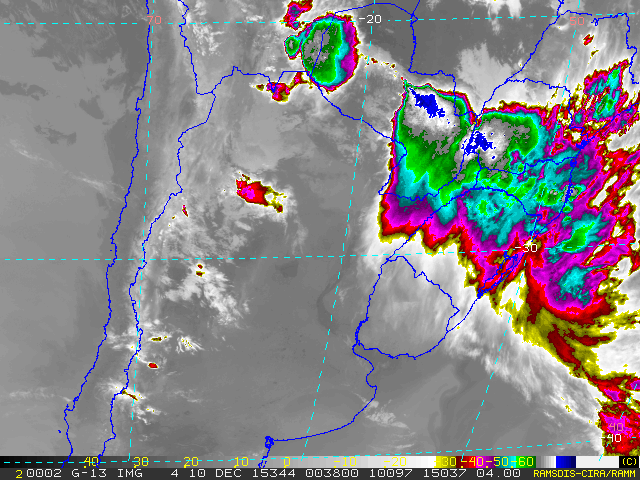 IR4
GFS
Vientos 850 hPa
Rocíos Capa Limite[°C]
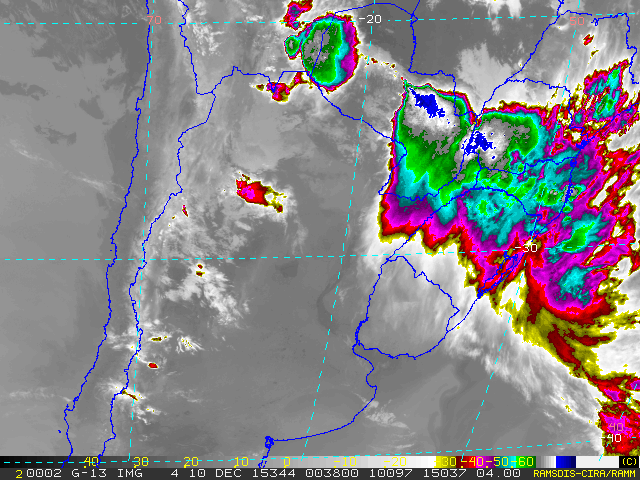 Note que en 12 hrs, la vaguada avanza unos 250 km, con velocidad de 18-20kt.
6. Estructura Vertical de un Frente
Frente a las 24 hrs (Profundo gradiente baroclínico)Temperatura Potencial y Temperatura Equivalente Potencial.
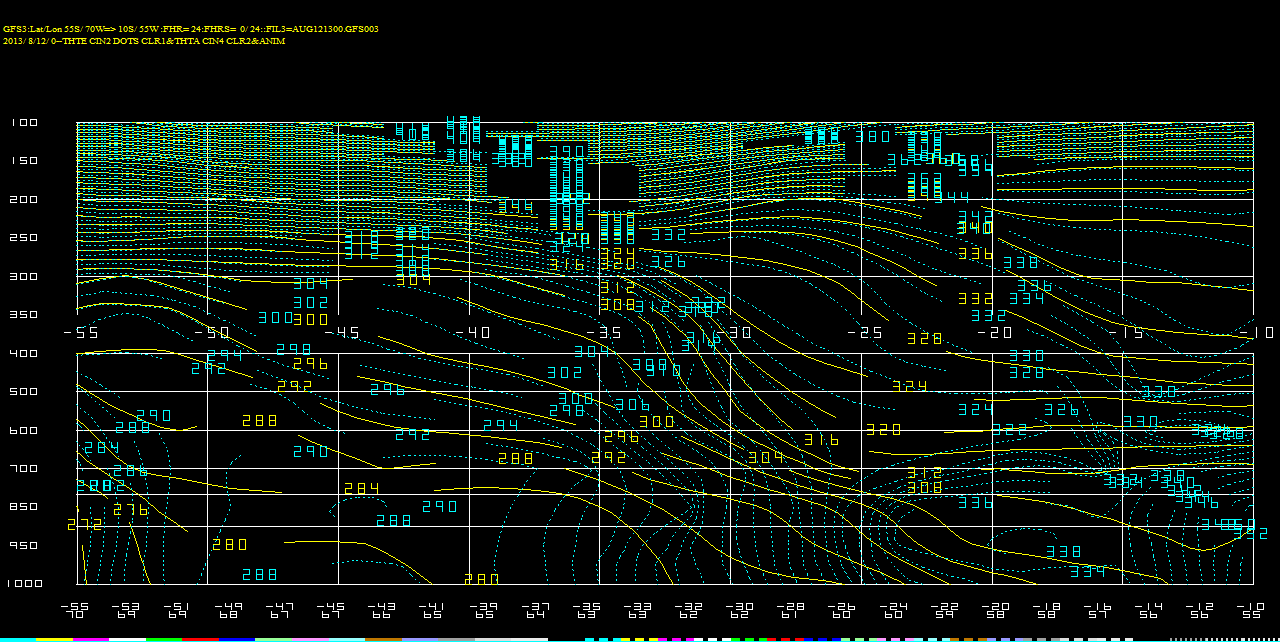 Frente
Frente se define en el espesor de 1000-850 y en 1000-500 hPa
[Speaker Notes: En la vertical, el análisis del frente a las 18 horas nos muestra un gradiente horizontal que se extiende hasta los altos niveles de la atmósfera, y llegando en superficie a los 20S.  El THTE claramente muestra un área de inestabilidad convectiva delante de esta frontera.]
Frente a las 36 hrs (Profundo gradiente baroclínico)
Temperatura Potencial y Temperatura Equivalente Potencial.
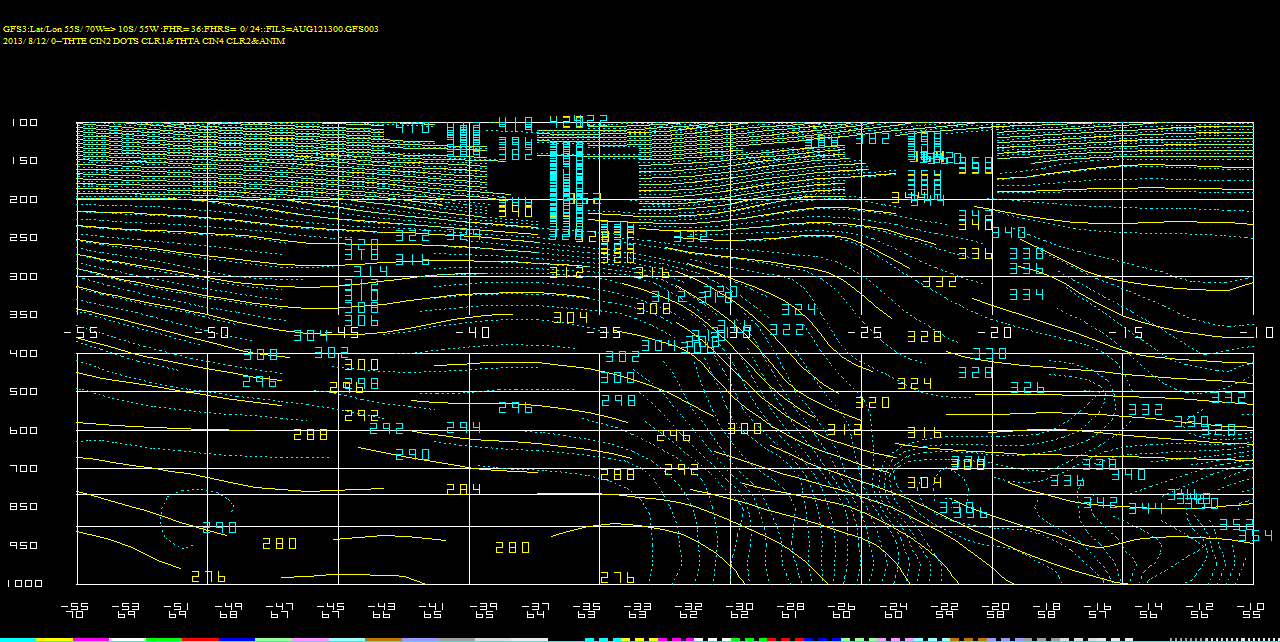 Frente
Frente se define en el espesor de 1000-850 y en 1000-500 hPa
[Speaker Notes: En la vertical, el análisis del frente a las 30 horas nos muestra un gradiente horizontal que se extiende hasta los altos niveles de la atmósfera, y el cual a avanzado hasta los 15S.  El THTE claramente muestra un área de inestabilidad convectiva delante de esta frontera.]
Frente a las 48 hrs (Profundo gradiente baroclínico)
Temperatura Potencial y Temperatura Equivalente Potencial.
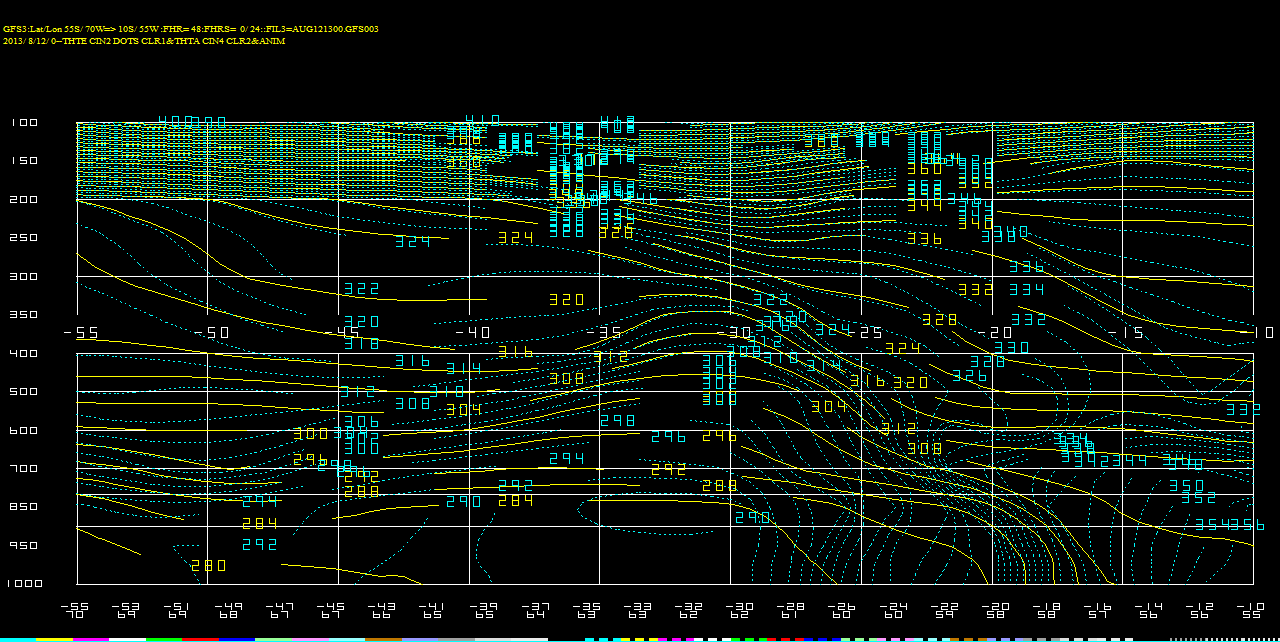 Frente
Frente se define en el espesor de 1000-850 y en 1000-500 hPa
[Speaker Notes: En la vertical, el análisis del frente a las 30 horas nos muestra un gradiente horizontal que se extiende hasta los altos niveles de la atmósfera, y el cual a avanzado hasta los 15S.  El THTE claramente muestra un área de inestabilidad convectiva delante de esta frontera.]
Frente a las 60 hrs (llano el gradiente baroclínico)
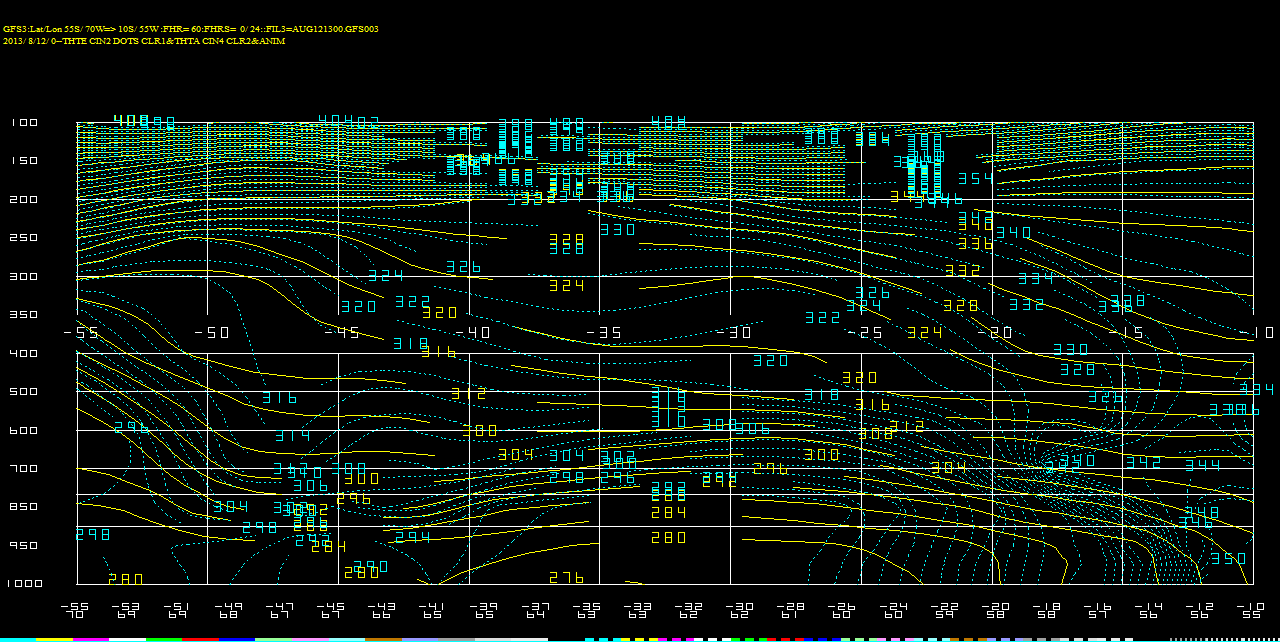 Frente
Frente
Frente se define en el espesor de 1000-850, pero no muy bien en 1000-500 hPa
[Speaker Notes: Para las 48 hrs, según la masa seca avanza al norte, el área de inestabilidad convectiva decae rápidamente. Igualmente, el frente esta perdiendo su definición en altos niveles, y para este periodo esta decayendo.]
Frente en disipación a las 84 hrs (llano el gradiente baroclínico)
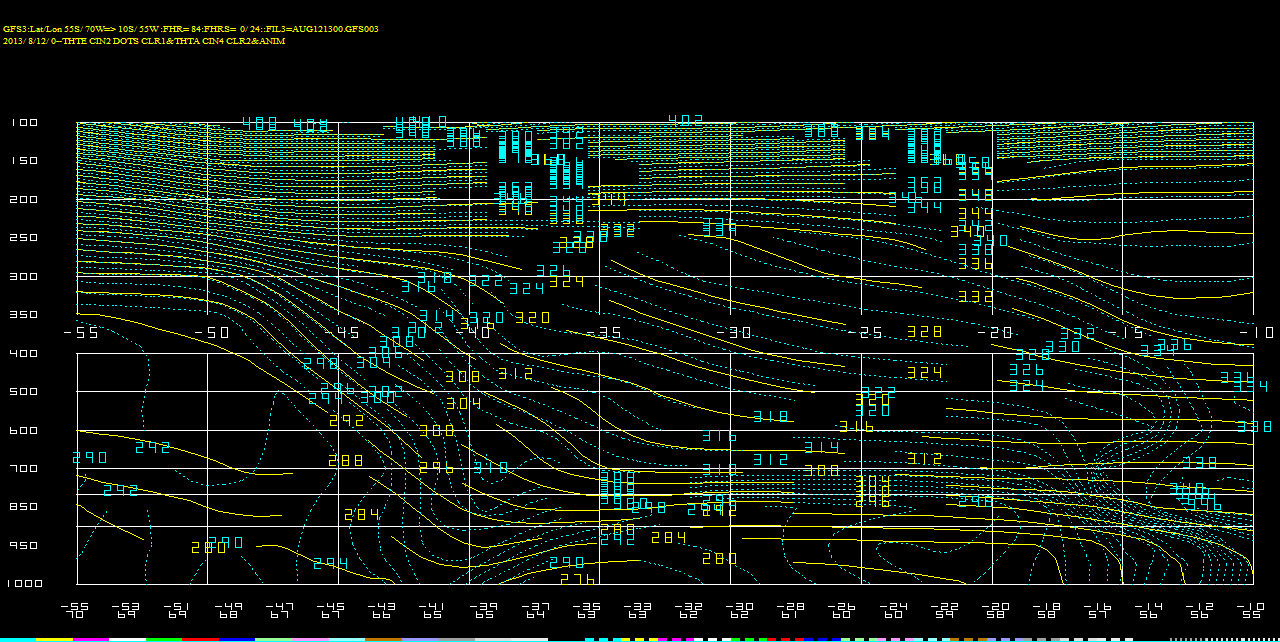 Frente
Frente
Frente se define en el espesor de 1000-850, pero no muy bien en 1000-500 hPa
[Speaker Notes: Para las 108 hrs, según la masa seca avanza al norte, el área de inestabilidad convectiva decae rápidamente. Igualmente, el frente esta perdiendo su definición en altos y bajos niveles, donde la masa esta tomando características mas isotérmicas.]
Estructura VerticalTemperatura y Temperatura Potencial
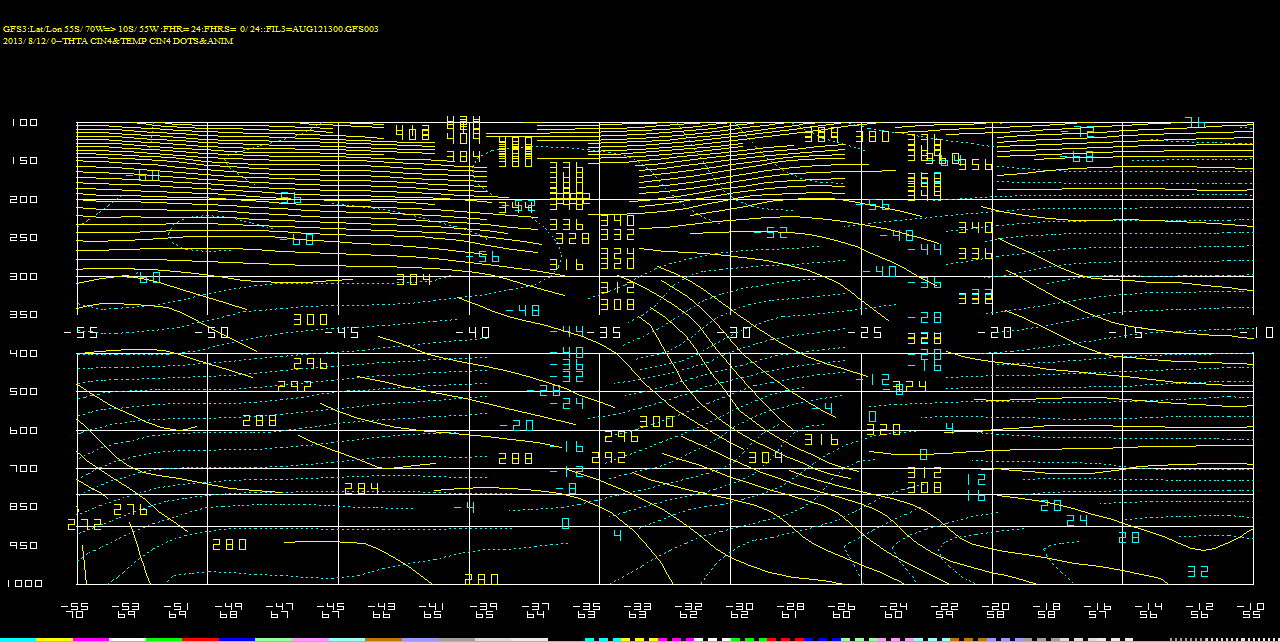 Cuando sobreponemos TEMP y THTA, las casillas en la intersección denotan la estructura vertical del frente
7. Influencia de la Corriente en Chorro
Influencia del Jet Subtropical
La pregunta ha hacer, que relación tiene el jet subtropical con el frente en superficie.
A considerar que el frente polar se asocia a un jet polar
El jet subtropical no se asocia a fronteras
Circulaciones ageostróficas alrededor del jet subtropical interactúan con la zona baroclínica, y ayudan a mantener el gradiente de temperatura
Resultado:  A pesar de que el frente se limita a la atmósfera baja, y que  cuenta con poco apoyo de su vaguada original/polar, el jet subtropical le da el apoyo dinámico para mantenerlo.
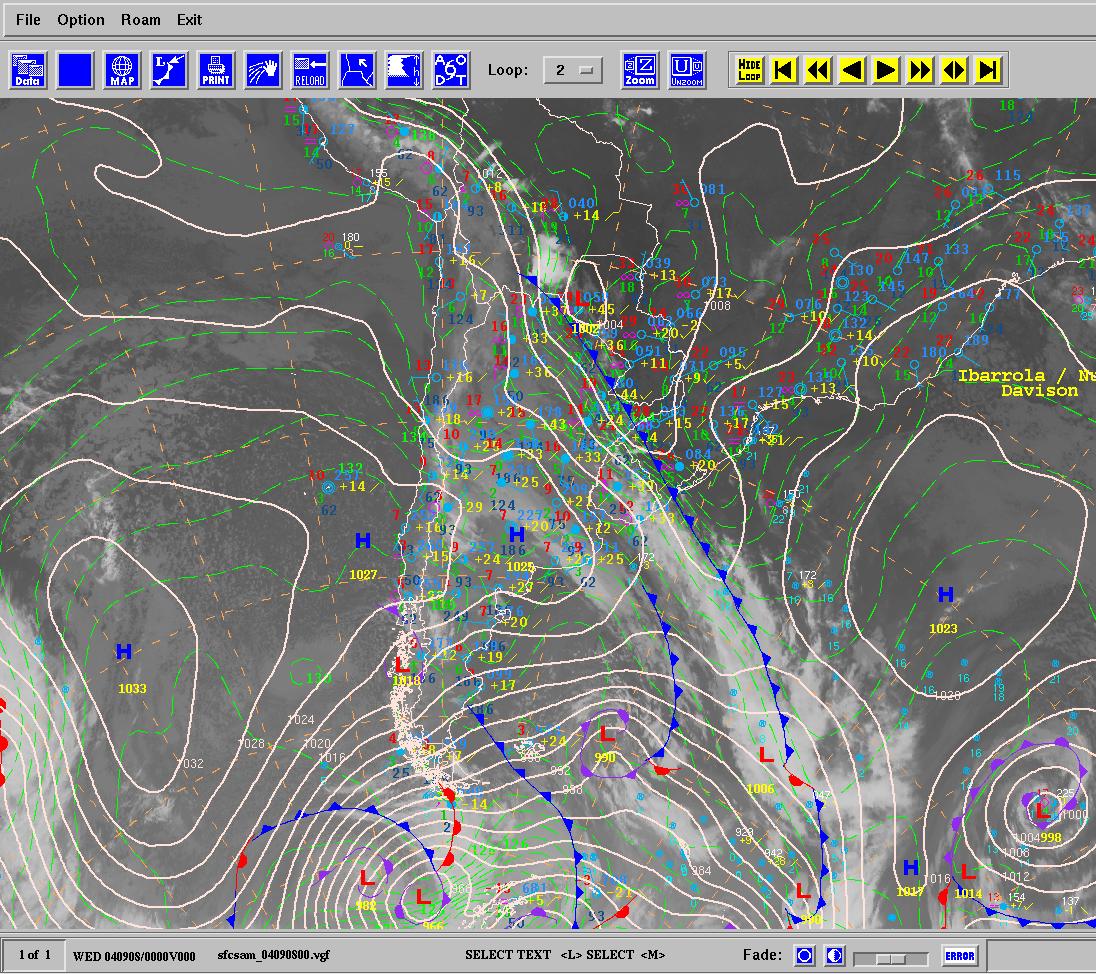 Análisis
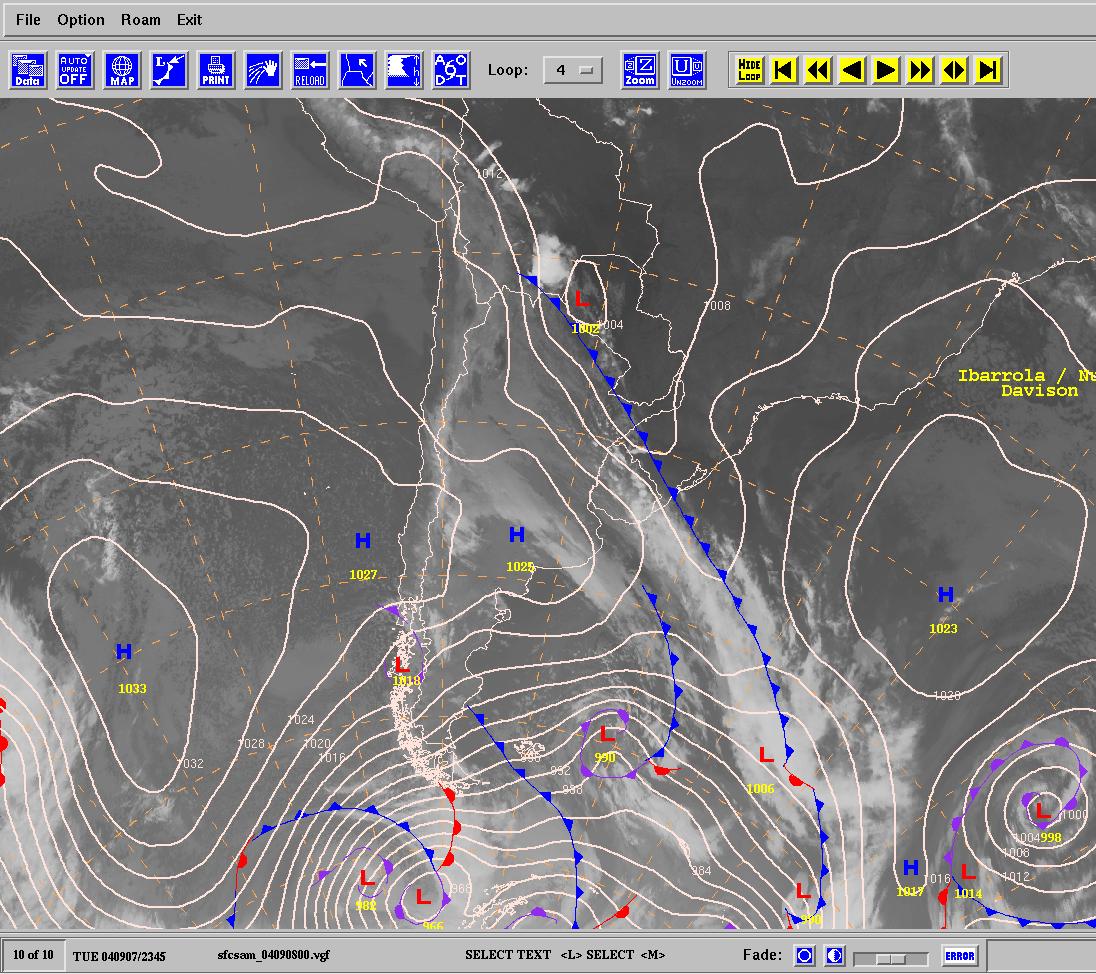 Análisis
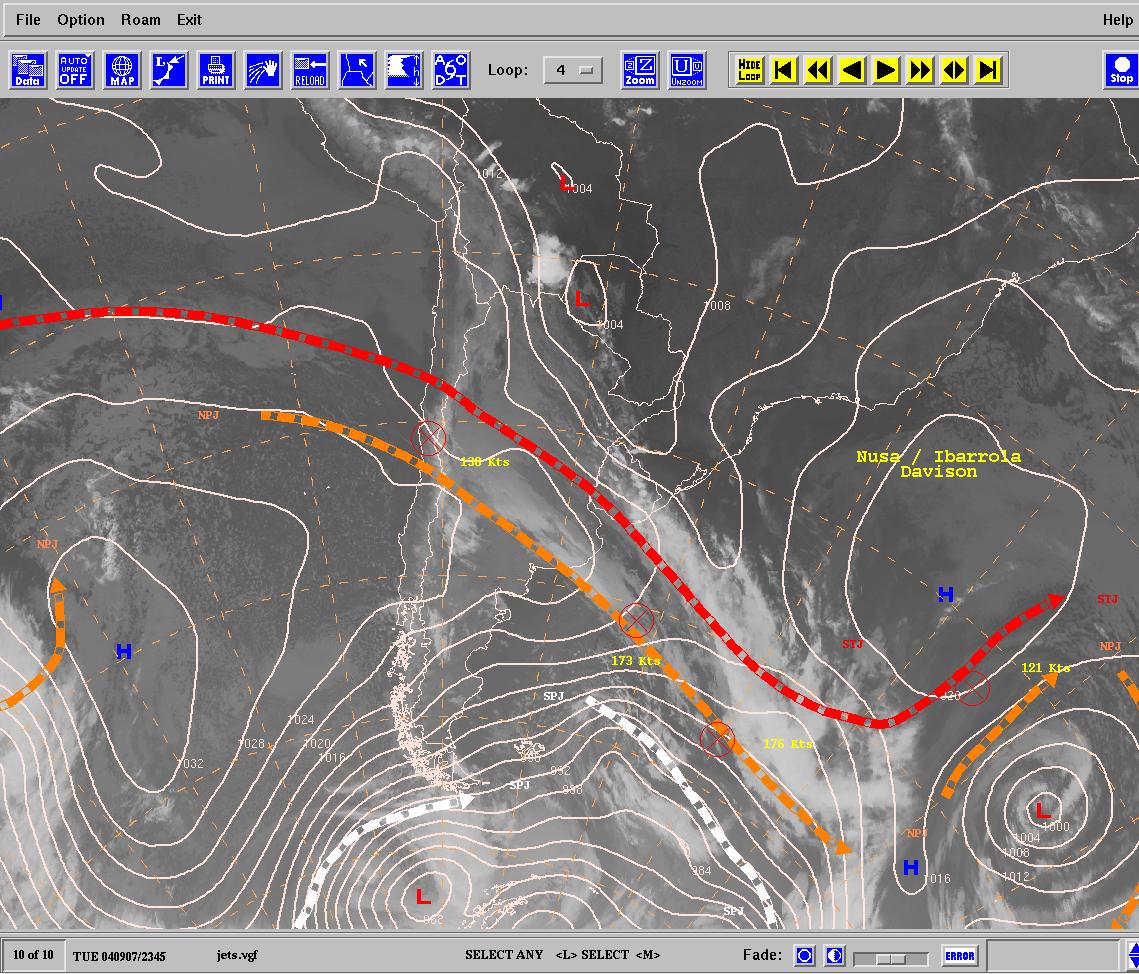 Imagen y Corriente en Chorro
¿Preguntas?
Prueba
Preguntas
¿Qué es un frente?
¿Qué es una línea de cortante?
¿Por qué se confunden los frentes con líneas de inestabilidad (SCM)?
¿Por qué el espesor de 1000 – 850 es preferido sobre el de 1000 – 500 en latitudes bajas?
¿De qué depende el que se de mas actividad convectiva a lo largo de un frente o la línea de cortante?
Preguntas
¿Cuáles son los componentes de divergencia?
¿Convergencia es lo mismo que confluencia?
¿Bajo qué condiciones podemos tener confluencia por dirección pero netamente tenemos divergencia? 
¿El análisis de líneas de corriente/flujo, es una manera objetiva o subjetiva de determinar divergencia?
Evaluar Confluencia/Difluencia: Velocidad-Dirección
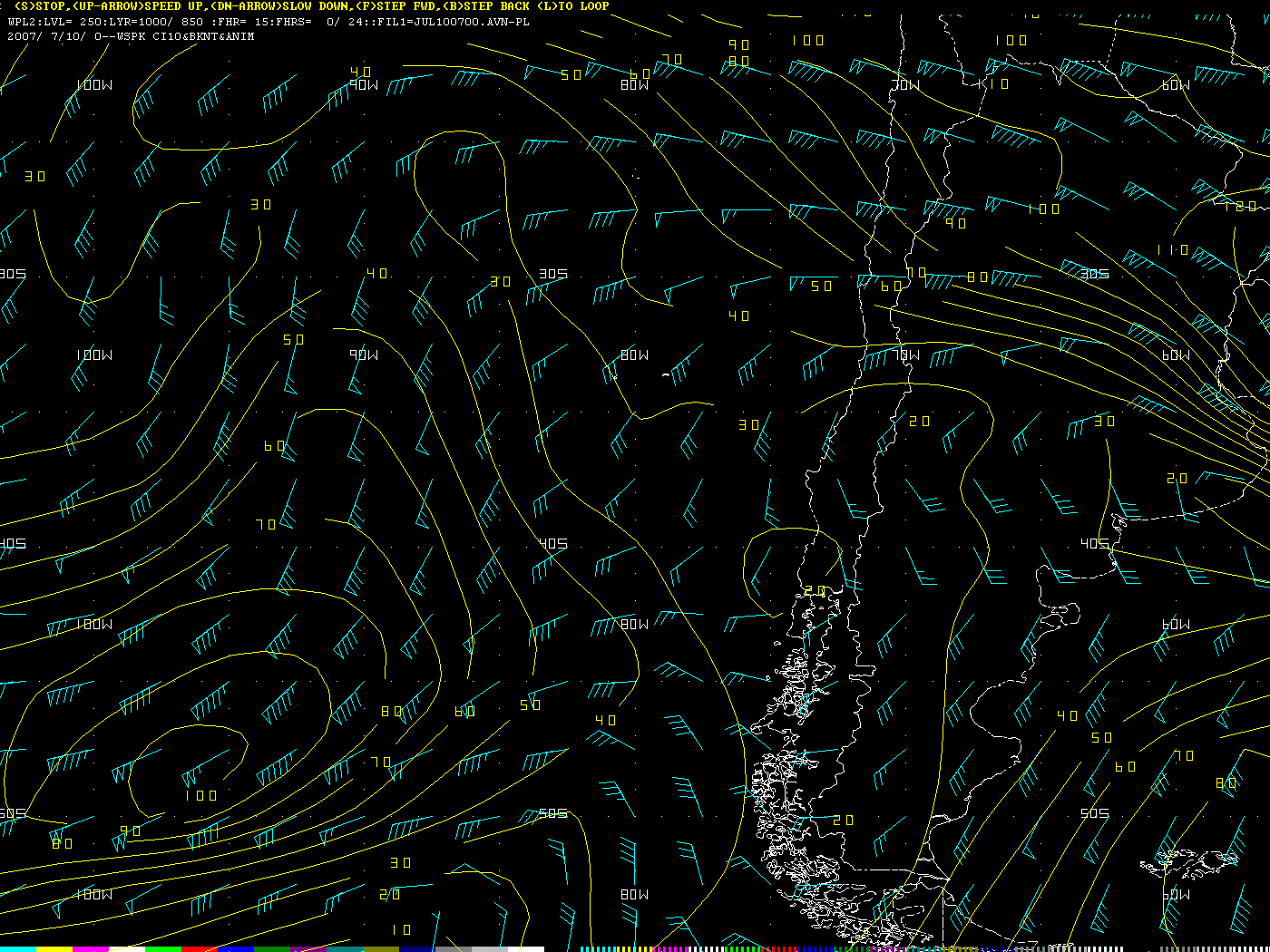 1
3
2
Análisis Objetivo
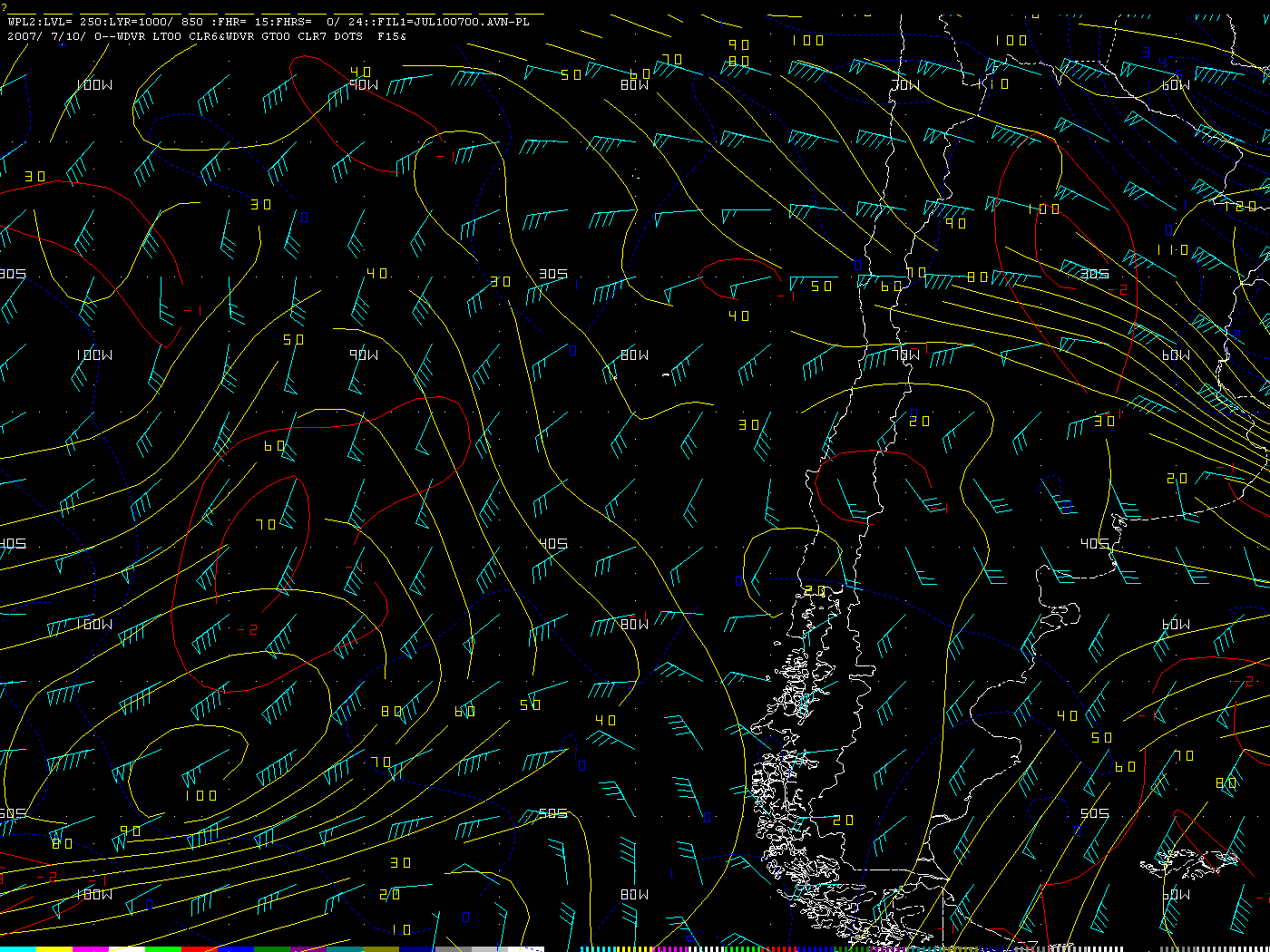 1
3
2
Espesor y Presión:  Analizar Frentes
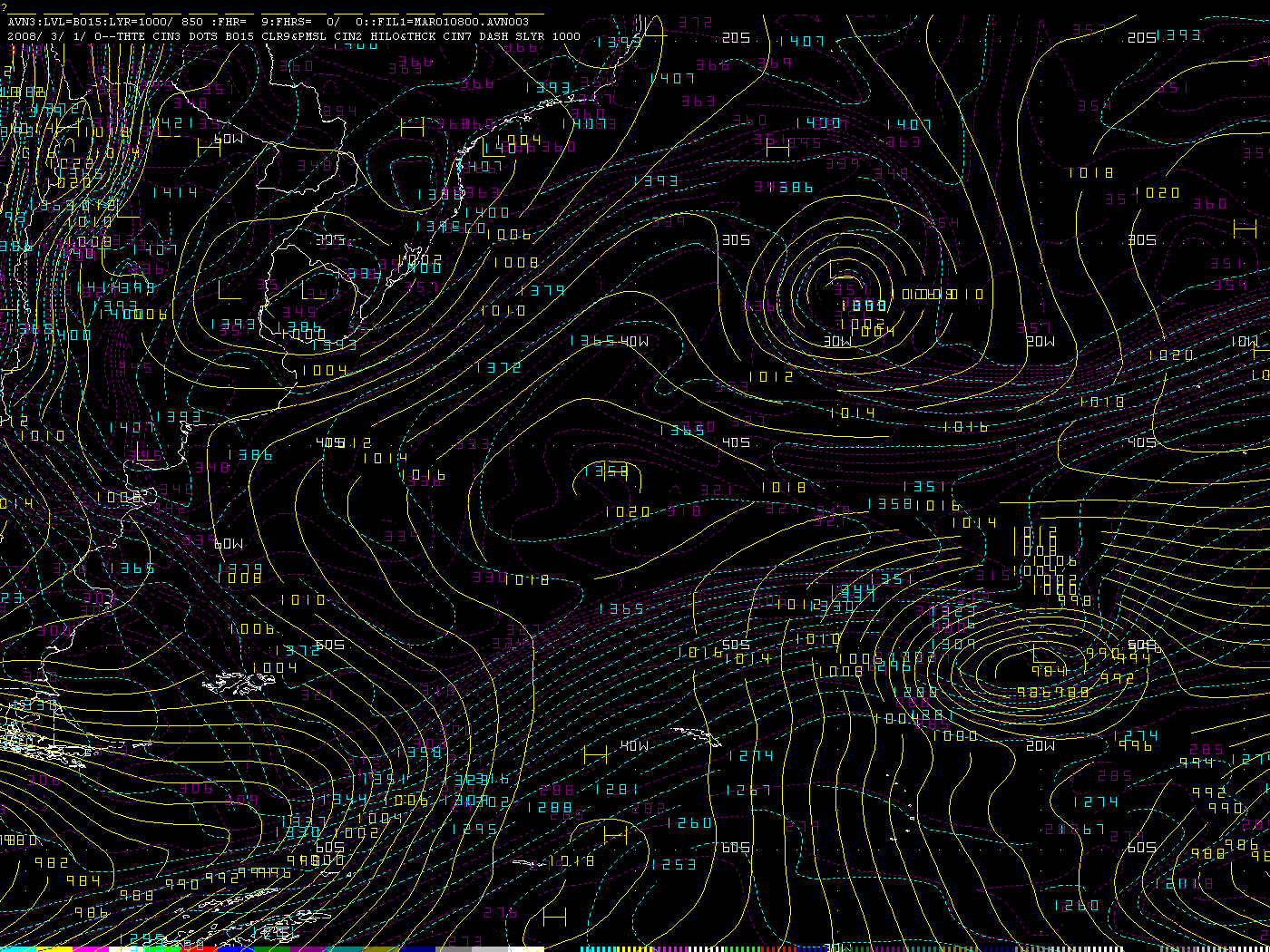 Evaluar Advección
Fría:_______
Cálida:_____
Neutra:_____
F
E
A
D
C
B
Presión y Humedad Relativa en 1000 hPa
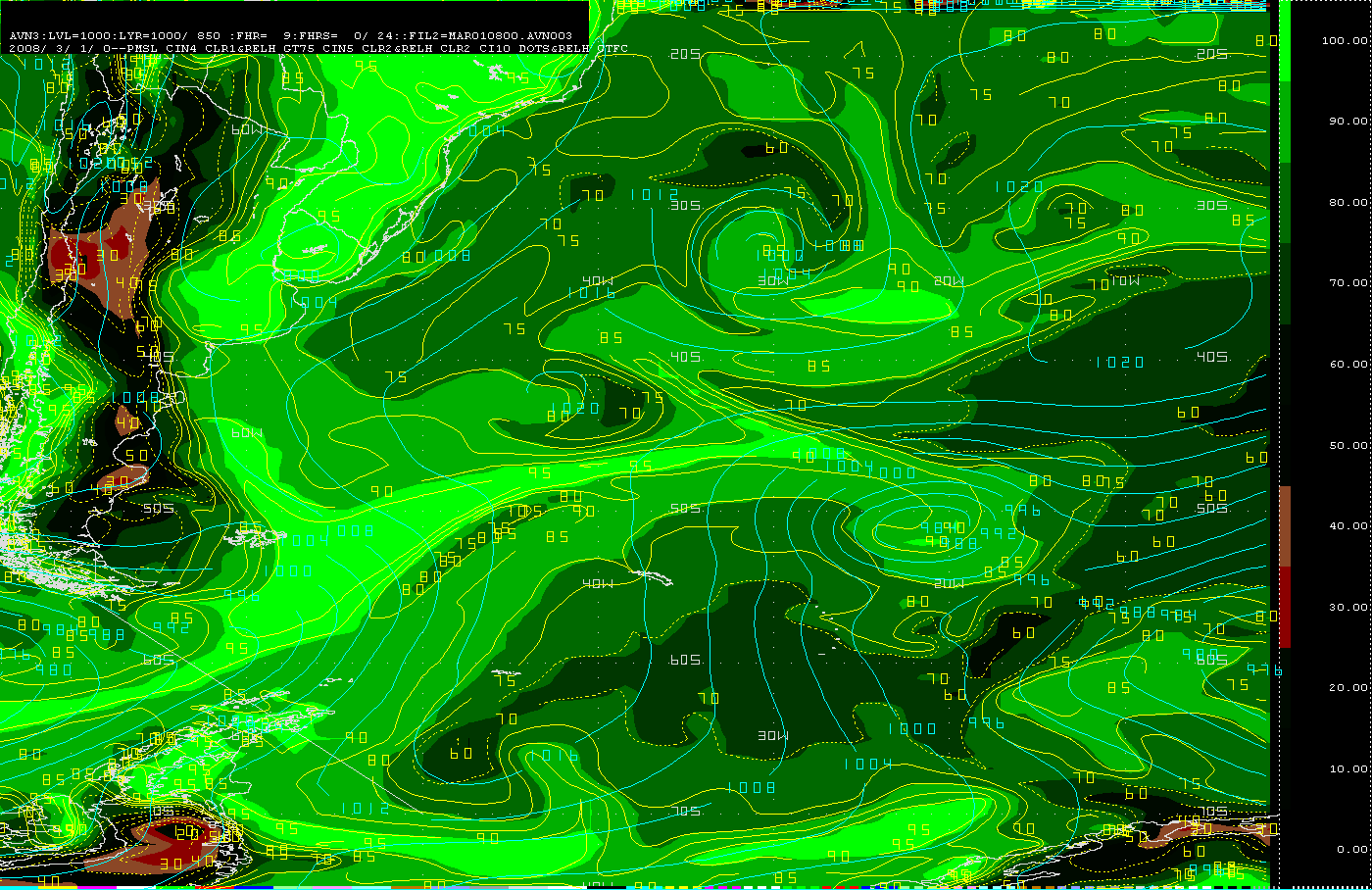 Punto Triple:_____
Oclusión Madura :_____
Onda Frontal :_____
Inicio Oclusión :_____
D
E
B
C
A
F
Identificar Etapa:Onda Frontal, Inicio Oclusión, Madura
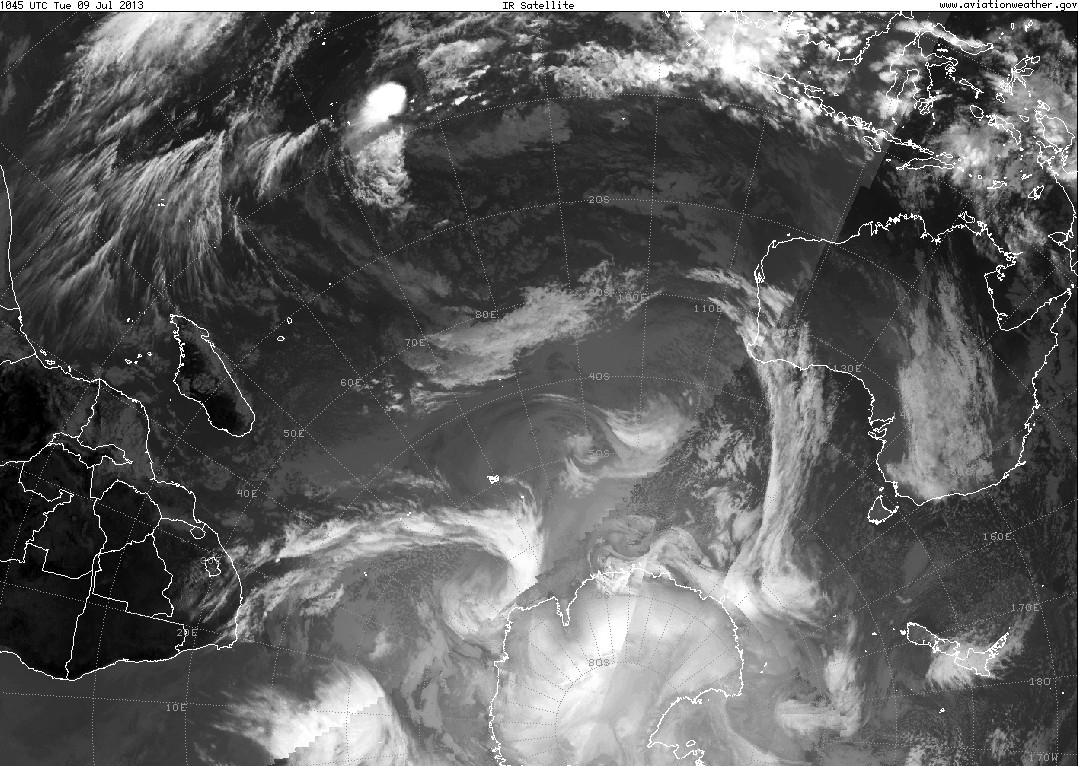 Punto Triple:_____
Oclusión Madura :_____
Onda Frontal :_____
Inicio Oclusión :_____
D
E
C
G
F
A
B
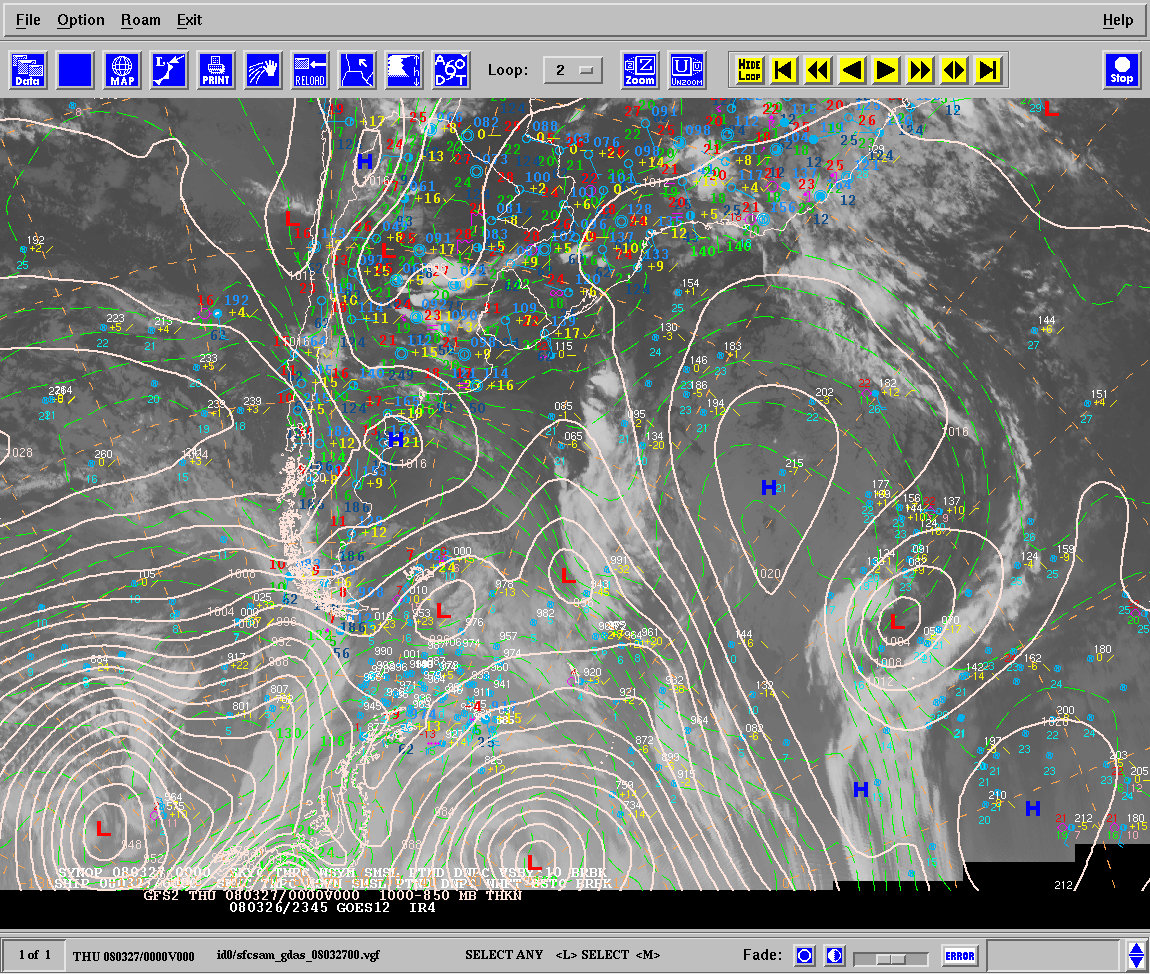 Espesor y Presión:  Analizar Frentes
Identificar Etapa:Onda Frontal, Inicio Oclusión, Madura
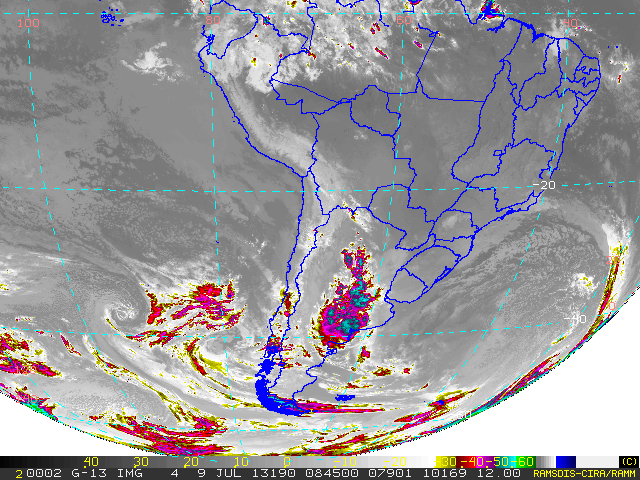 Punto Triple:_____
Oclusión Madura :_____
Onda Frontal :_____
Inicio Oclusión :_____
Shear Line:_______
E
C
B
A
D
Temperaturas y Presión:  Analizar Frentes
(Isotermas a 975 hPa e isóbaras a nivel del mar)
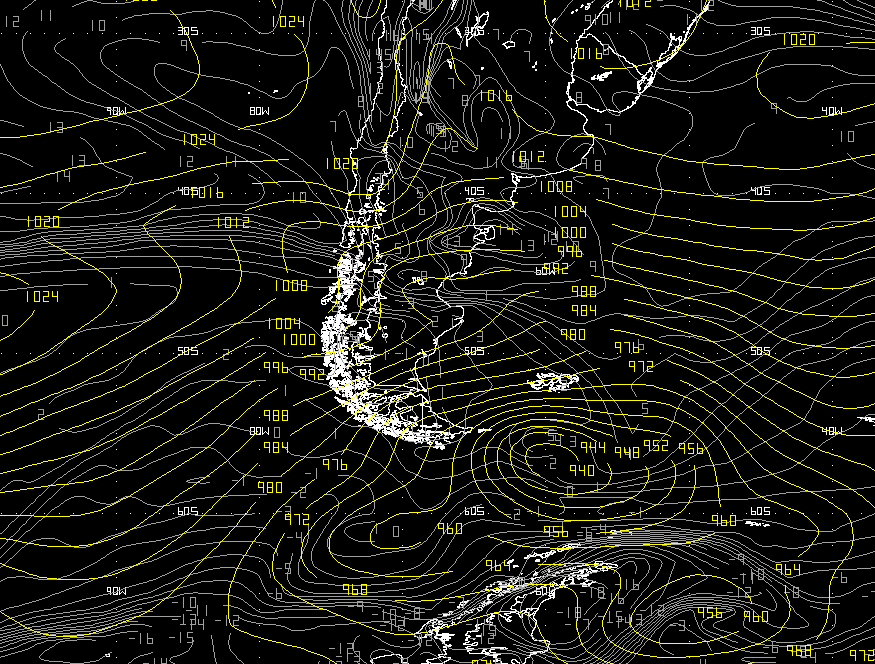 Analizar Frentes
(Isotermas a 975 hPa, isóbaras al nivel del mar y 
humedad relativa integrada >70% en sombreado)
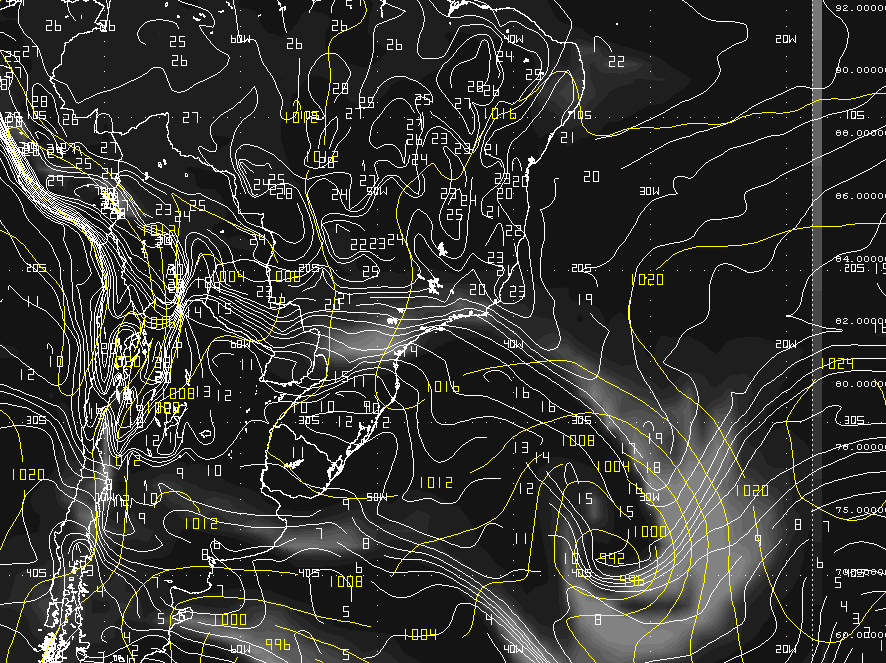 Identificar Etapa:Onda Frontal, Inicio Oclusión, Madura
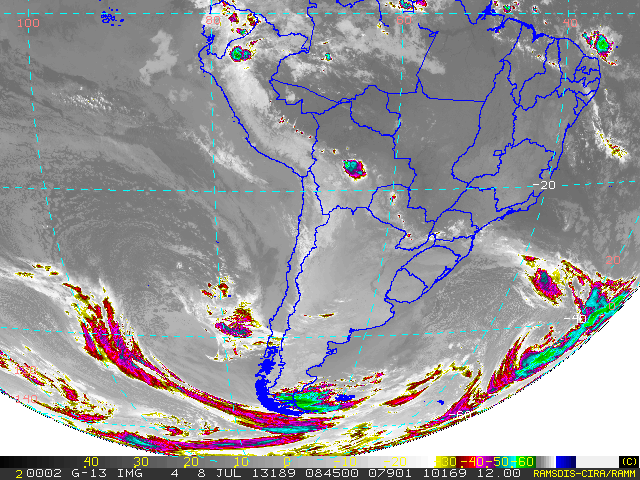 Punto Triple:_____
Oclusión Madura :_____
Onda Frontal :_____
Inicio Oclusión :_____
Shear Line:_________
F
C
D
A
E
B
Animación IR
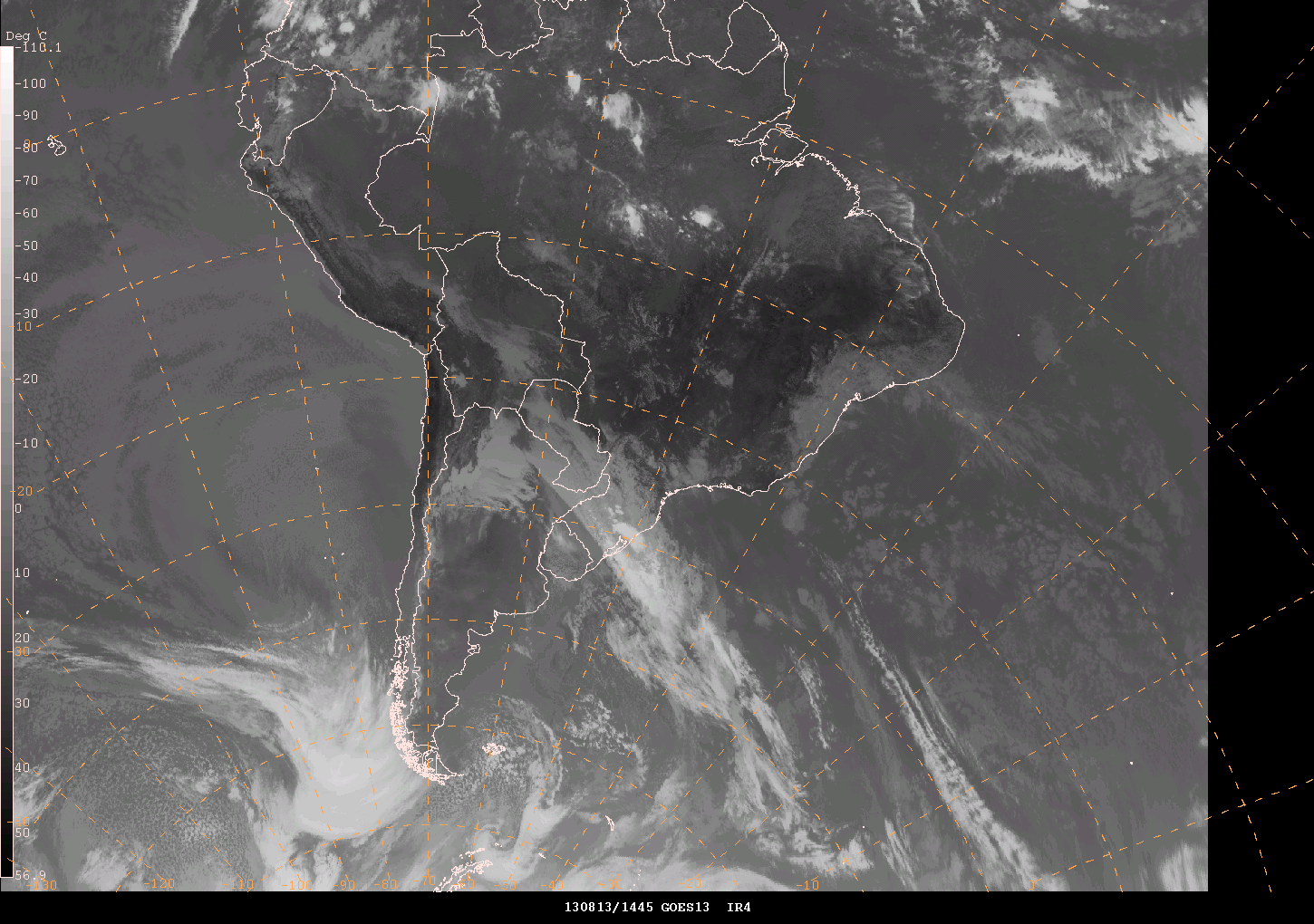 ¿Qué sucede con la nubosidad en Patagonia?
¿Por qué?
¿Qué desplazamiento tiene el frente en Brasil-Paraguay?
¿Se ve una línea de cortante?
Animación IR/SPF, Espesor y Flujo
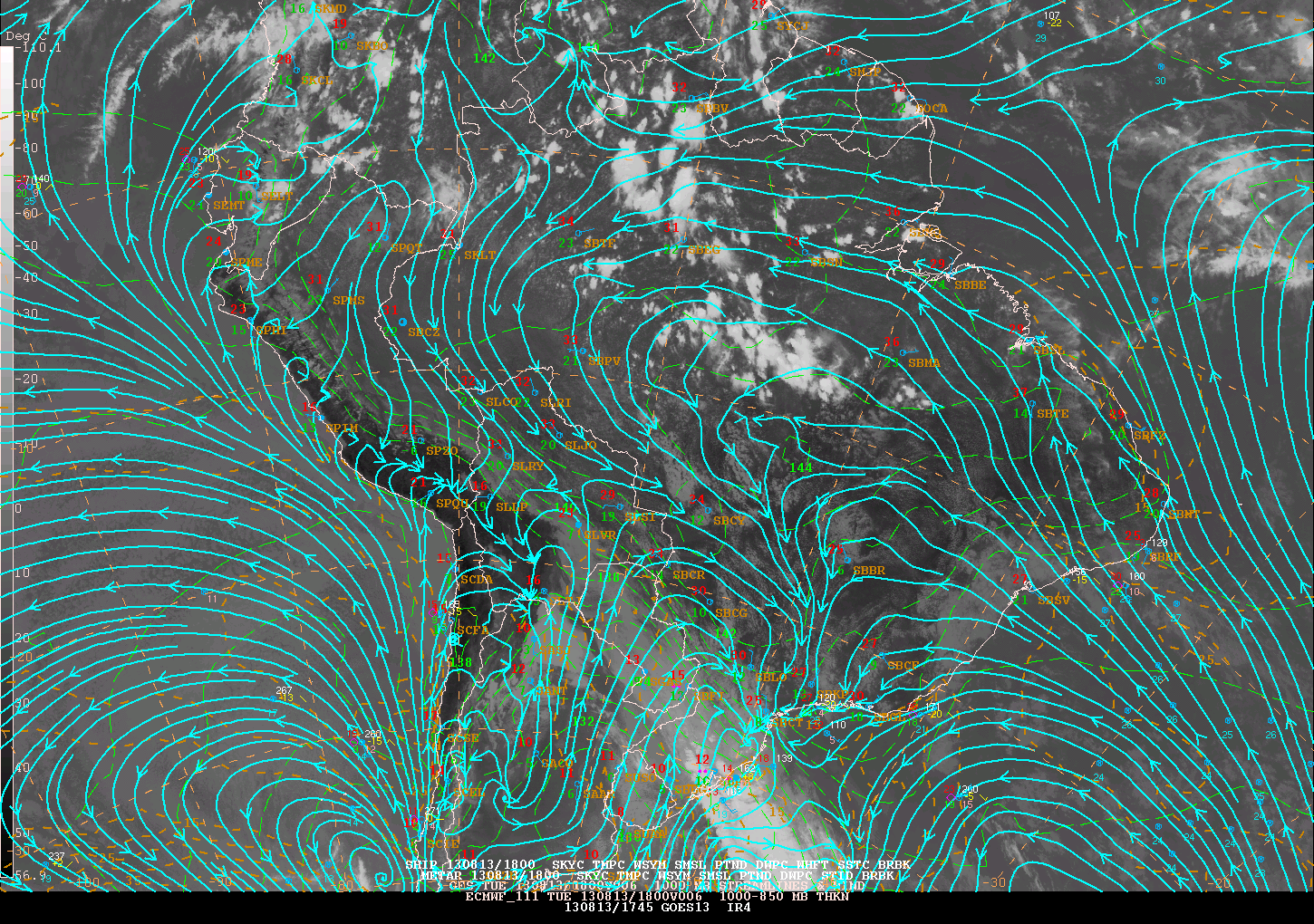 ¿A qué atribuimos el incremento de nubosidad en Brasil (frente o linea)?
¿Qué advección vemos en Paraguay-Bolivia?
¿Qué tendencia tiene T y Td en Bolivia?
Animación IR/SPF y Espesor
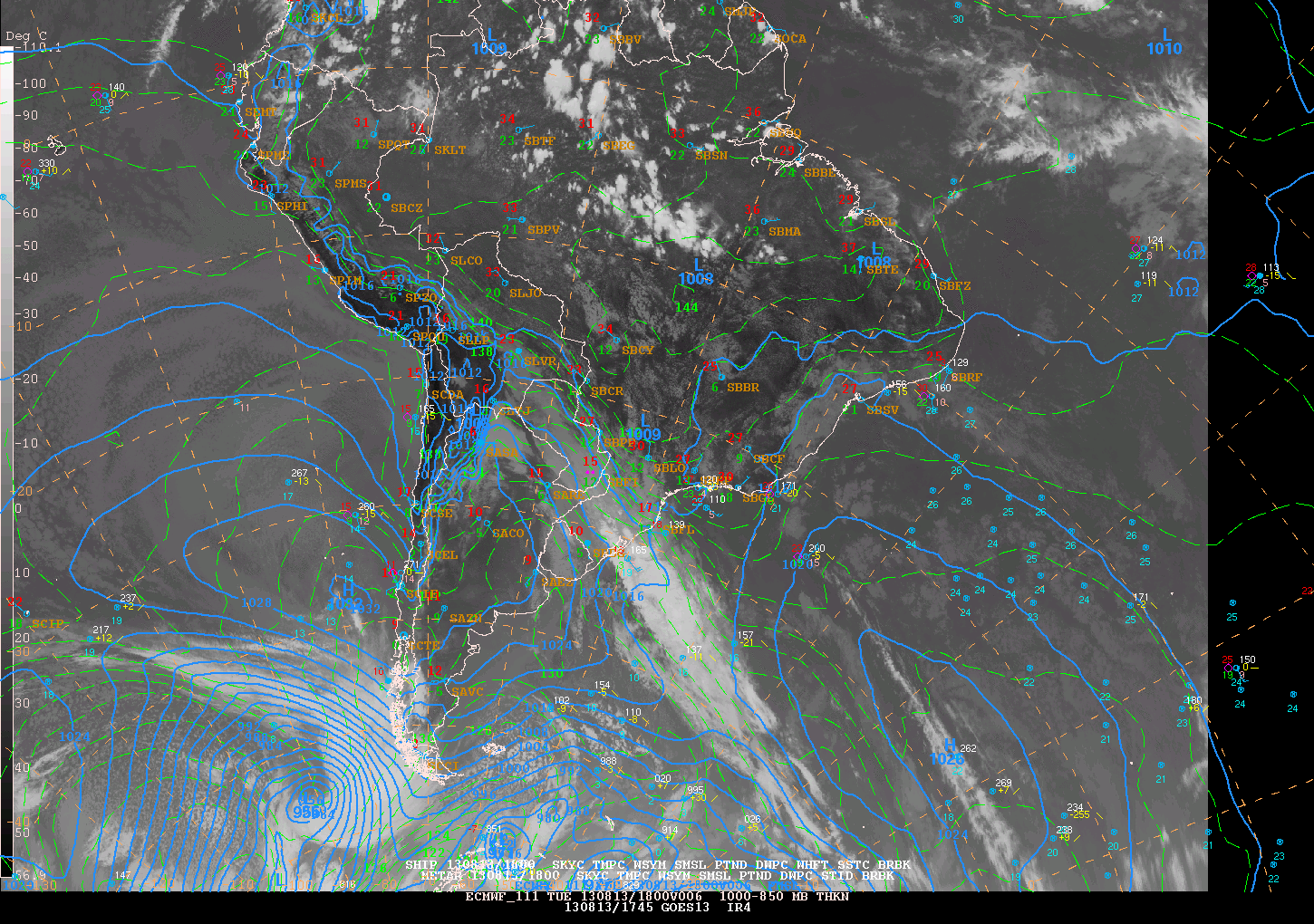 ¿Dónde vemos oclusiones en etapa madura?
¿Qué pasa con patrón de dorsal en Argentina?
¿Qué tipo de nubosidad favorece?